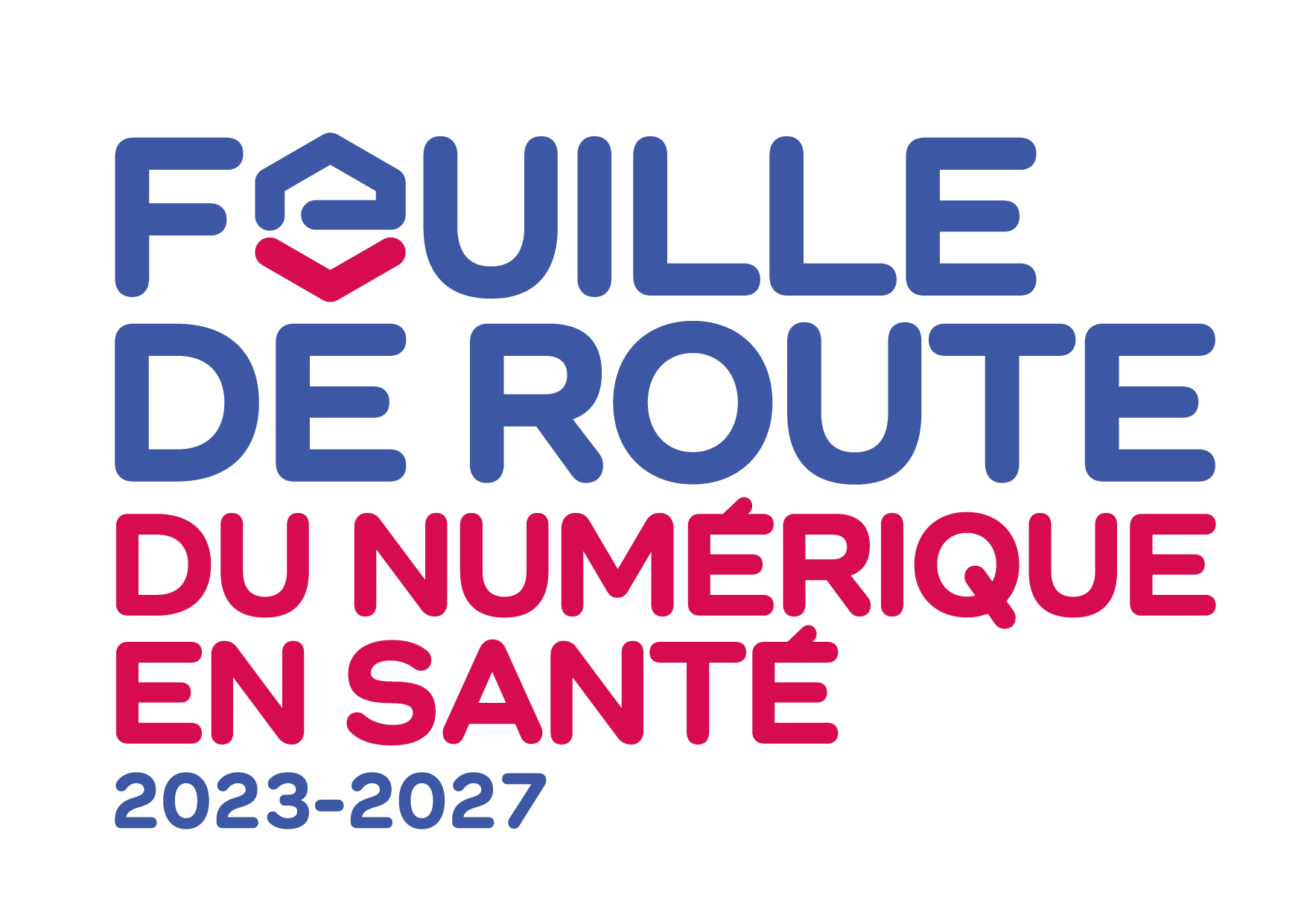 Etat d’avancement 
Au 18 juin 2024
PRIORITÉ 1
Utiliser Mon espace santé au quotidien 
pour gérer sa santé
1-4. Articulation des portails santé pour les personnes

→  Construire les premiers parcours articulés entre Mon espace santé, Santé.fr et le compte ameli (âges clés, santé de la femme, etc.) dès 2024

CNAM - DNS - DSS

Depuis janvier, Mon espace santé propose les auto-questionnaires pour préparer les bilans aux âges clés et renvoie sur Santé.fr pour trouver des effecteurs. 
Participation de la CNAM au comité éditorial de Santé.fr.
1-1. Alimentation de 
Mon espace santé

→ Atteindre un rythme de 250 millions de documents de santé par an alimentés dans Mon espace santé par les professionnels fin 2023 et 400 millions fin 2026

DNS - CNAM - ANS

A fin avril, le rythme annuel d’alimentation de Mon espace santé par les professionnels  s’établit à 297 millions de documents par an. Le seuil des 250 millions de documents de santé par an a été atteint en janvier 2024.
1-2. Envoi d’ordonnance par messagerie citoyenne

→ Lancer les premiers usages de la messagerie Mon espace santé pour l’envoi d’ordonnances aux pharmaciens dès mai 2023 et concevoir une interface de programmation (API) messagerie citoyenne en 2024

CNAM - DNS

Le déploiement des boites organisationnelles se poursuit (autour de 7 500 officines) et des expérimentations sont lancées avec quelques officines pour étudier les cas d'usages.
1-3. Carnet de santé
de l’enfant

→ Intégrer dans Mon espace santé les rappels des examens obligatoires et les conseils sur la santé de l’enfant d’ici fin 2023 ainsi que les comptes-rendus et certificats de santé d’ici 2025

CNAM - DNS

Depuis avril, l'agenda permet une vue d’ensemble des examens obligatoires de l’enfant et l’adolescent, les examens bucco-dentaires et les vaccinations à réaliser. Depuis fin mai, il est possible de prévoir de la prévention personnalisée, dans "les conseils aux parents".
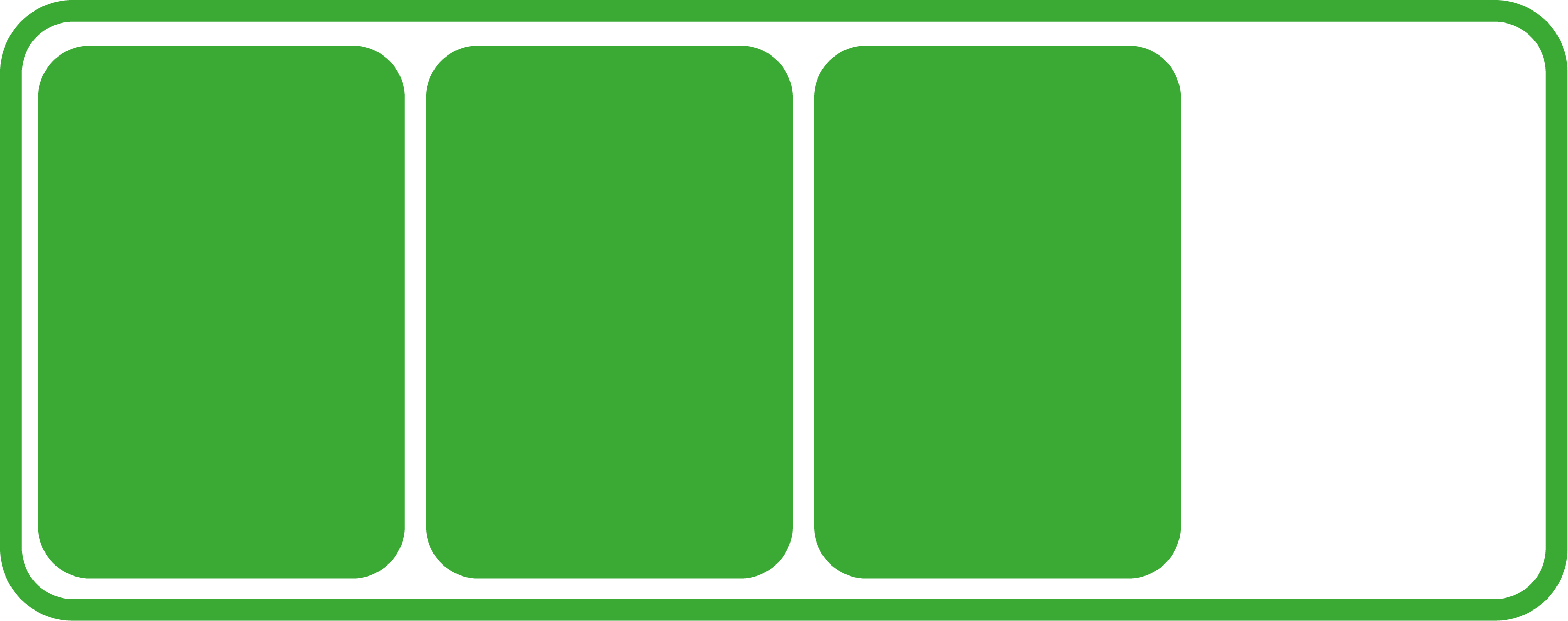 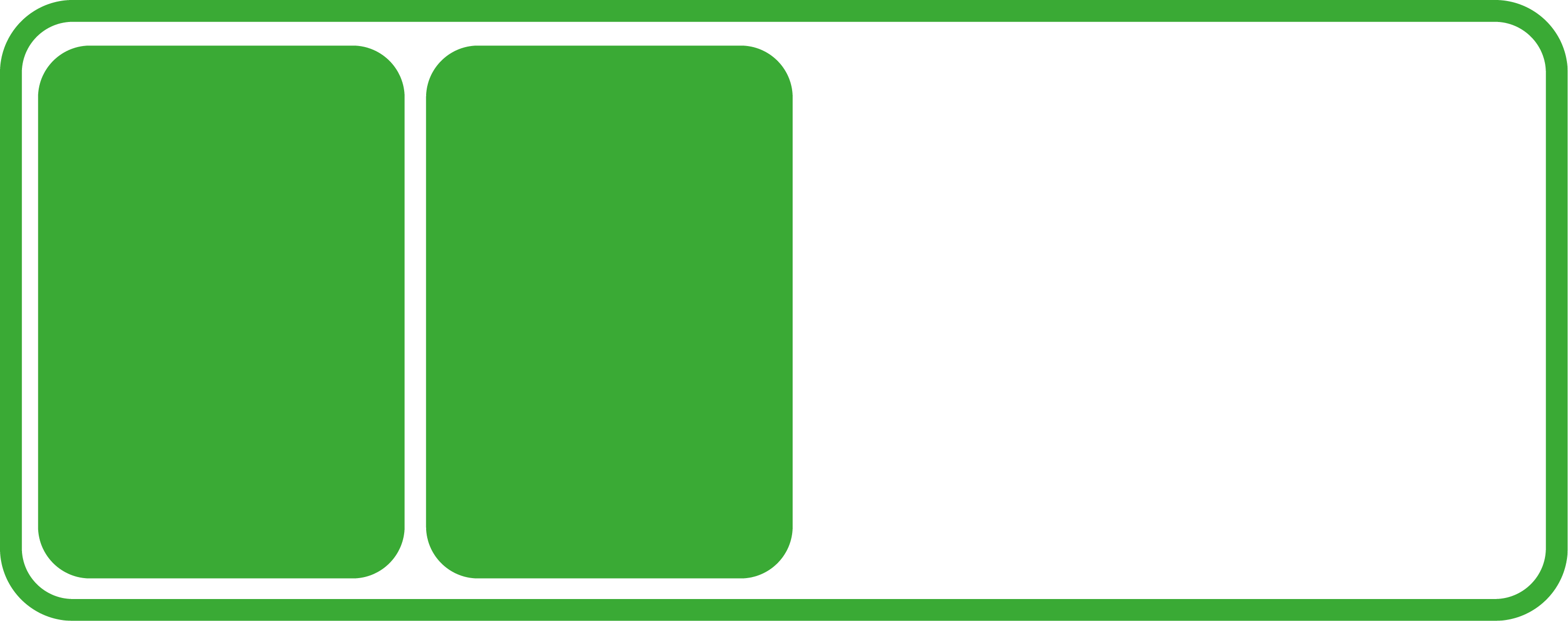 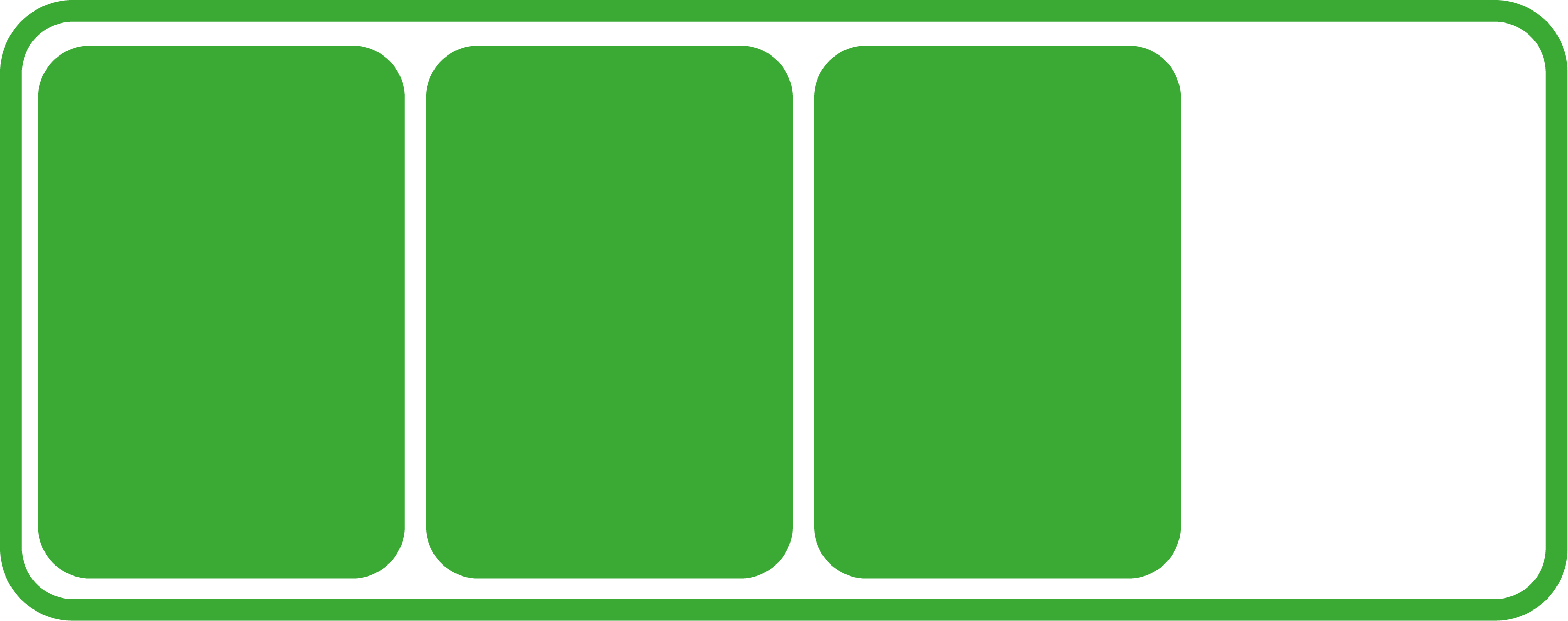 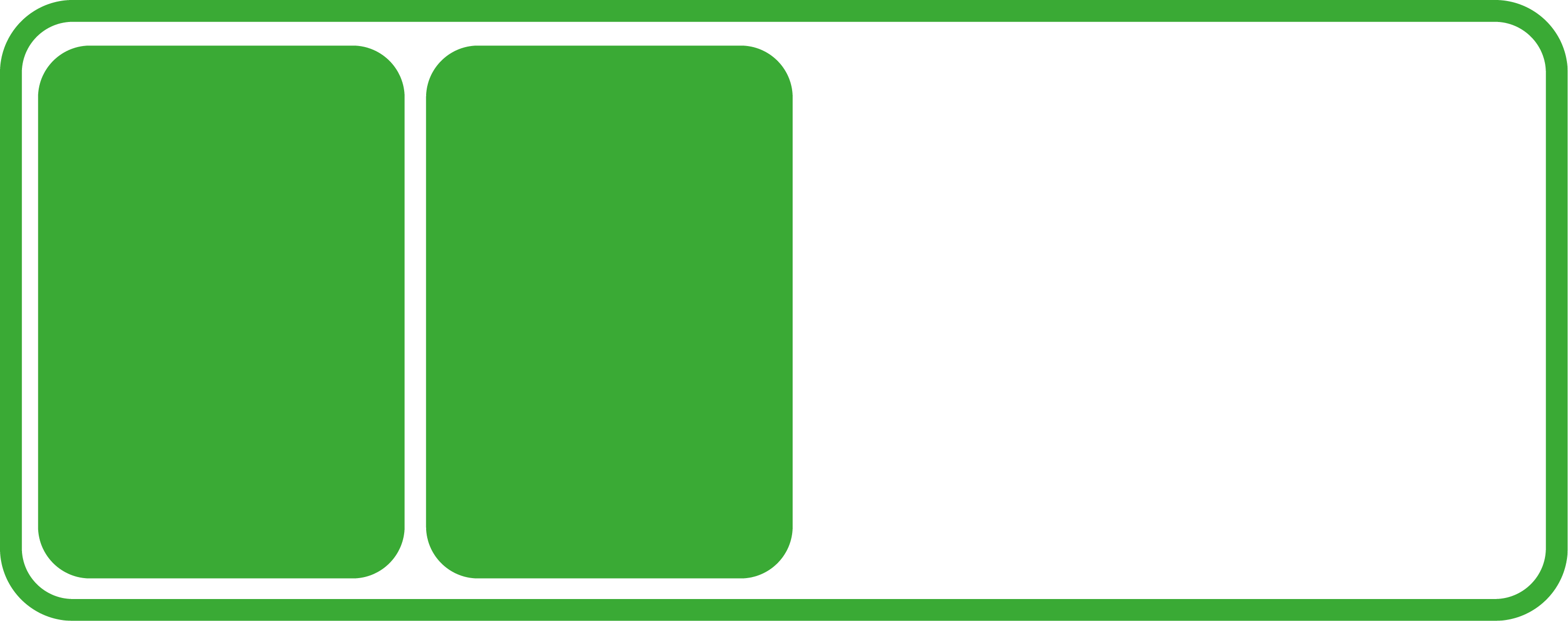 PRIORITÉ 2
Développer une prévention 
personnalisée
2-4. Santé environnementale

→  Dès 2024, lancer un groupe de travail dans le cadre du CNS pour poser un diagnostic et définir des orientations et actions concrètes

DNS

Le  groupe de travail “Données géolocalisées en santé” copiloté par CNIG (Conseil national de l'information géolocalisée), le Health Data Hub et la DNS  a produit mobilisé la communauté santé-environnement pour poser un premier diagnostic.
2-1. Prévention personnalisée dans Mon espace santé

→ Envoyer les premières notifications personnalisées de prévention dans Mon espace santé courant 2024

CNAM - DNS

Le décret autorisant la prévention personnalisée dans Mon espace santé a été publié et permet d’envoyer aux usagers des rappels de prévention autour de parcours clés (santé de l’enfant, examens buccodentaires, etc.). Des campagnes de prévention cibleés par le biais de la page d’accueil et de la messagerie sécurisée sont à l'étude.
2-2. Bilans aux âges clés

→ Permettre à 1 million de patients de préparer un bilan de prévention dans Mon espace santé d’ici 2027

DNS - CNAM

Les questionnaires ont été mis en ligne en janvier 2024 en avance de phase par rapport à la campagne. Près de 102 000 patients ont rempli un questionnaire âges clés :
19,8% chez les 18-25 ans
31,4% chez les 40-45 ans
31,2% chez les 60-65 ans
17,6% chez les 70-75 ans
Sur Santé.fr, la cartographie des effecteurs des bilans prévention est intégrée avec l'objectif d'accéder facilement aux canaux de prise de rendez-vous. Les cartographies dédiées aux différentes thématiques de la prévention sont également implémentées : vaccination, santé mentale, addiction, alimentation, santé sexuelle, etc.
2-3. Prévention du côté des PS

→ Favoriser le développement de fonctionnalités de prévention et de gestion populationnelle dans les logiciels de professionnels de santé d’ici 2027

DNS - ANS

Travaux à cadrer.
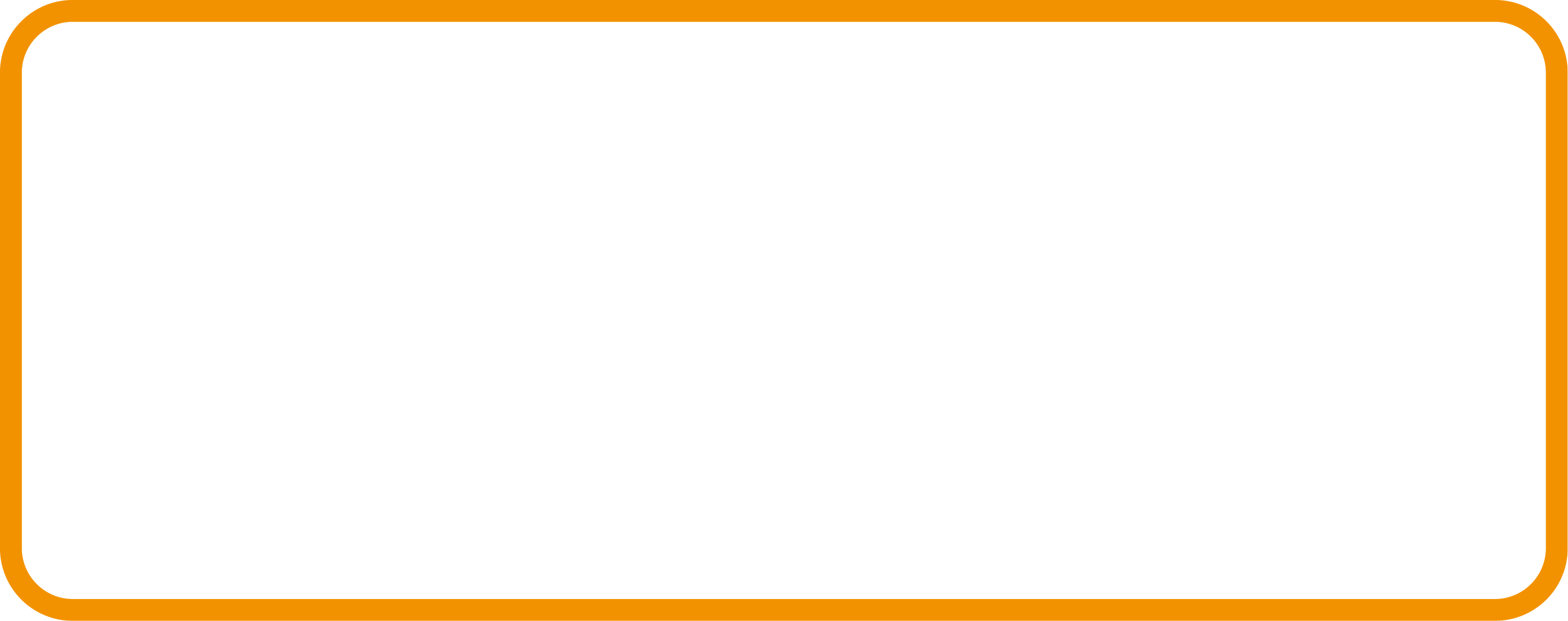 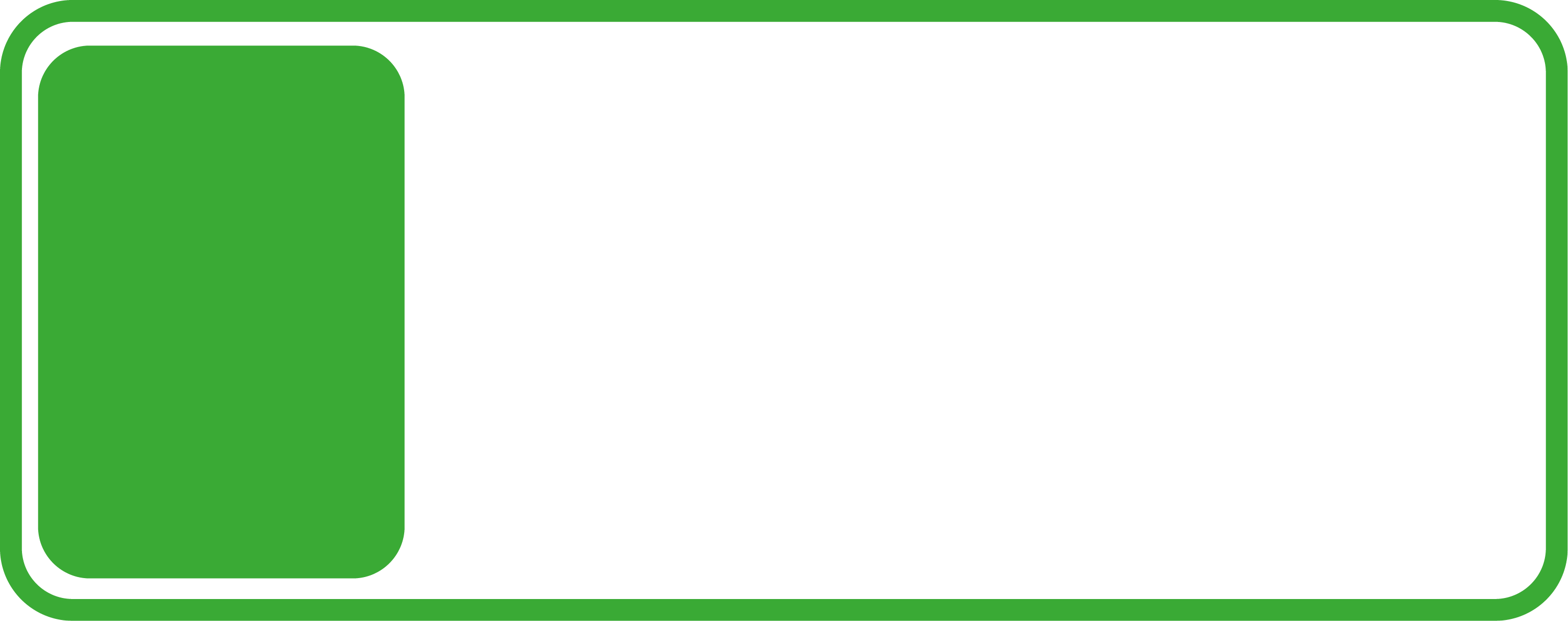 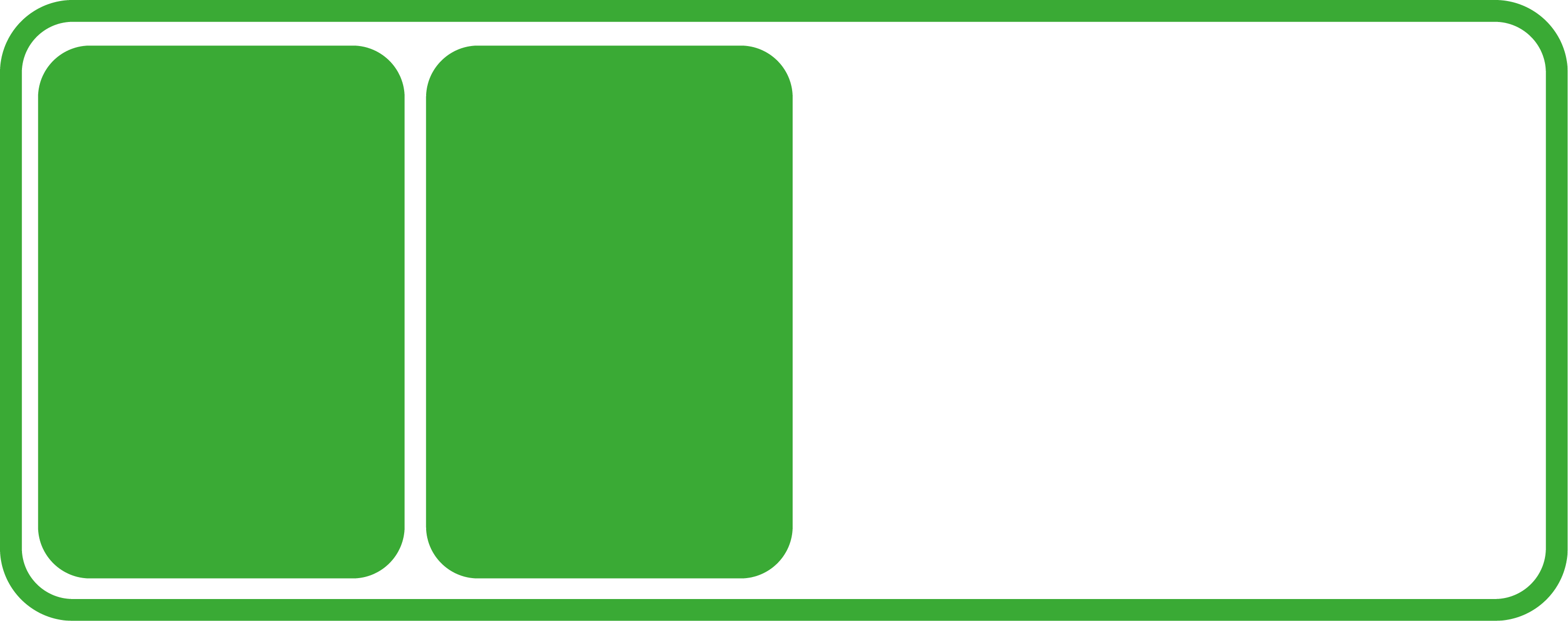 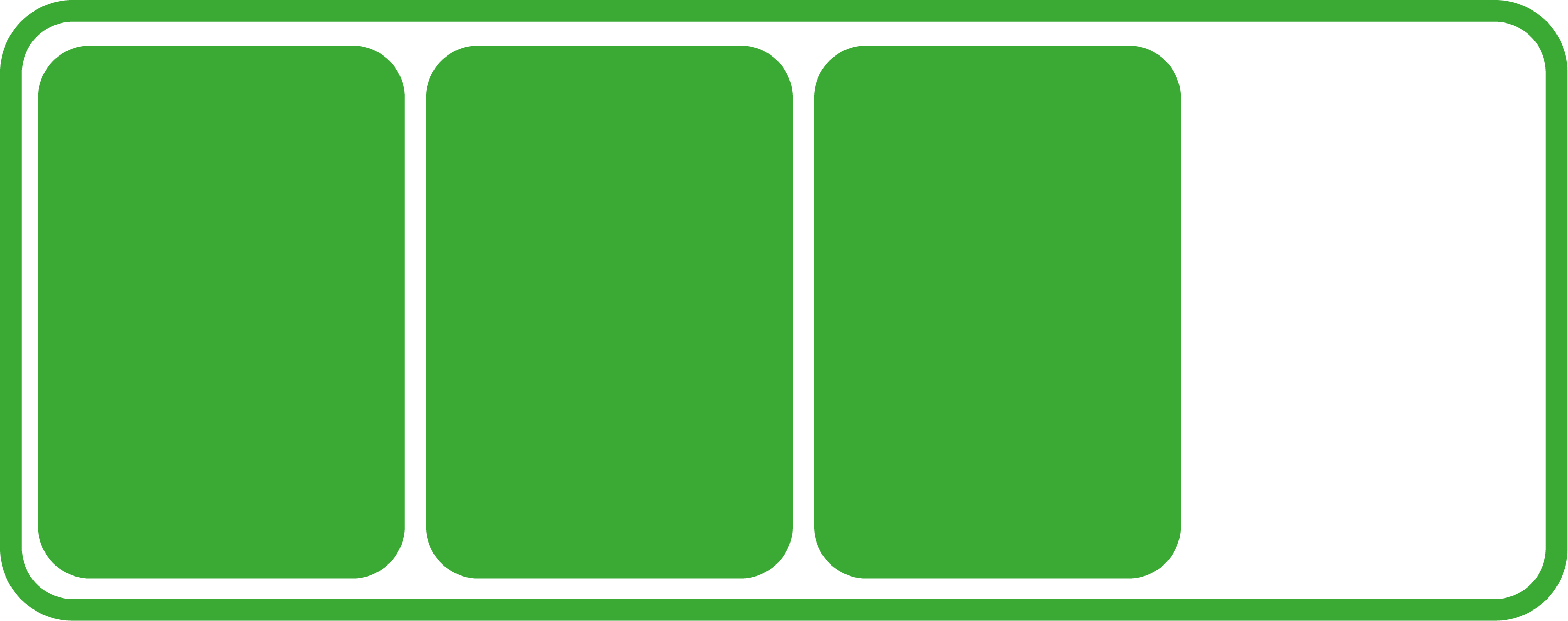 PRIORITÉ 3
Rendre chacun acteur de sa santé et maître de ses données
3-1. Catalogue d’applications avec échanges

→ Référencer plus de 50 applications proposant des échanges avec Mon espace santé d’ici fin 2026

GIE Sesam-Vitale - ANS - CNAM - DNS

A date, 31 applications sont référencées dans le catalogue de services de Mon espace santé. Les premiers éditeurs ont réalisé avec succès leurs tests de raccordement pour échanger des données avec Mon espace santé. Les premiers dossiers ont été déposés au guichet de référencement avec échange de données.
3-2. Accès temporaire à Mon espace santé 

→ Dès 2024, définir les différentes modalités de partage d’accès à la main du citoyen en fonction des contextes de prise en charge 

CNAM - DNS

Des évolutions du cadre règlementaires sont en cours d'analyse pour préciser les modalités selon lesquelles les patients pourront ouvrir l'accès à Mon espace santé aux professionnels de leur choix.
3-3. Contrôle d’accès aux données

→ Publier dès 2024 un document de cadrage de la gestion enrichie des préférences d’accès à Mon espace santé (définir ses préférences sur l’usage secondaire, autoriser un professionnel à déléguer à un autre, etc.)

CNAM - DNS - ANS

Les autorisations d’accès aux applications référencées sont d’ores et déjà techniquement implémentées dans Mon espace santé.
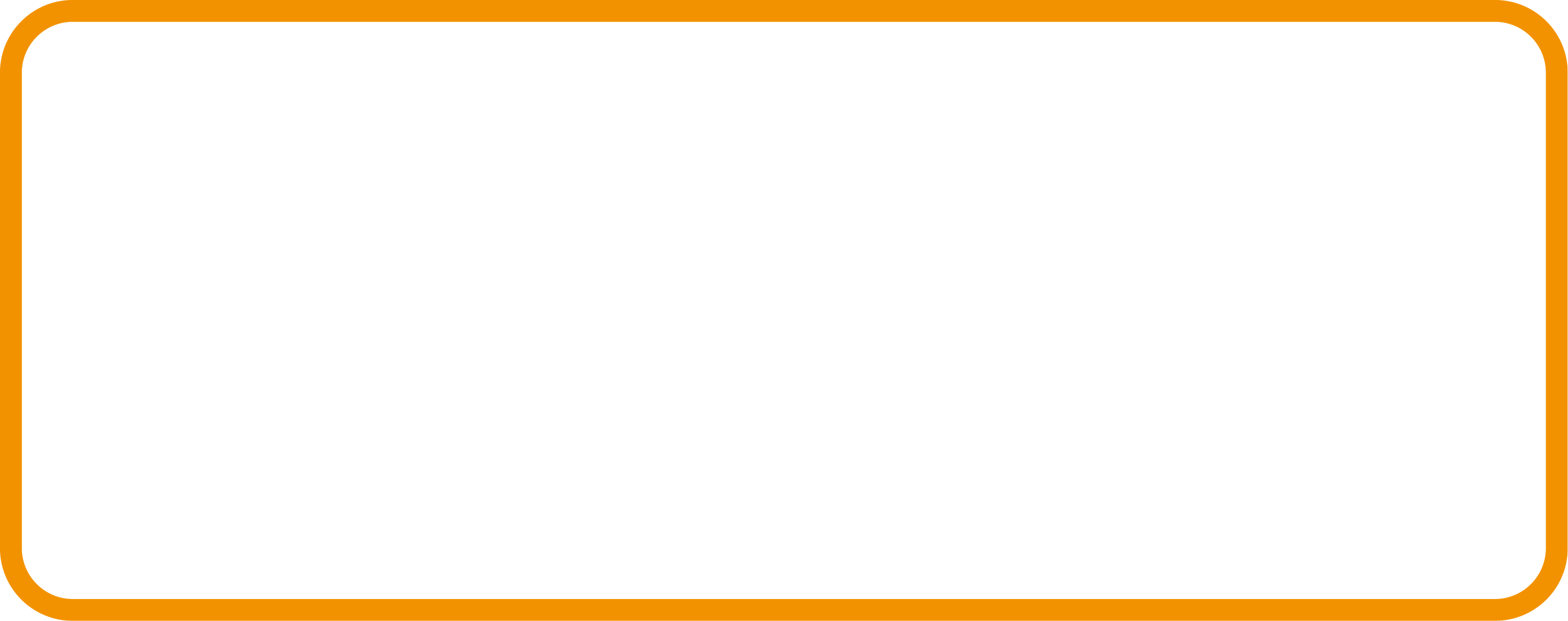 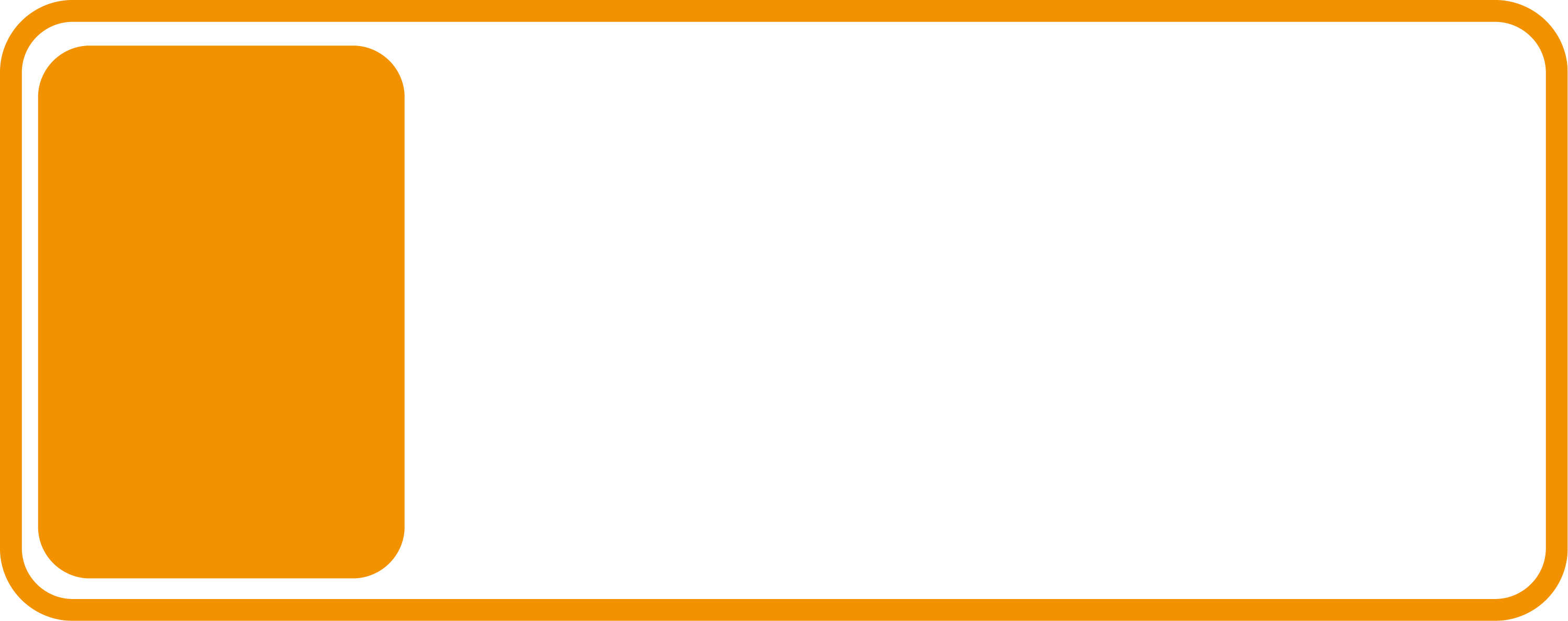 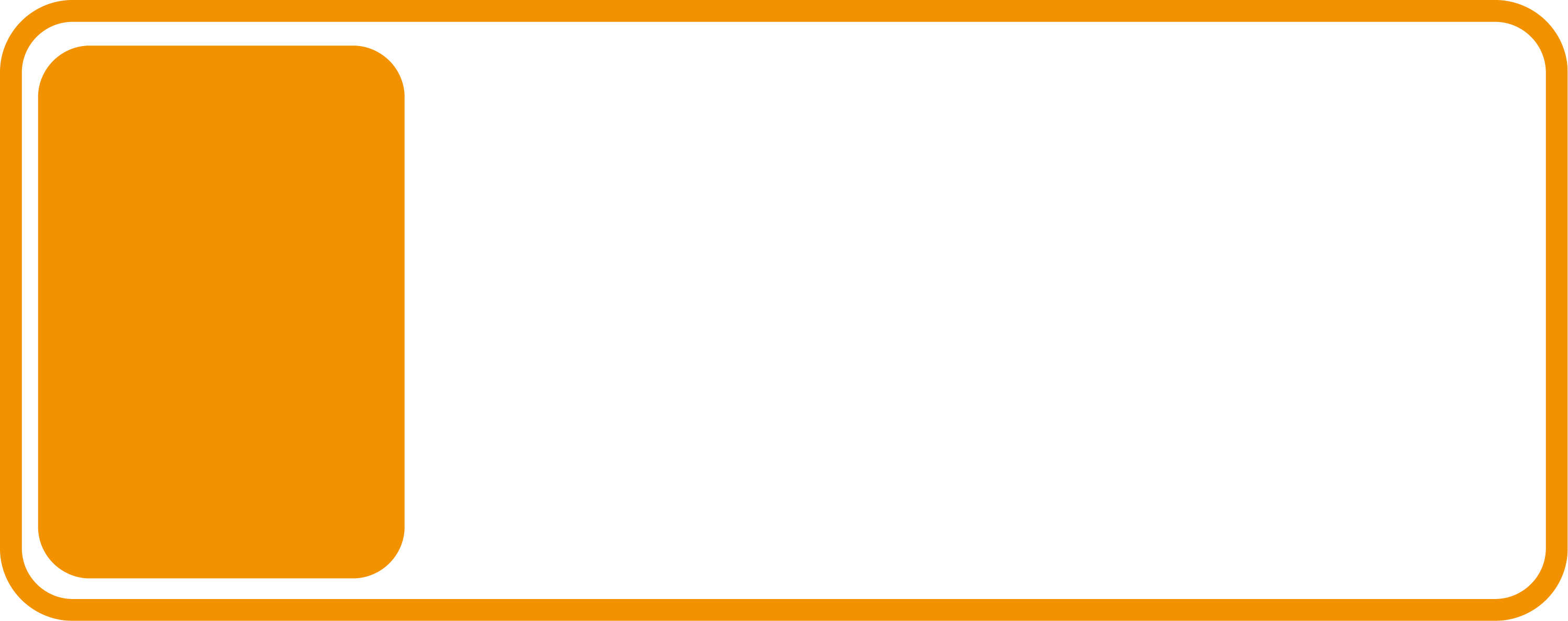 PRIORITÉ 4
Accompagner tous les citoyens pour qu’ils s’approprient la santé numérique, en particulier les plus fragiles et les plus vulnérables
4-1. Accompagnement au numérique en santé et inclusion numérique

→ 80 % des établissements sanitaires et médico-sociaux ont mis en place des actions de sensibilisation d’ici fin 2027

DNS - ANCT - ARS/Grades

2 829 ambassadeurs Mon espace santé ont accompagné les 18 coordinateurs régionaux pour sensibiliser 15 000 citoyens par mois. 35% des ES ont déjà pu bénéficier d'au moins une journée de sensibilisation à Mon espace santé.
4-2. Formation des médiateurs numériques

→ Former 10 000 médiateurs au numérique en santé d’ici juin 2026

DNS - ANCT - GIP PIX


Publication de l’action « médiateurs numériques » dans l’AMI Compétences et Métiers d’Avenir effectuée. Réception et traitement des premières candidatures en cours.
4-3. Délégation à un aidant

→ Prévoir les modifications législatives nécessaires à la délégation à un aidant d’ici fin 2023 et intégrer le dispositif dans Mon espace santé courant 2024.

DNS - CNAM

Les évolutions « produit » dans Mon espace santé sont avancées. Le cadre législatif doit évoluer pour permettre de déployer effectivement la fonctionnalité.
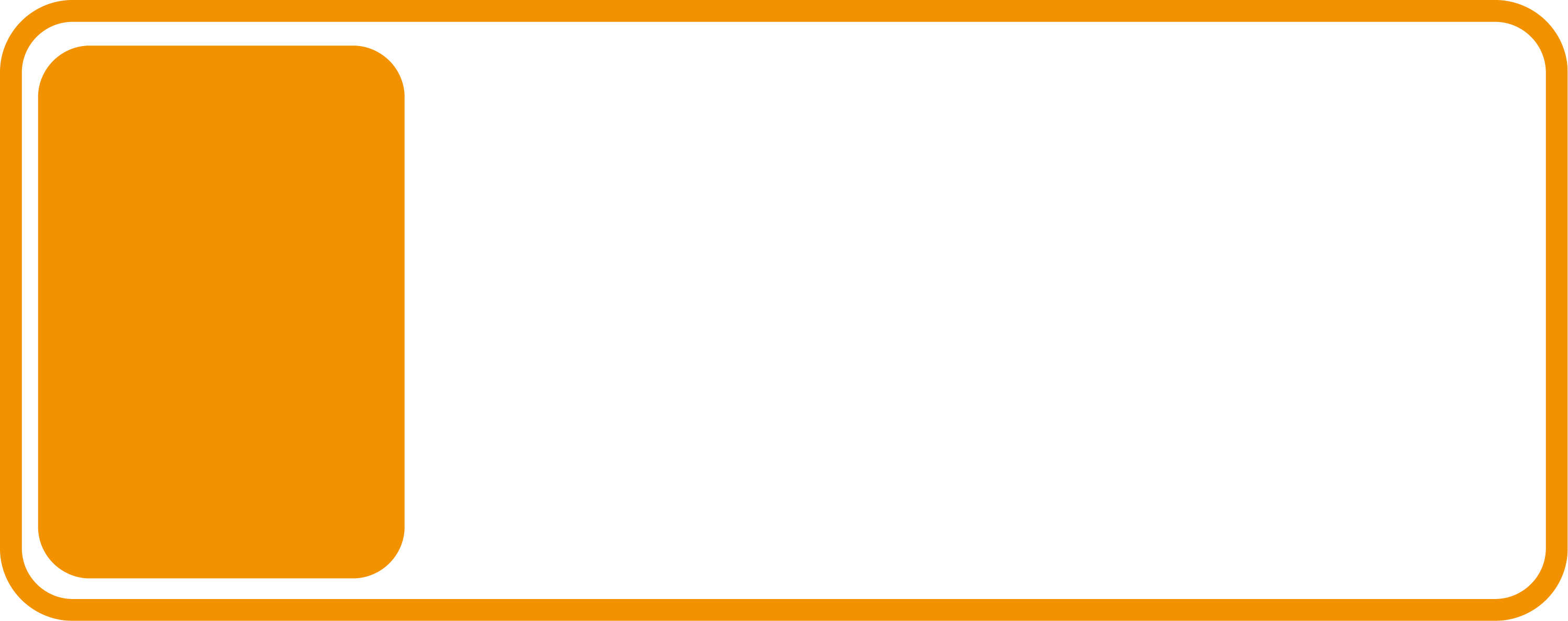 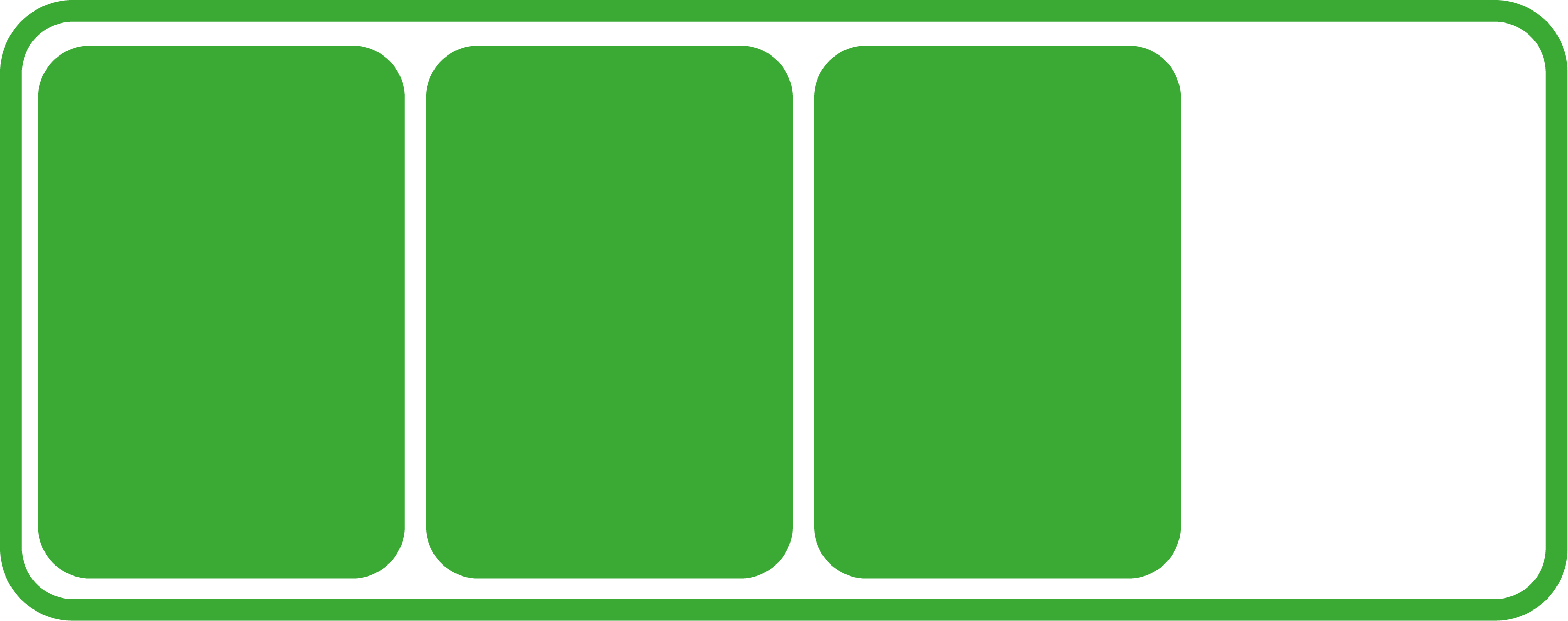 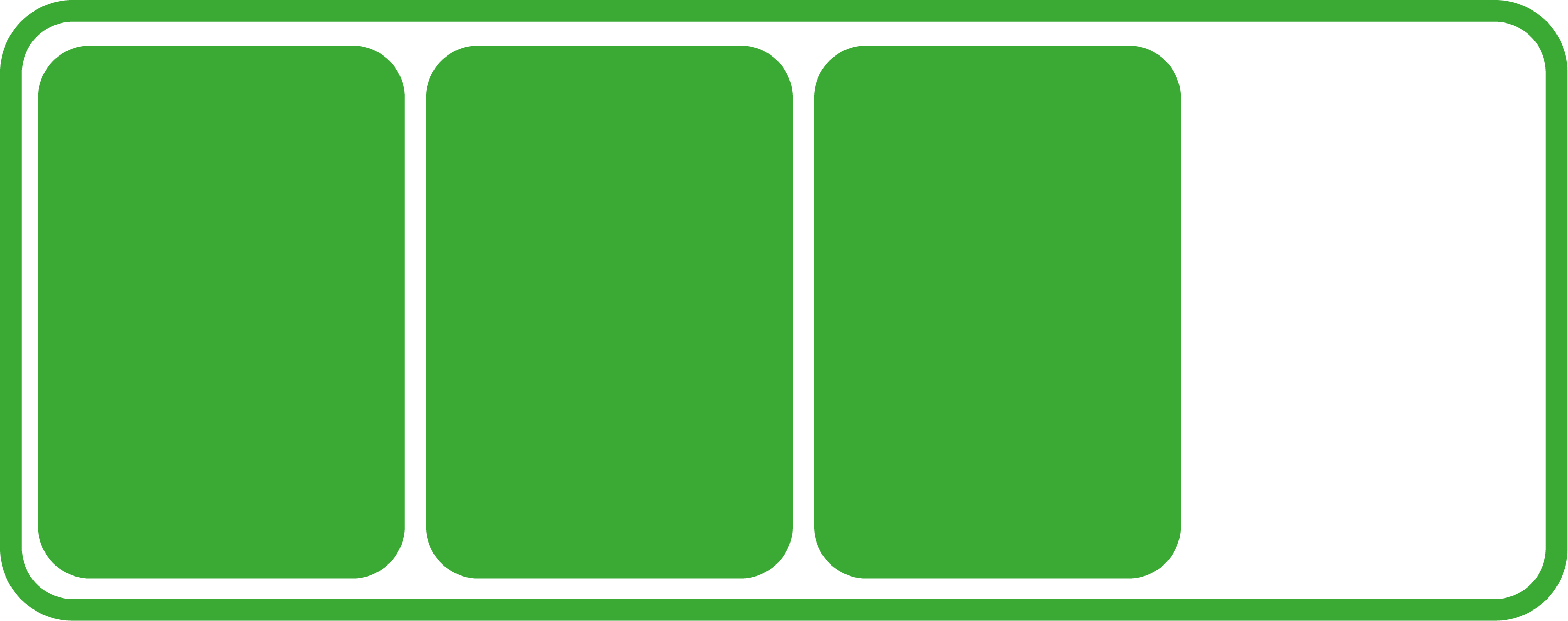 PRIORITÉ 5
Faire bénéficier à tous des innovations 
en santé numérique
5-1. Co-conception

→ Co-financer 30 tiers lieux et 100 expérimentations d’ici 2026 en identifiant les pistes de pérennisation du financement de l’innovation dans les organisations de soin

DNS - BDT

Clôture vague 3 pour 10 tiers lieux d’expérimentation (TLE), portant à 35 la cible (au lieu de 30).  Etude indicateurs-clés lancée avec ANS et ANAP. Animation des TLE lauréats en cours.
5-2. Grands défis

→ Lancer dès le premier trimestre 2024 deux Grands défis (sur la santé mentale et le bien vieillir) et publier les plans d'actions associés

DNS - DMSMP - AIS – DGE - DGRI - CNSA

La rédaction des plans d'actions des deux Grands Défis  (« Numérique et bien vieillir » et « Numérique en santé mentale ») a été réalisée et les concertations publiques sont finalisées. La version consolidée des plans d'actions est en cours de finalisation. 
Les comités d’experts sont constitués. 
L'appel à projet du numérique en santé mentale est en cours de rédaction.
5-3. Evaluation clinique et économique

→ Publier dès 2024 une grille d’évaluation des dispositifs médicaux numériques harmonisée avec nos homologues européens et co-financer d’ici 2026 plus de 75 évaluations cliniques de dispositifs médicaux numériques

DNS - HAS - DGE - DGRI Bpifrance

Fin 2024, le groupe de coordination du règlement européen 2021/2282 sur l'évaluation des technologies de santé  inscrira à son programme de travail une coopération volontaire sur l’harmonisation européenne des principes d’évaluation clinique des dispositifs médicaux numériques (DMN). Plusieurs rencontres franco-allemandes sont programmées pour avancer d'ici là.
5-4. Marquage CE

→ D’ici fin 2026, gagner 6 mois sur les délais de délivrance du marquage CE médical

DGE - DNS - AIS 

14 masters  « affaires réglementaires » créés pour augmenter le vivier de compétences chaque année. L'arrivée d’un nouvel organisme notifié, l'AFNOR en France pourra s'appuyer sur ces nouveaux experts. 
Le Guichet Diagnostic Dispositif Médical opéré par Bpifrance a déjà accompagné en 18 mois 174 entreprises dont 106 dans le numérique.
5-5. Essais cliniques

→ Lancer une interface de programmation (API) de lecture de la base des essais cliniques en France au premier trimestre 2024

DNS - DGS - DNUM

ECLAIRE permet  d'exposer des informations sur 16K études cliniques de la base nationale SI RIPH2G en version française.
Une phase pilote impliquant des primo utilisateurs de l’API s'est déroulée sur T1 2024. L’API est publiée sur le site api.gouv.fr. L'enrichissement d'ECLAIRE se poursuivra jusqu’au 3e trimestre 2024, afin de disposer de l’exhaustivité des données des études cliniques, et sera visible notamment dans la rubrique dédiée de Santé.fr.
5-6. Prise en charge anticipée

→ Atteindre les 50 dispositifs médicaux numériques ayant candidaté à la prise en charge anticipée d’ici fin 2026

DNS - DSS - HAS - ANS CNAM

Plus de 1 500 patients atteints de cancer bénéficient depuis novembre 2023 d’une prise en charge en télésurveillance en oncologie grâce à un premier dispositif médical numérique (PECAN). L'ensemble des textes réglementaires sont aujourd'hui publiés, dont les forfaits pour les thérapies numériques en avril 2024.
À juin 2024, 4 demandes complètes ont été reçues et évaluées.
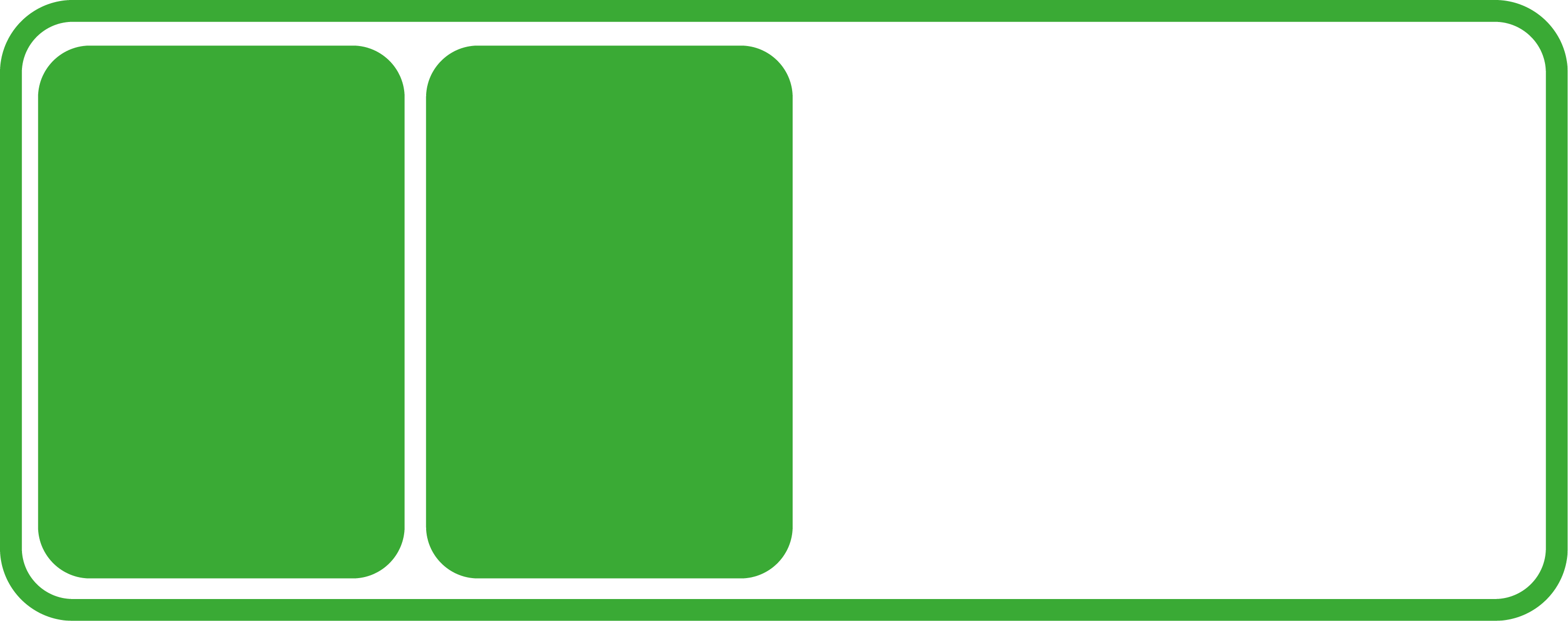 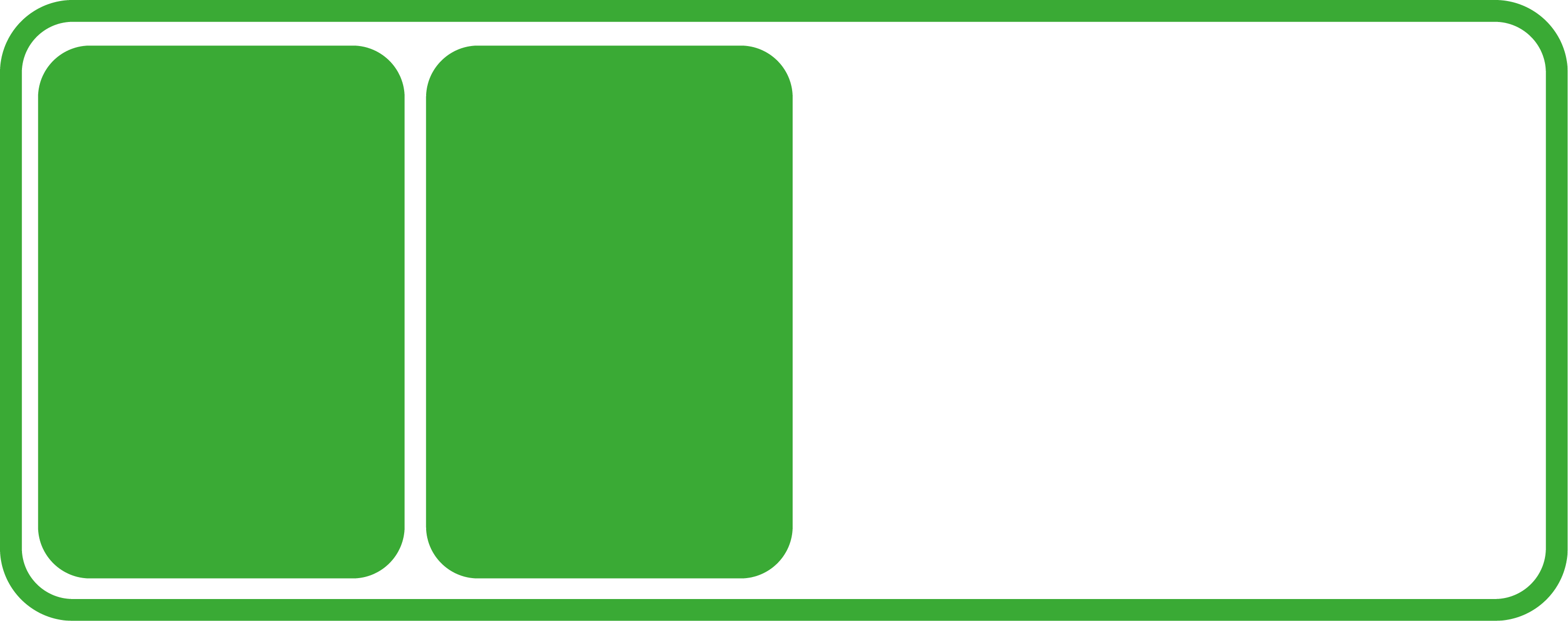 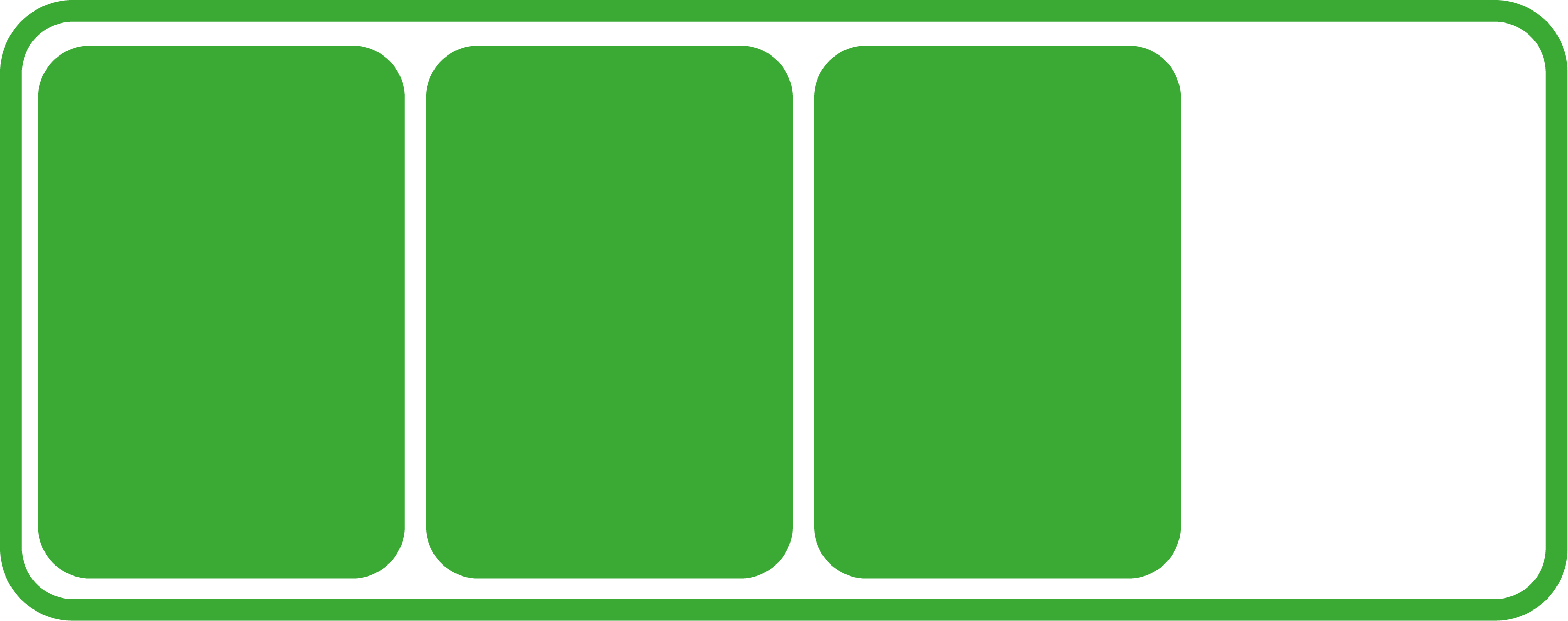 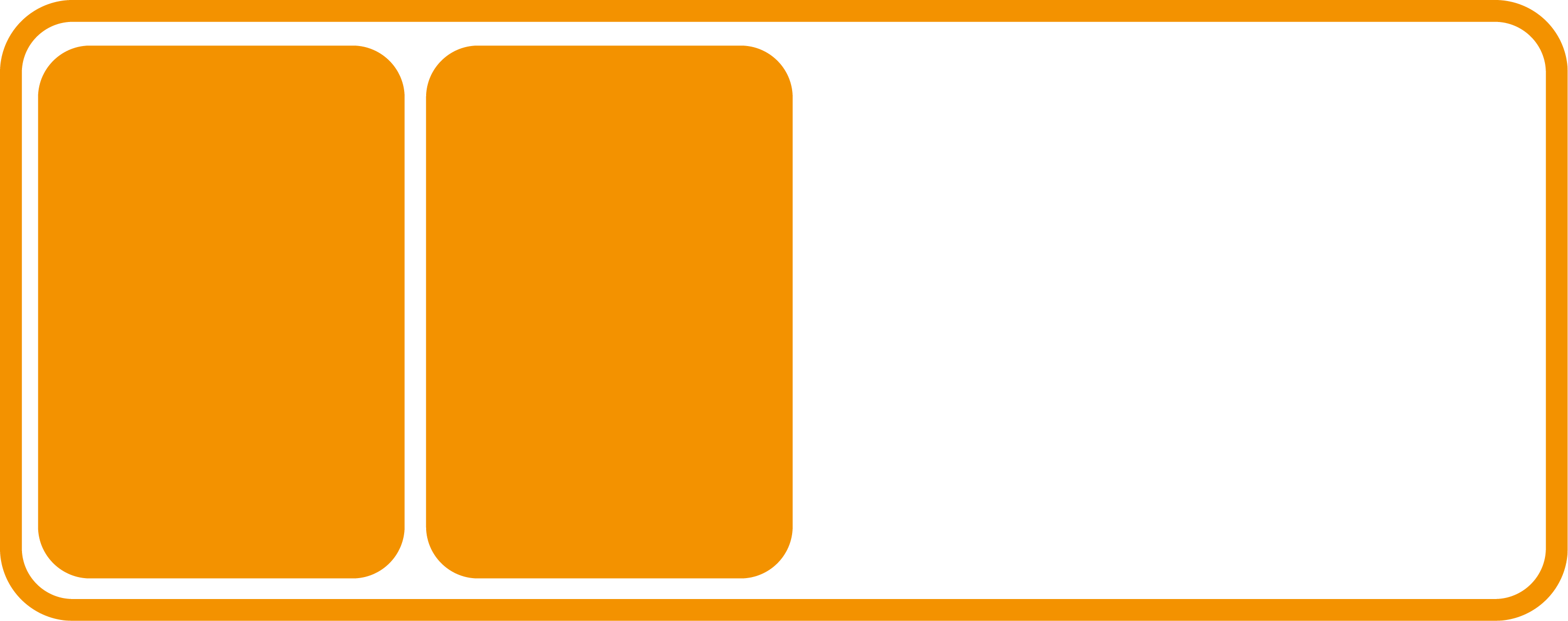 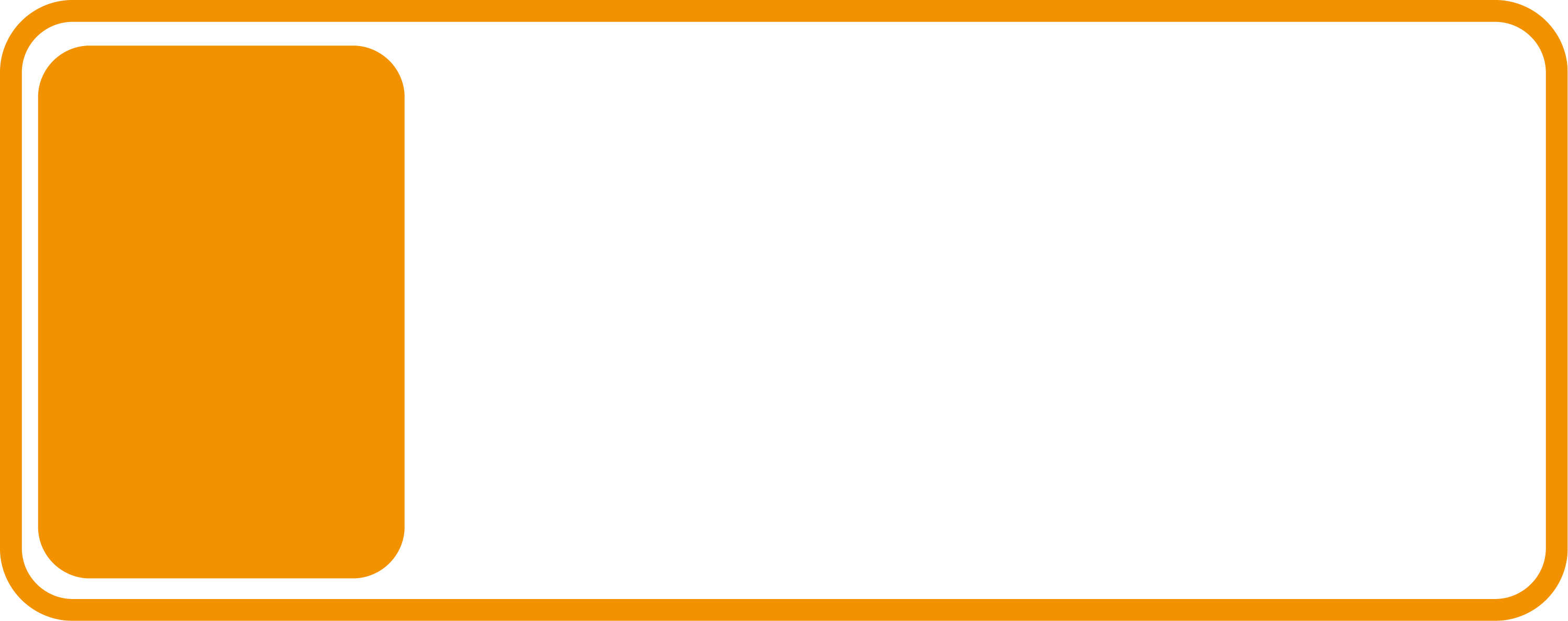 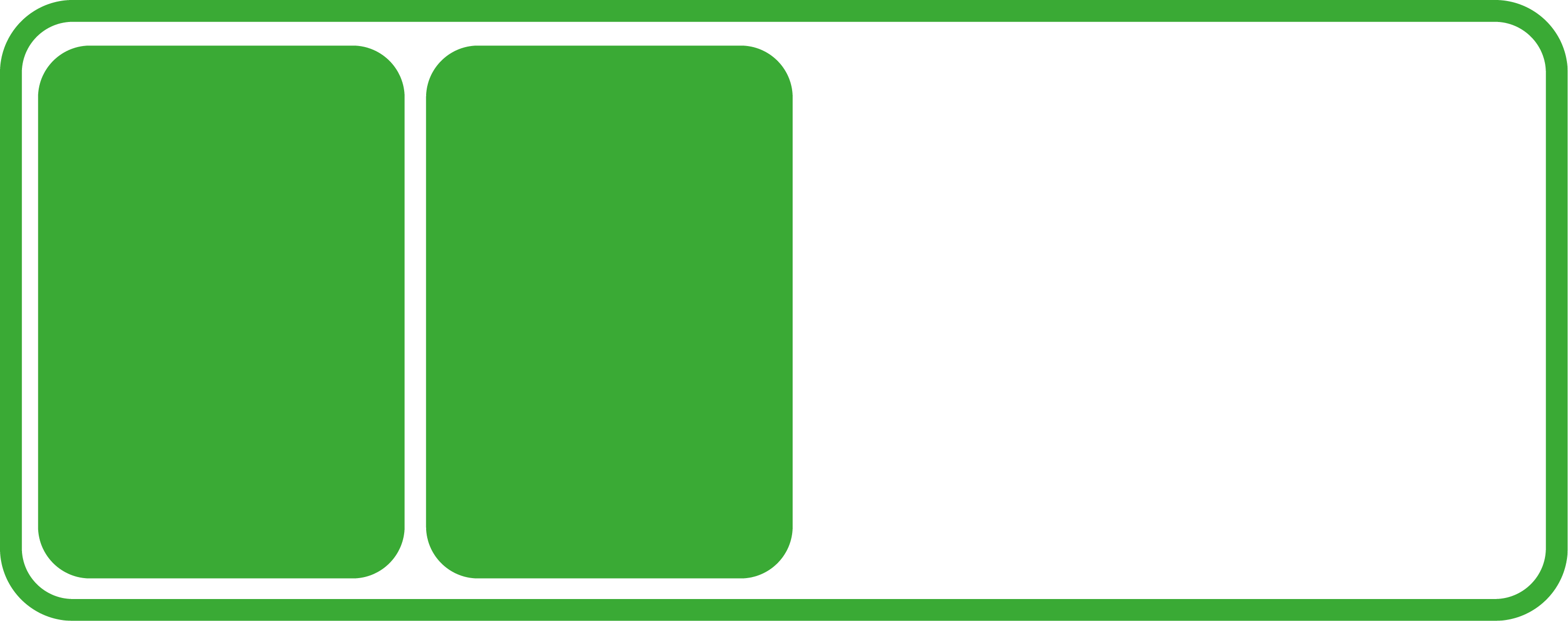 PRIORITÉ 6
Permettre aux professionnels d’accéder à l’historique de santé des patients qu’ils prennent en charge
6-1. Consultation de Mon espace santé par les professionnels

→ Plus de 50 % des médecins en activité consultent au moins une fois le contenu du profil Mon espace santé de leurs patients dans l’année d’ici fin 2026


DNS - CNAM - ANS

La 2e vague du Ségur numérique, officiellement lancée en mai dernier avec la publication des dispositifs SONS du secteur hôpital, permettra d’ici 2026 à tous les professionnels de consulter simplement le profil Mon espace santé de leur patient. 
Les premiers usages de consultation progressent en ville, avec plus de 900 000 documents consultés au cours des 12 derniers mois. A l’hôpital, une expérimentation sur la consultation du DMP a été lancée avec 19 établissements volontaires. Des premiers retours d'expérience sont attendus dès juillet 2024.
6-2. Accès aux ressources d’imagerie

→ Ouvrir l’accès par les professionnels aux images de leur patient via un lien dans le compte-rendu d’imagerie d’ici 2025

DNS - ANS

Après le lancement en mai dernier du couloir Hôpital, les prochains dispositifs de la vague 2 du Ségur numérique concerneront le secteur de l'imagerie, avec notamment la publication du dispositif DRIMbox qui permettra le partage sécurisé des images médicales.
6-3. MaSanté@UE

→ Ouvrir l’accès des professionnels européens aux documents de santé des patients français d’ici fin 2026

ANS - CNAM

Travaux lancés entre la DNS, la Cnam et l'ANS sur l'engagement des parties prenantes et le développement des usages, avec l'appui du réseau de délégués au numérique en santé de l'Assurance Maladie.
Ce cas d'usage permettra aux citoyens français de bénéficier des services proposés par l'infrastructure européenne MyHealth@EU, l'un des piliers du règlement européen pour l'Espace Européen des Données de Santé, adopté le 25 avril par le Parlement Européen.
Lancement des travaux de préparation de l'environnement technique côté ANS via Sesali.
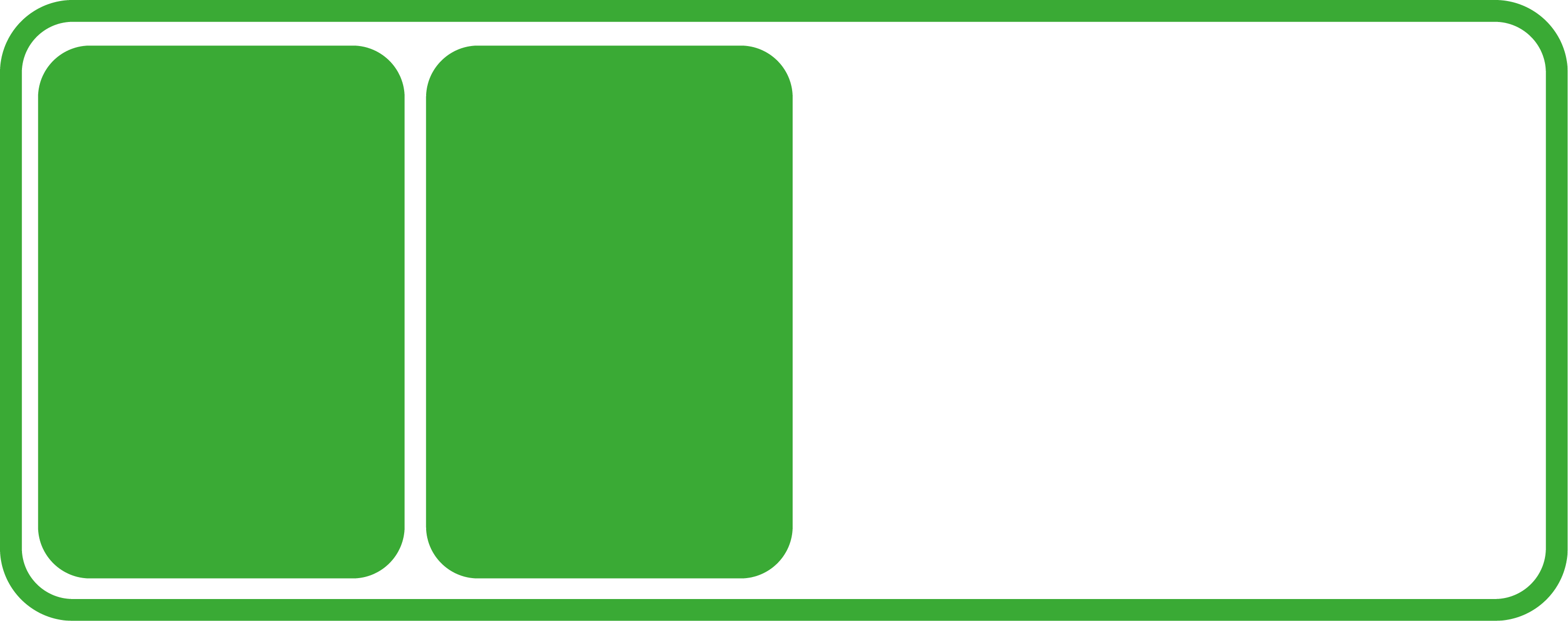 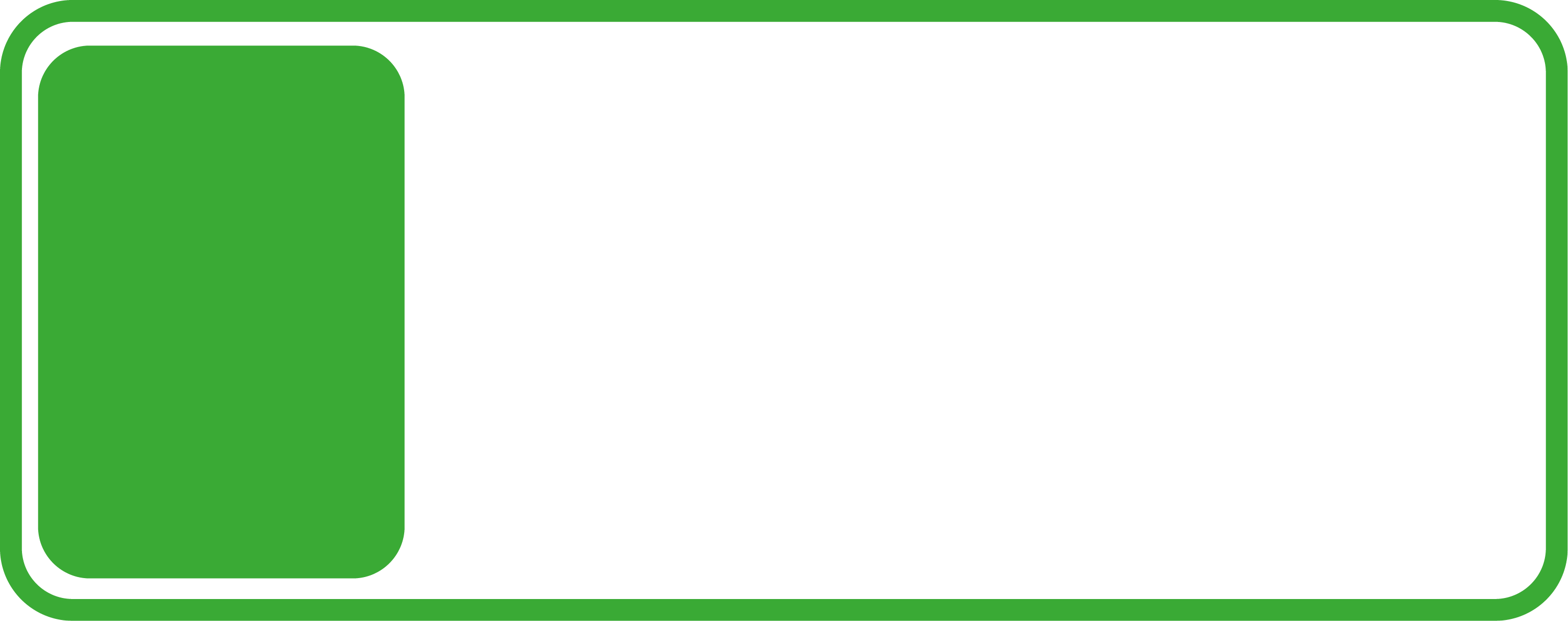 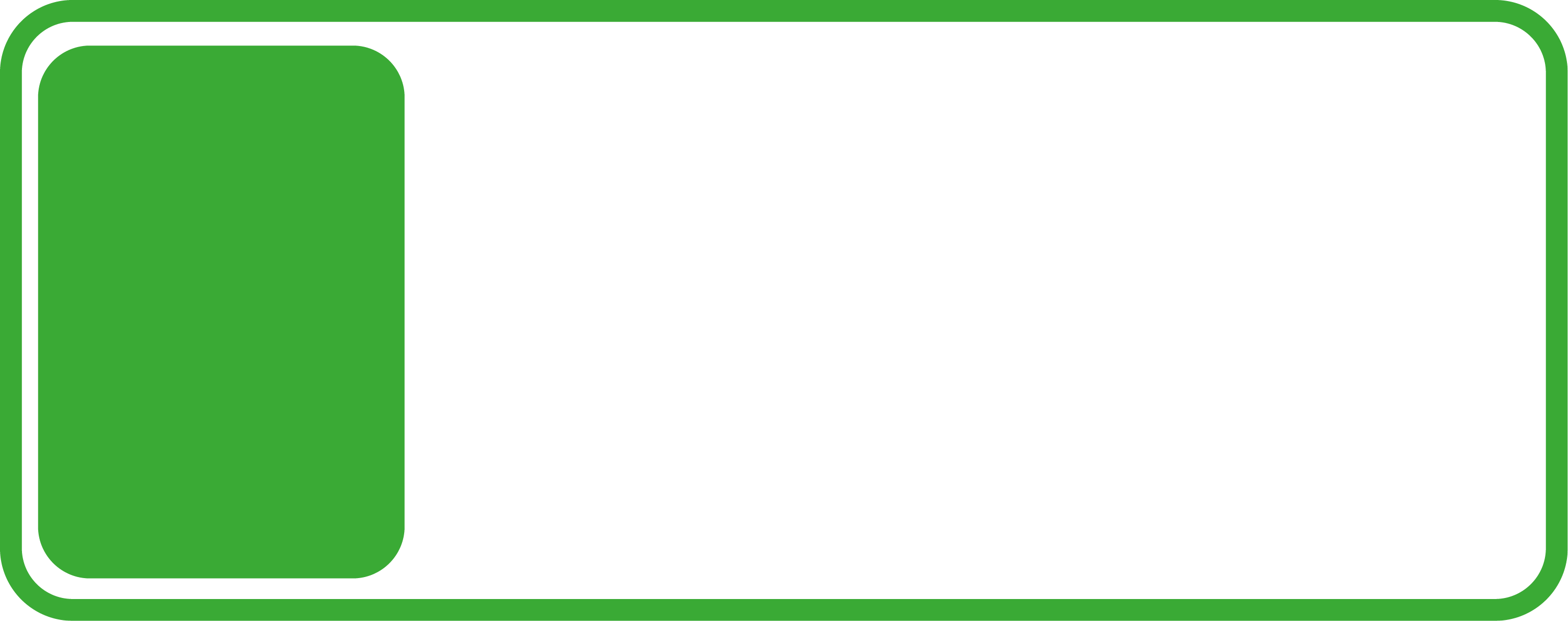 PRIORITÉ 7
Améliorer l’intégration et l’ergonomie des services socles dans les outils que les professionnels de santé utilisent au quotidien
7-1. Résoudre les irritants numériques des professionnels

→ Dès 2023, expérimenter un mécanisme de mesure de la satisfaction des professionnels de santé, notamment libéraux, vis-à-vis de leur logiciel métier

DNS - ANS - CNAM

Poursuite des travaux de résolution des irritants remontés par le terrain, notamment sur les enjeux MSSanté.
Conclusion d’un partenariat avec 100000medecins.org pour améliorer la présentation de l’offre logicielle aux professionnels et la satisfaction des utilisateurs.
7-2. Hop’EN 2

→ Lancer un nouveau programme d’accompagnement du numérique intra-hospitalier en 2024

DGOS - DNS

Le programme HOP’EN 2 dans la continuité des programmes HOP'EN et SUN-ES est en cours de construction pour un lancement d'un premier périmètre de cibles d'usage à l'été 2024. Il poursuit le développement des usages et la transformation numériques des établissements de santé.
7-3. Simplification et digitalisation des parcours administratifs à l’hôpital

→ Atteindre 1 200 établissements de santé utilisateurs de CDRi et 650 établissements de santé utilisateurs de ROC d’ici fin 2024

DGOS - ANS - CNAM - GIE - SESAM-Vitale

1 080 établissements de santé sont utilisateurs de CDRi à fin mars 2024. 
395 établissements de santé utilisent le dispositif ROC à mi-mai 2024 et 251 établissements ont terminé la phase de préparation et sont en attente de raccordement.
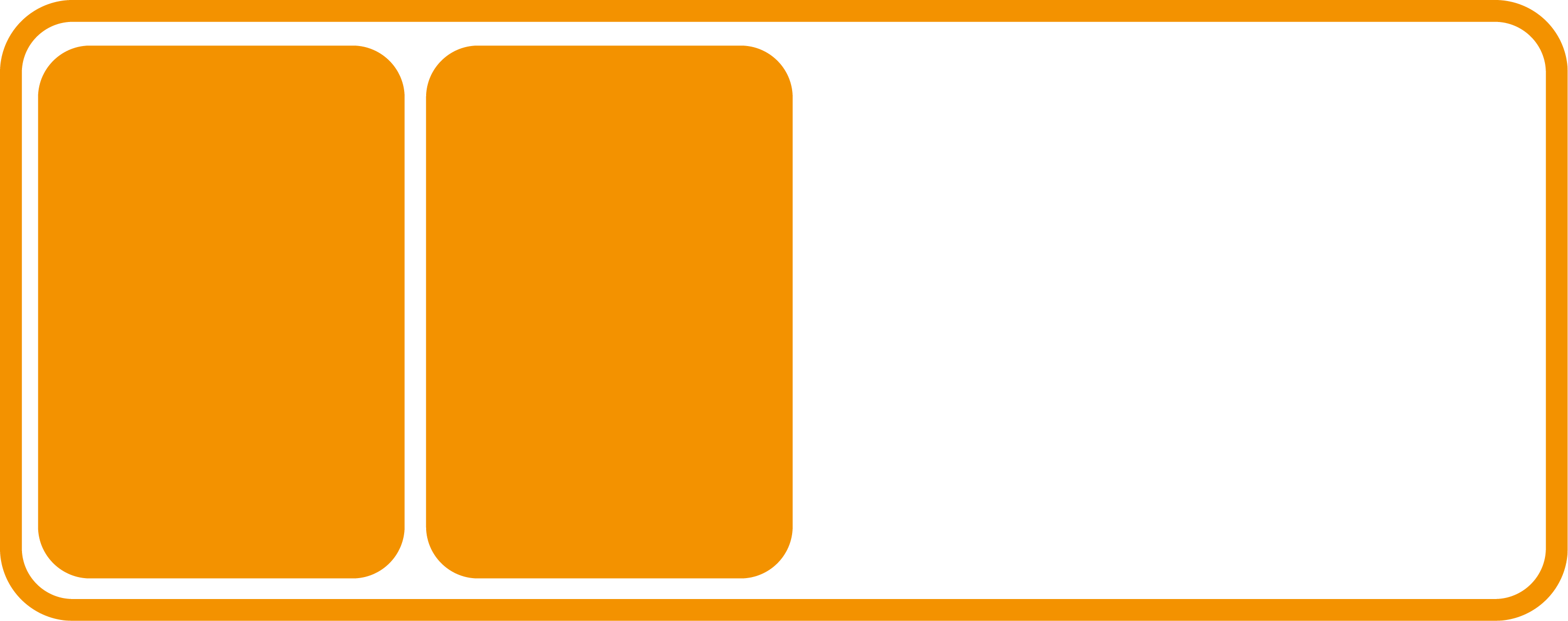 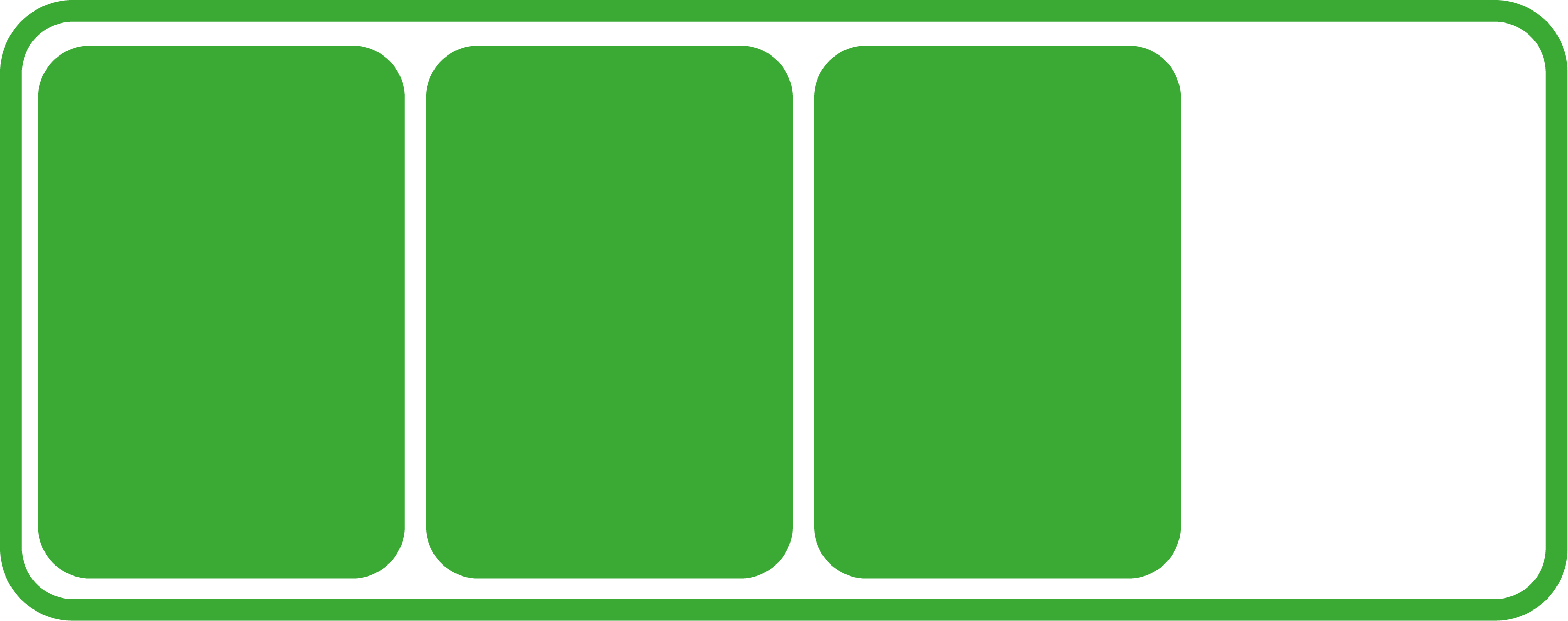 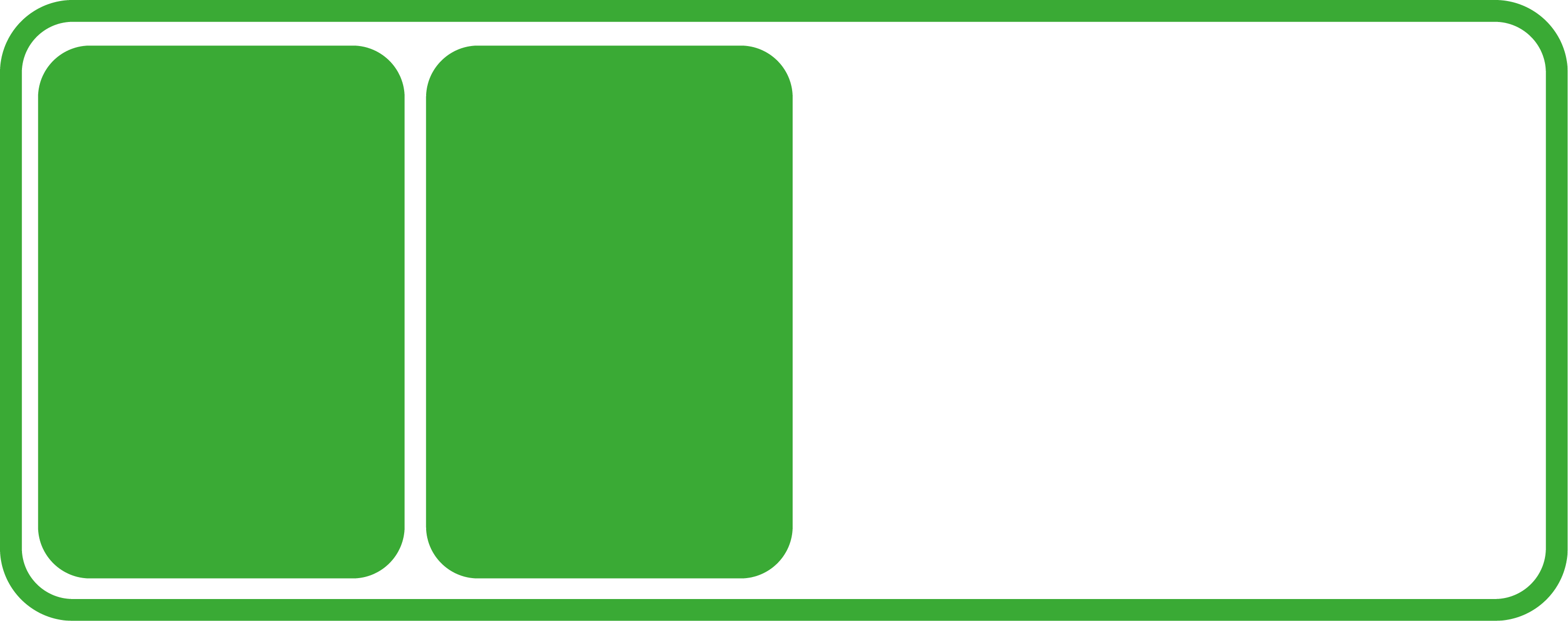 PRIORITÉ 8
Déployer le bouquet de services aux professionnels, l’ordonnance numérique et des moyens d’identification sécurisés pour les professionnels de santé
8-1. Lancement du portail Bouquet de services aux professionnels

→ Lancer dès le deuxième trimestre 2024 le portail Bouquet de Services aux Professionnels (BSP) 

CNAM - DNS - ANS
GIE SESAM-Vitale - DGOS - HAS

amelipro est le socle du portail Bouquet de Services aux Professionnels de santé. Il propose actuellement une trentaine de services. Dans le but de centraliser les accès aux outils pour les professionnels de santé, ViaTrajectoire a été ajouté au portail amelipro.
8-2. Ouverture de nouvelles interfaces d’accès à Mon espace santé pour les outils professionnels

→ Mettre en place de nouvelles interfaces d’accès à Mon espace santé pour les outils professionnels dès 2025

CNAM - DNS - ANSGIE SESAM-Vitale

L'ouverture de l'agenda dans Mon espace santé est un premier pas pour permettre aux professionnels de l'alimenter via les applications du catalogue de services.
8-3. Pro Santé Connect, un service socle confirmé, intégré dans les services de l’Assurance Maladie

→ Dès mi-2024, ouvrir l’accès via Pro Santé Connect au DMP, à l’INS et à Ordonnance numérique, puis aux feuilles de soins électroniques. D’ici 2027, PSC est qualifié substantiel eIDAS et compte 1 million d’utilisateurs chaque jour

CNAM - ANS

Pro Santé Connect (PSC) permet déjà à plus de 300 000 professionnels d'accéder à plus de 300 services numériques avec leur e-CPS. De nouveaux dispositifs d'authentification comme des clés de sécurité FIDO seront prochainement compatibles.
Le déploiement de l’API sécurisées par PSC, notamment dans les logiciels de la vague 2 du Ségur numérique et les téléservices de l'Assurance maladie.
Les travaux se poursuivent sur la trajectoire eIDAS substantiel de PSC.
8-4. Ordonnance numérique

→ Atteindre, d’ici fin 2024, 75 % du marché des logiciels de cabinet ayant passé avec succès les pré-séries et 40 000 médecins ayant créé une première ordonnance 

CNAM - DNS - DSS 

10 éditeurs de logiciels de gestion de cabinet ont validé les pré-séries, ce qui représente :
51% des parts de marché des logiciels de cabinet,
19 646 médecins qui ont créé au moins une ordonnance numérique.

Parallèlement, 6 éditeurs de logiciel de gestion d'officine ont validé les pré-séries, ce qui représente :
74% des parts de marché des logiciels gestion d'officine.
 2 481 officines qui ont exécuté au moins une ordonnance.
8-5. Généralisation de l’authentification à 2 facteurs dans les établissements

→ En 2027, les professionnels des établissements sanitaires et médico-sociaux disposent de moyens d’authentification à deux facteurs pour se connecter à leurs applications sensibles.

ANS - DNS

La 1re phase du programme HospiConnect a été lancée avec 15 établissements des secteurs sanitaire et médico-social pour expérimenter la mise en œuvre de l'authentification renforcée (2FA) et le déploiement de solutions de gestion des identités et des accès aux SI.
L'extension des expérimentations est prévue en 2024 et la généralisation du dispositif d'accompagnement des établissements (50 M€ au total) est prévue en 2025 dans le cadre du programme CaRE.
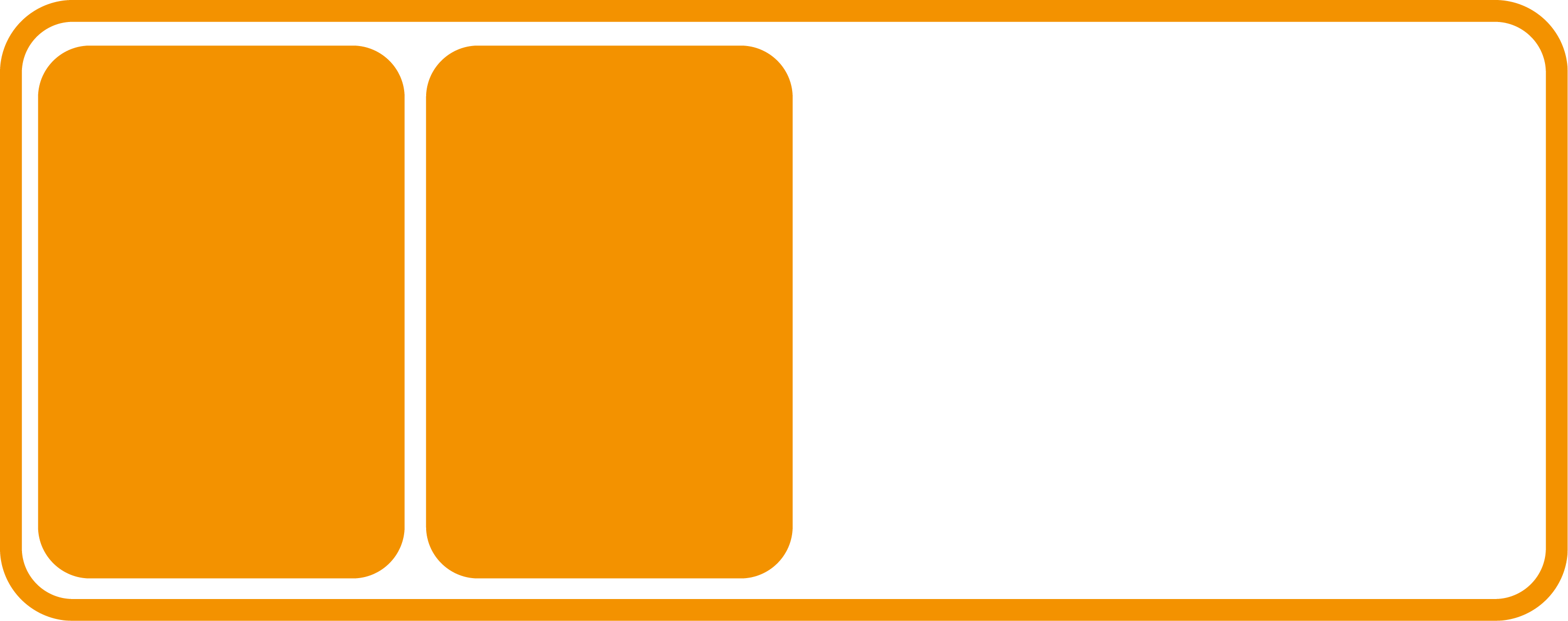 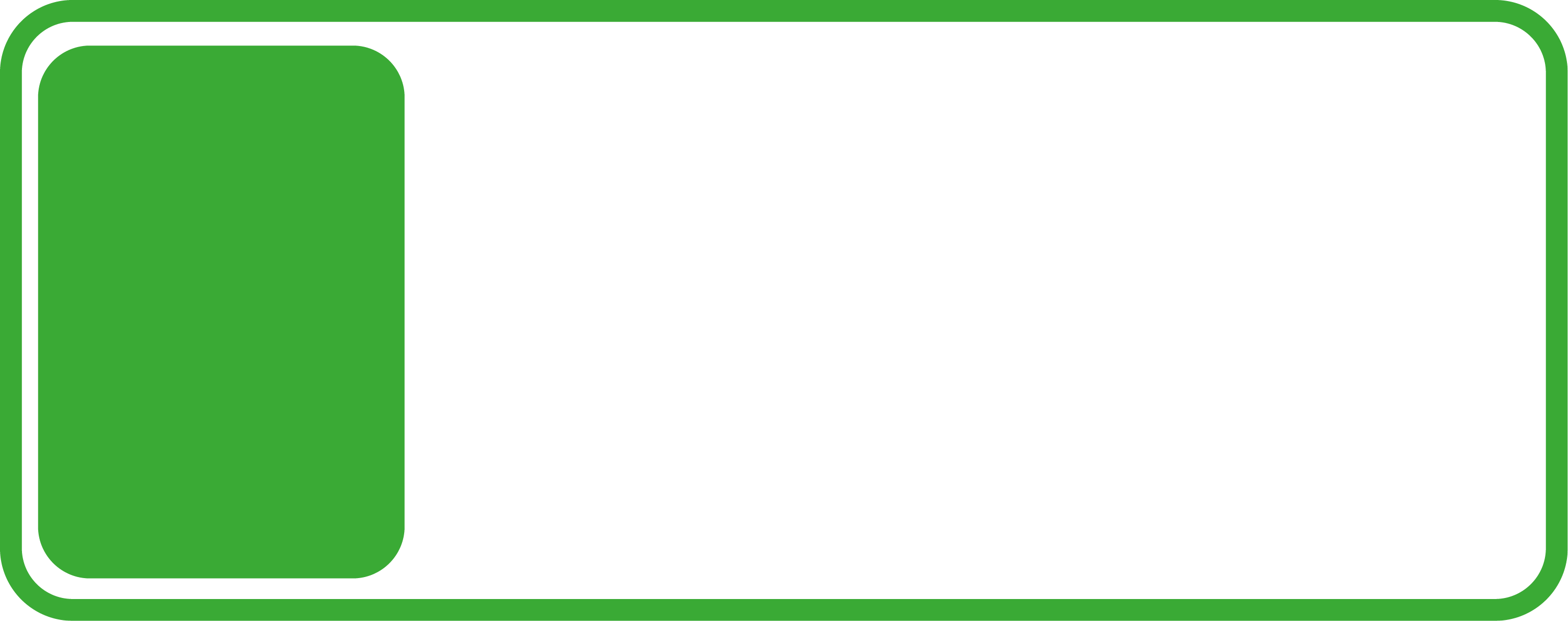 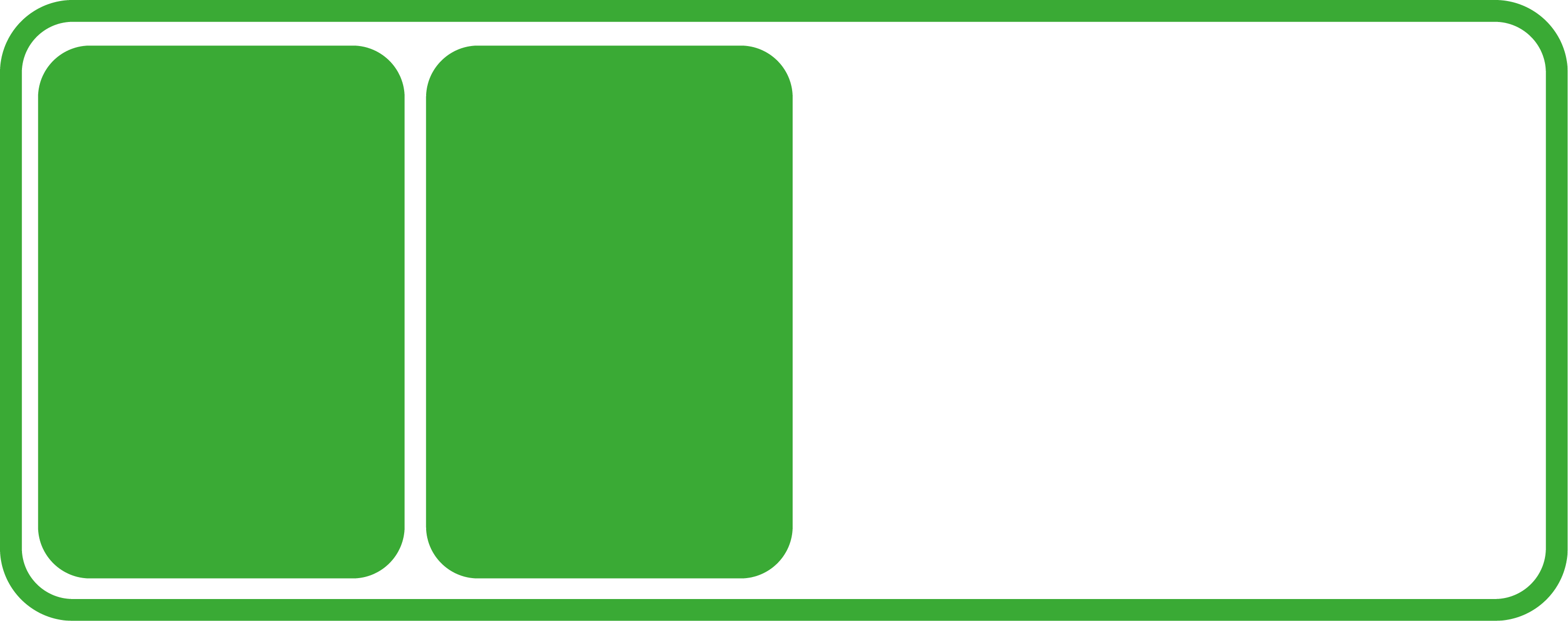 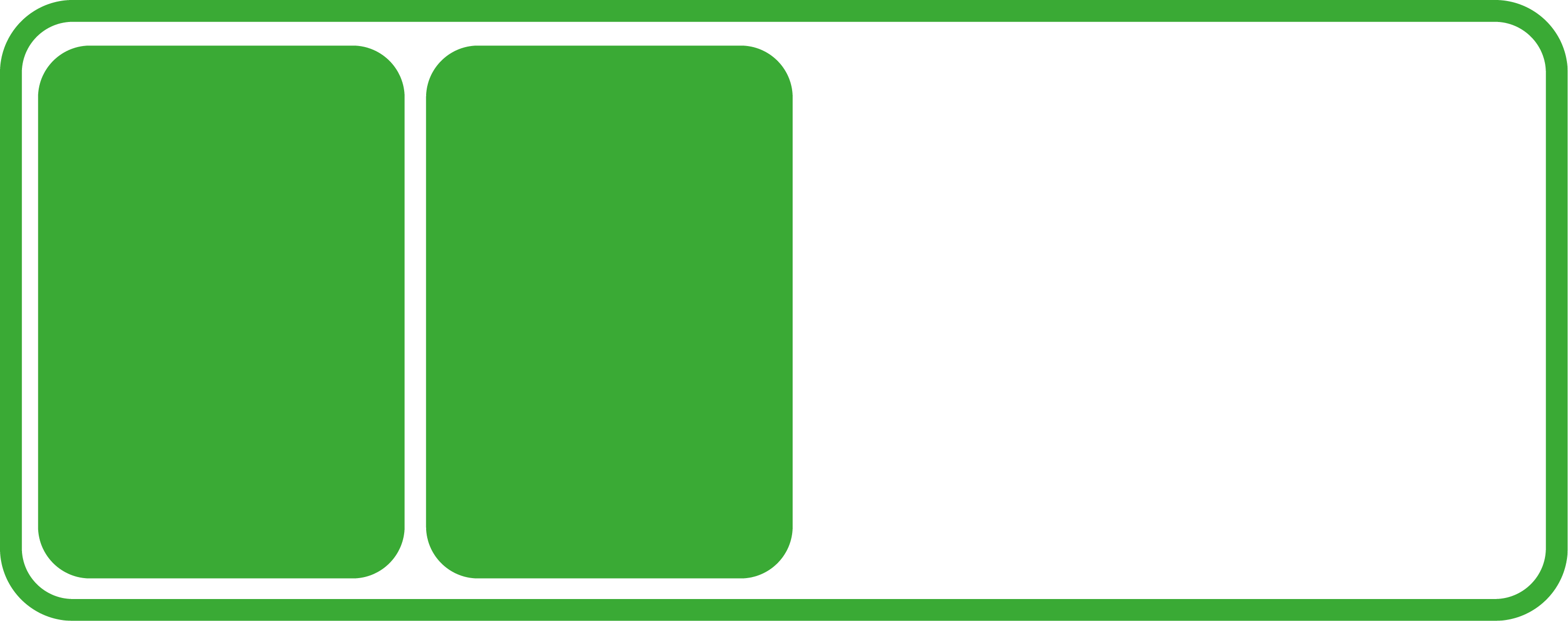 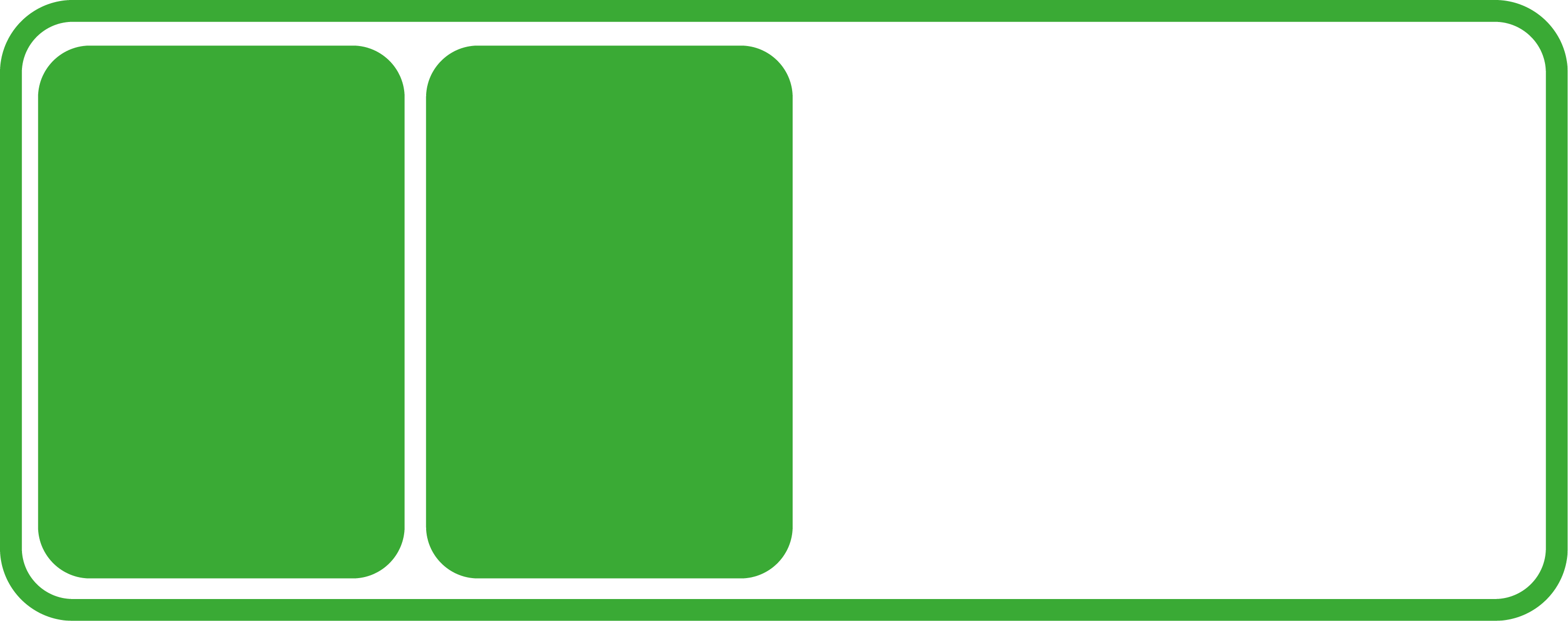 PRIORITÉ 9
Simplifier l’outillage de la coordination
locale des parcours de santé
9-1. Optimiser l’offre territoriale de services numériques

→ Dès le premier trimestre 2024, publier une cartographie des services numériques régionaux mis en œuvre par les ARS et les Grades, avec les niveaux de maturité à la doctrine, des synergies et des premières perspectives de décommissionnement prévues

ANS - ARS/GRADes - DNS

La cartographie est publiée par l’ANS avec plus de 230 services sur le site esante.gouv.fr le 8 avril 2024, sur la base d’un référentiel partagé co-construit (données et format) avec les 18 ARS, les 17 GRADeS et la DNS.
9-2. E-parcours

→ Dès la mi-2024, avoir mis en place l’intégration technique de Pro Santé Connect et de l’alimentation de Mon espace santé dans toutes les solutions e-parcours, avec, à partir de 2025, un usage majoritaire sur le périmètre des professions enrôlées au RPPS+

DGOS - ARS/GRADes - DNS 

Les solutions e-Parcours sont à présent toutes accessibles par ProSantéConnect et homologuées pour l’INS. Un cahier des charges national a été produit fin 2023 pour homogénéiser les solutions régionales.  Les modalités de simplification de l’alimentation de Mon espace santé par les professionnels, de manière intégrée depuis les solutions e-Parcours, sont en cours d’étude.
9-3. MSS instantanées

→ Permettre des communications instantanées sécurisées entre professionnels de santé à partir de différentes solutions de messagerie du marché à partir de 2026

ANS - DNS

Consolidation des prérequis à l’expérimentation (interopérabilité fonctionnelle entre plusieurs éditeurs partenaires, hébergement HDS de la plateforme) en vue d'une prochaine expérimentation sur le terrain.
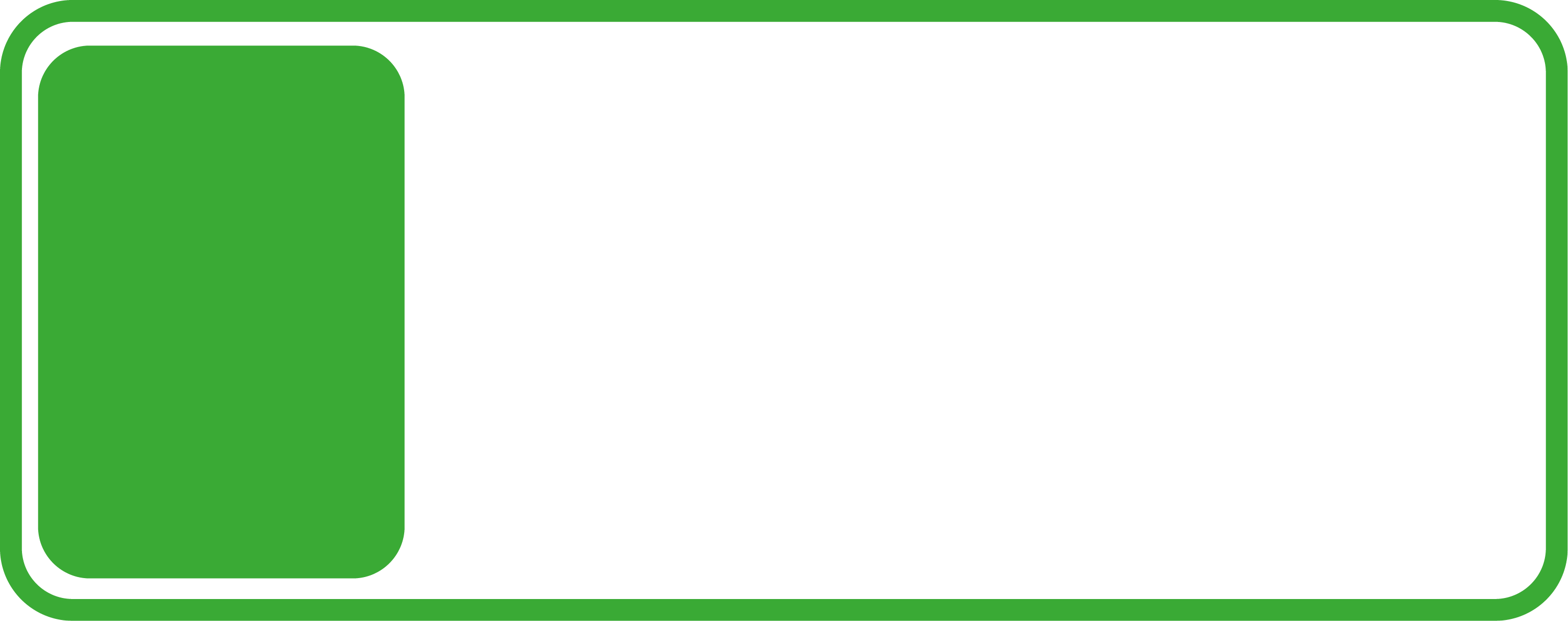 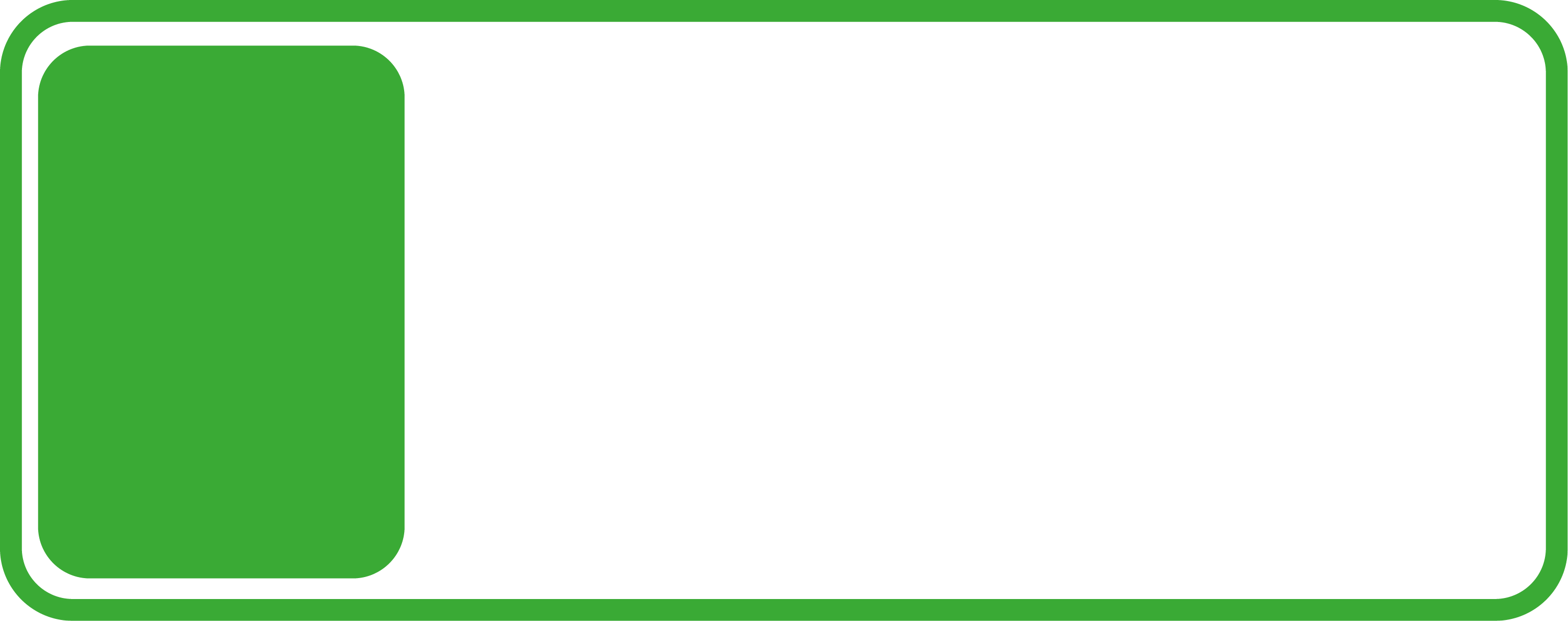 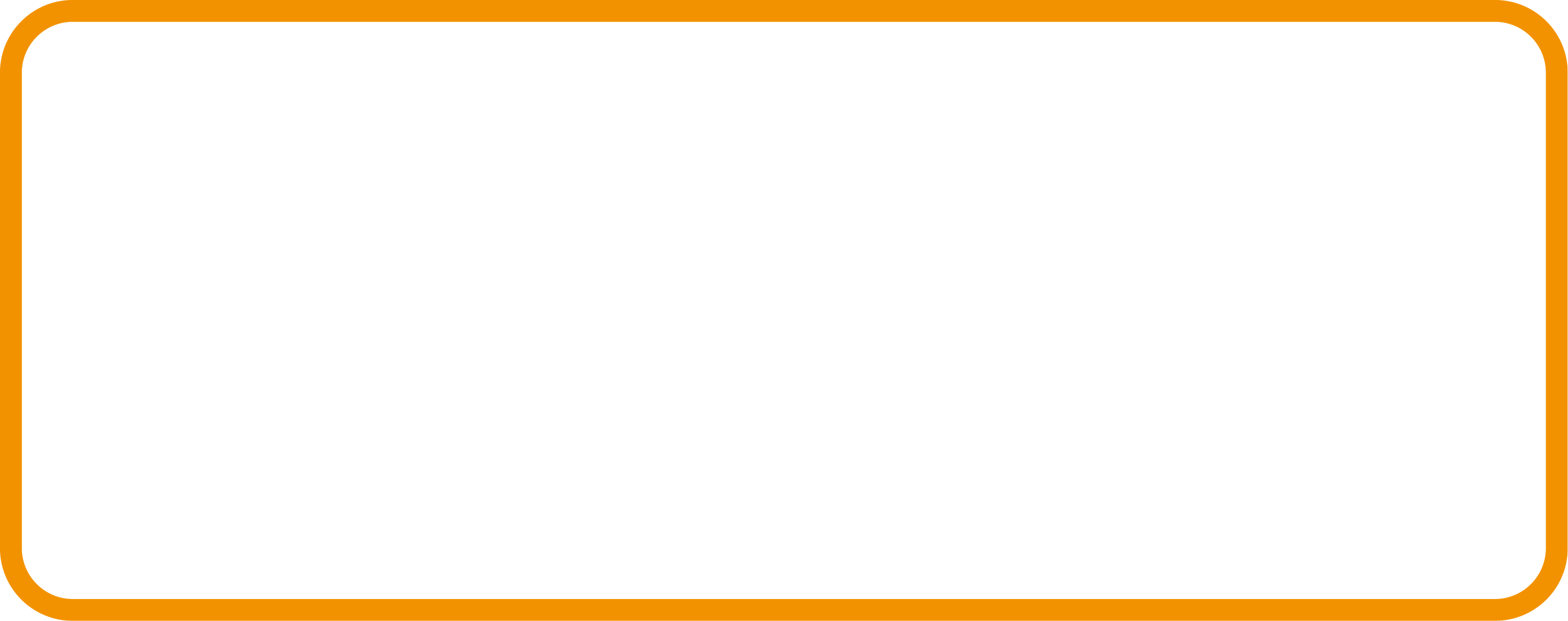 PRIORITÉ 10
Renforcer la formation et l’accompagnement au numérique des professionnels de santé,
du médico-social et du social
10-1. Formation initiale des PS au numérique

→ D’ici 2027, intégrer une formation au numérique en santé dans l’ensemble des formations initiales du sanitaire, social et médico-social et former 500 000 élèves

DNS - DGESIP – DGOS - DGCS

Préparation de la rentrée universitaire 2024 avec 19 universités financées par France 2030.
Les arrêtés concernant les aides soignants, les agents de régulation médicale et les ambulanciers restent à publier pour porter à 90% des apprenants impactés.

ANS-Formation propose aux structures d’enseignement des parcours de formation e-learning couvrant le Référentiel de compétences. 4 000 étudiants ont déjà suivi les parcours (soit 14 000h d'e-learning)
10-2. Formation continue des PS au numérique

→ D’ici 2027, intégrer une formation au numérique dans le catalogue de formation de tous les opérateurs de compétences et organismes de formation continue des acteurs de santé et former au moins 10 % des professionnels en activité

DNS

Travail sur le dépôt de candidatures à l'AMI CMA sur l'action dédiée.
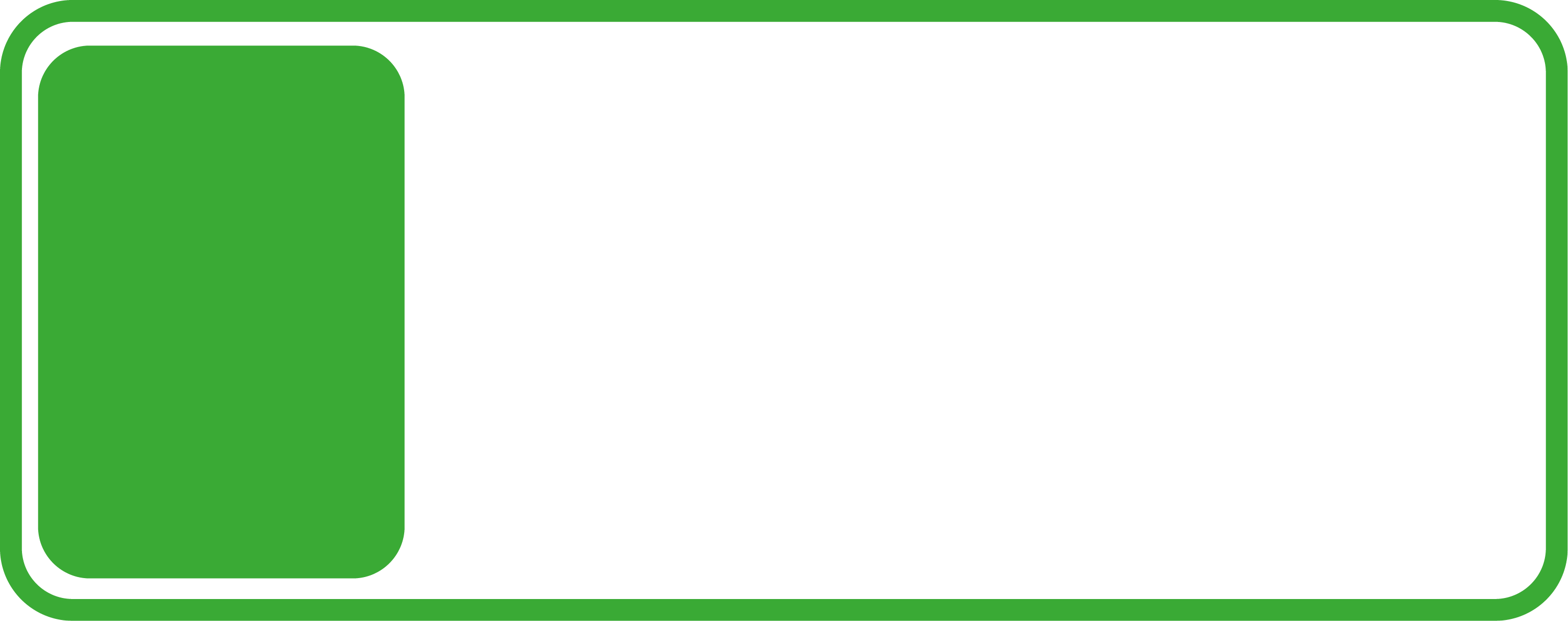 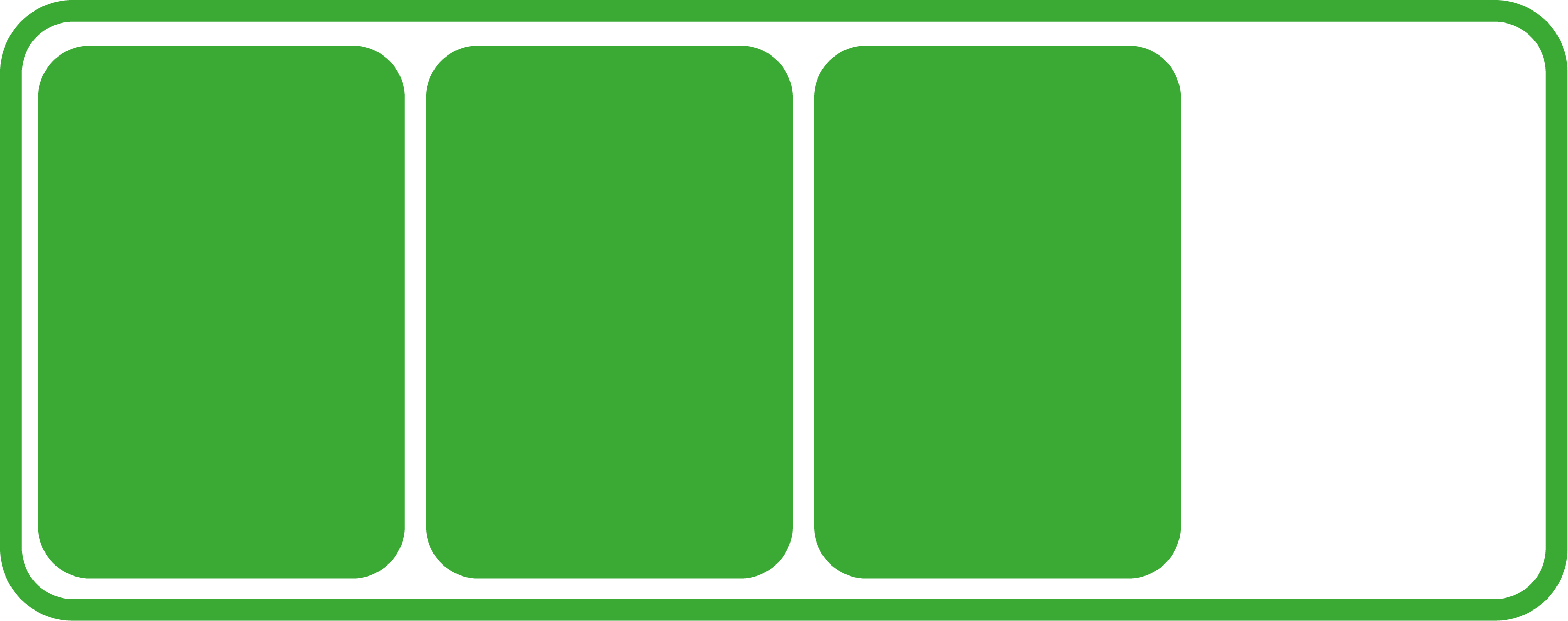 PRIORITÉ 11
Renforcer l’information des patients et des PS sur la santé et l’offre de santé dans les territoires
11-1. Une information sur la santé fiable, fédérée par Santé.fr

→ D’ici 2027 passer le cap des 30 millions de visiteurs uniques par an sur Santé.fr

DNS - ANS 

Mise en ligne d’un nouvel espace dédié au covid long, enrichissement des contenus notamment sur l’endométriose, publication de nouveaux décryptages (vaccin HPV, alimentation, système immunitaire).
L’audience se maintient et le taux de satisfaction atteint 97% pour l’espace Décryptage de Santé.fr.
11-2. Une offre de soins lisible 

→ Dès 2024, enrichir l’information sur l’offre de santé sur Santé.fr notamment en indiquant où prendre rendez-vous auprès des acteurs de santé

DNS - ANS 

Offre annuaire enrichie sur le périmètre prévention avec le concours des ARS.
Les travaux se poursuivent avec les services de prise de rendez-vous pour répondre notamment aux exigences de la stratégie nationale en matière de prévention.
11-3. Faciliter l’accès médecin traitant

→ Dès 2024, intégrer dans le répertoire opérationnel des ressources (ROR) l’information sur les professionnels accueillant des nouveaux patients comme médecin traitant et les rendre visibles sur Santé.fr et puis après 2024 rendre accessible l’identité du médecin traitant d’une personne aux applications du catalogue de services de Mon espace santé selon les cas d’usages identifiés

DGOS - CNAM - DNS

L'ouverture à la saisie par les professionnels de santé libéraux va être généralisée à partir de 2025. La déclaration d'accueil de nouveaux patients en tant que médecin traitant sera cadrée à partir de cette ouverture.
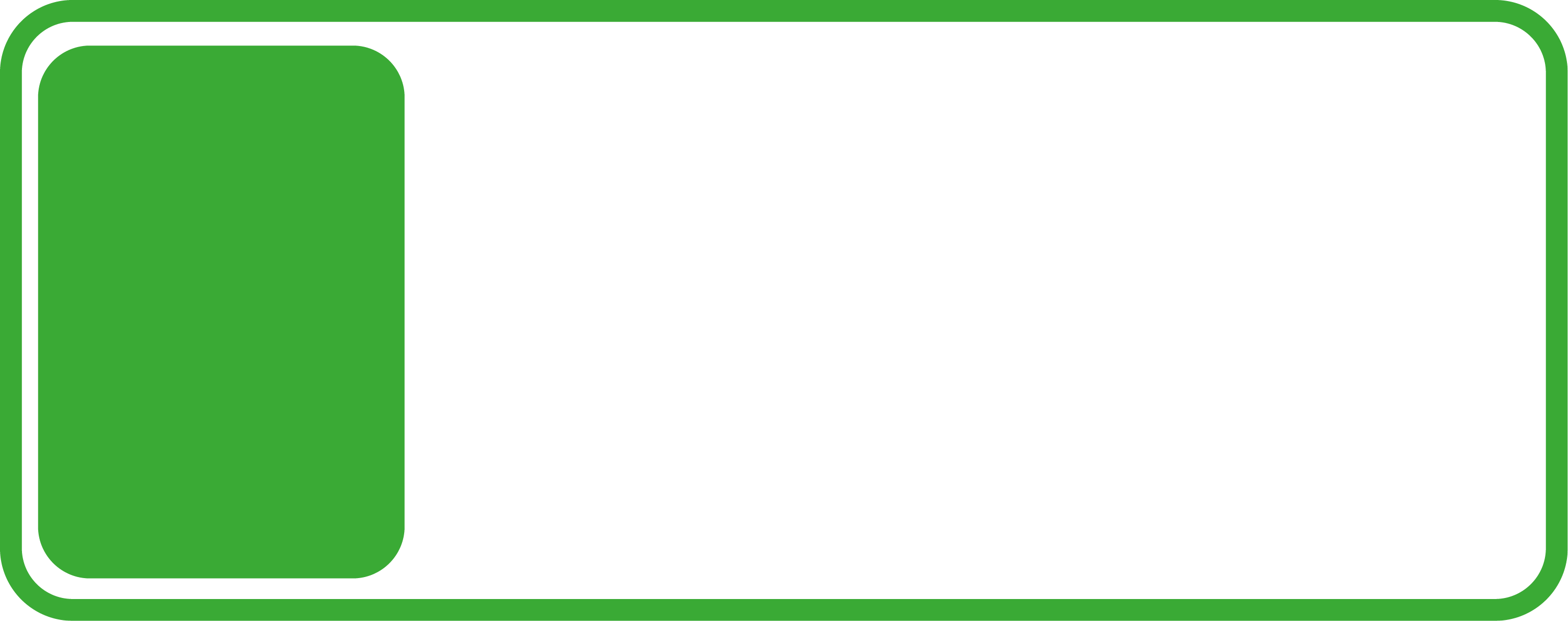 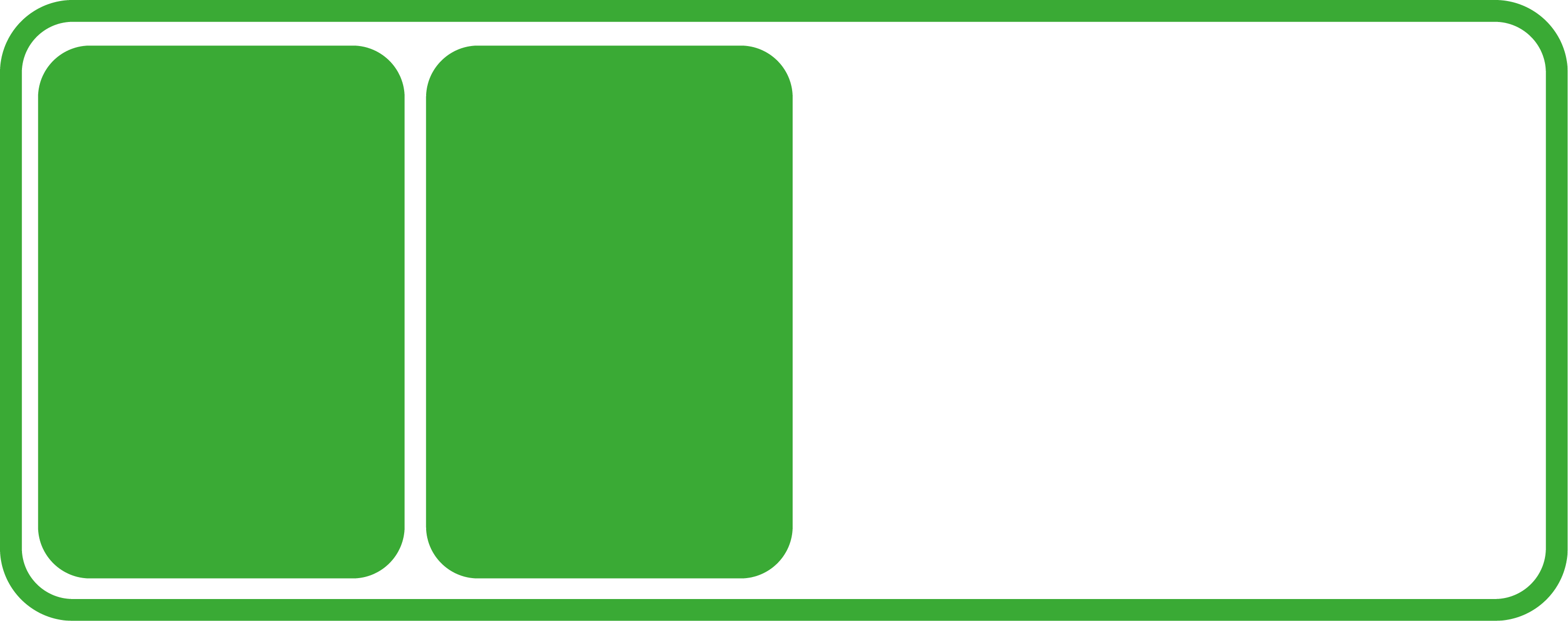 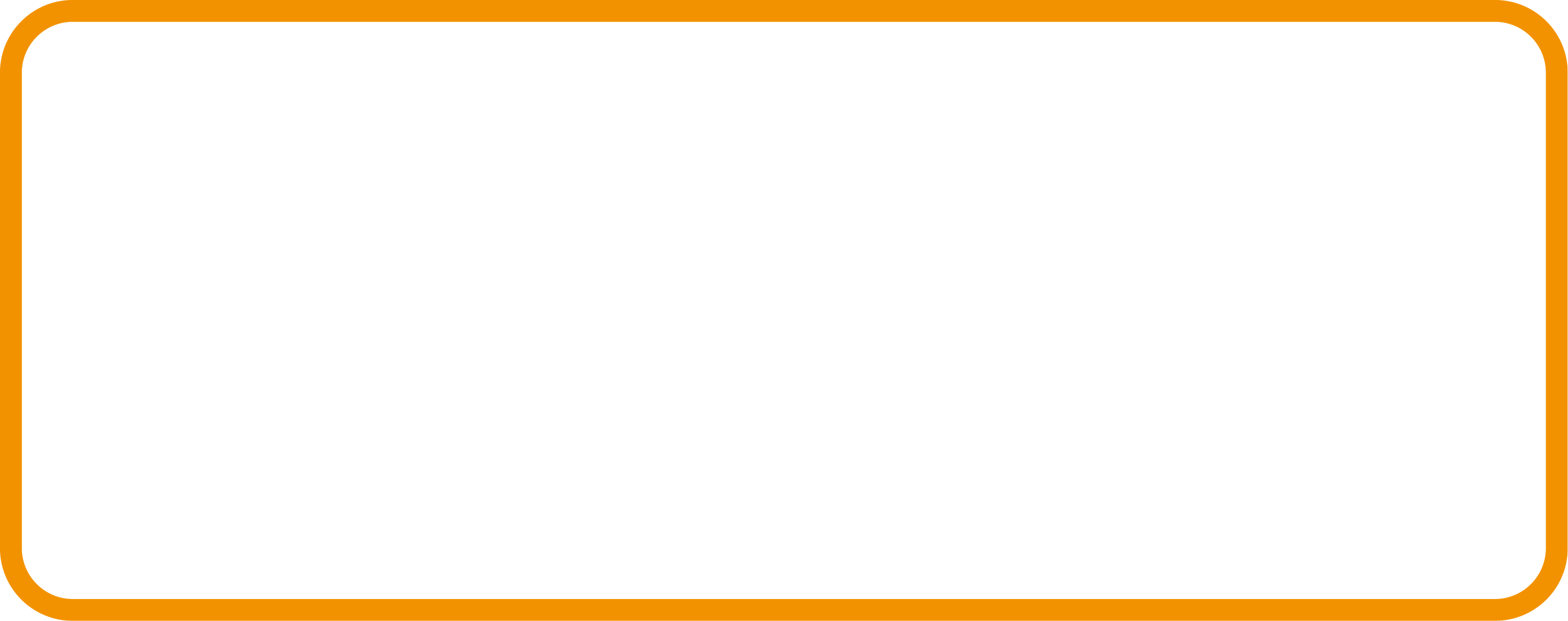 PRIORITÉ 12
Développer l’usage de la télésanté dans un cadre régulé et éthique
12-1. Télésanté en zones sous-denses

→ Atteindre 35 % de taux d’appropriation des téléconsultations par les médecins libéraux d’ici fin 2025

DGOS - CNAM - DNS 

Au T1 2024, 29% des médecins de ville font des téléconsultations avec leurs patientèles.Travaux HAS et fiche cas d'usage en cours.Intégration dans le ROR réalisée.
12-2. Télésanté en appui aux parcours de santé prioritaires

→ Plus de 1 million de patients atteints d’une pathologie chronique bénéficient au moins d’un acte de télésanté dans leur parcours en 2025

DGOS - DNS - HAS

Fin  T1 2024 ce sont 959 000 patients en ALD qui bénéficient d’une téléconsultation dans leur parcours de soins (soit +100 000 patients par rapport à 2023). Généralisation de la télésurveillance médicale :
La bascule ETAPES vers le droit commun est réalisée,
1 nouvelle pathologie prise en charge : Oncologie (1 dispositif médical en nom de marque + 1 dispositif médical en PECAN).
12-3. Outils télésanté de confiance

→ Publier d’ici fin 2023 un référentiel d’exigences applicables aux solutions de téléconsultation et référencer plus de 15 services de télésurveillance en vue de leur remboursement

ANS - HAS - CNAM - DNS

Publication au JO du référentiel des SI de Sociétés de téléconsultation et ouverture du guichet de certification de conformité par l'ANS le 9 février 2024
1re société de téléconsultation agréée par le Ministère le 9 avril 2024
1er SI de société de téléconsultation certifié conforme par l'ANS au référentiel d'interopérabilité, sécurité et éthique le 6 juin 2024
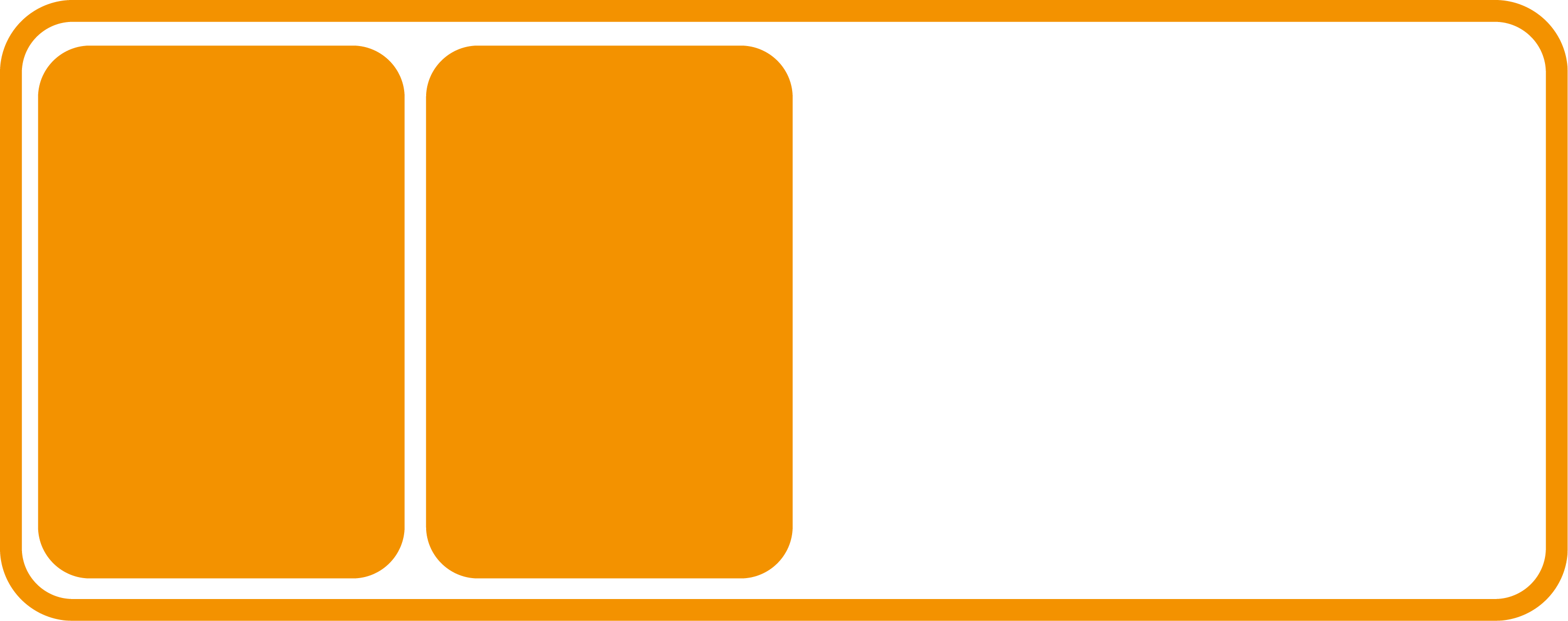 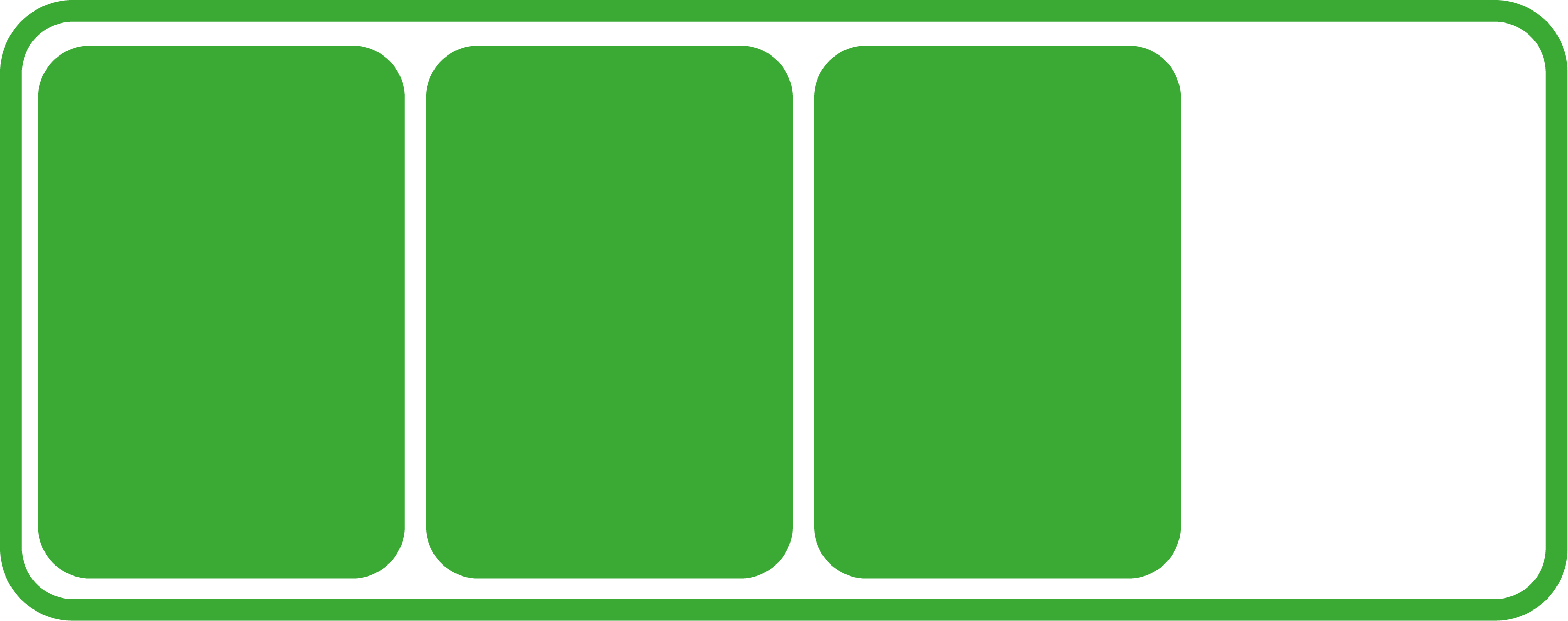 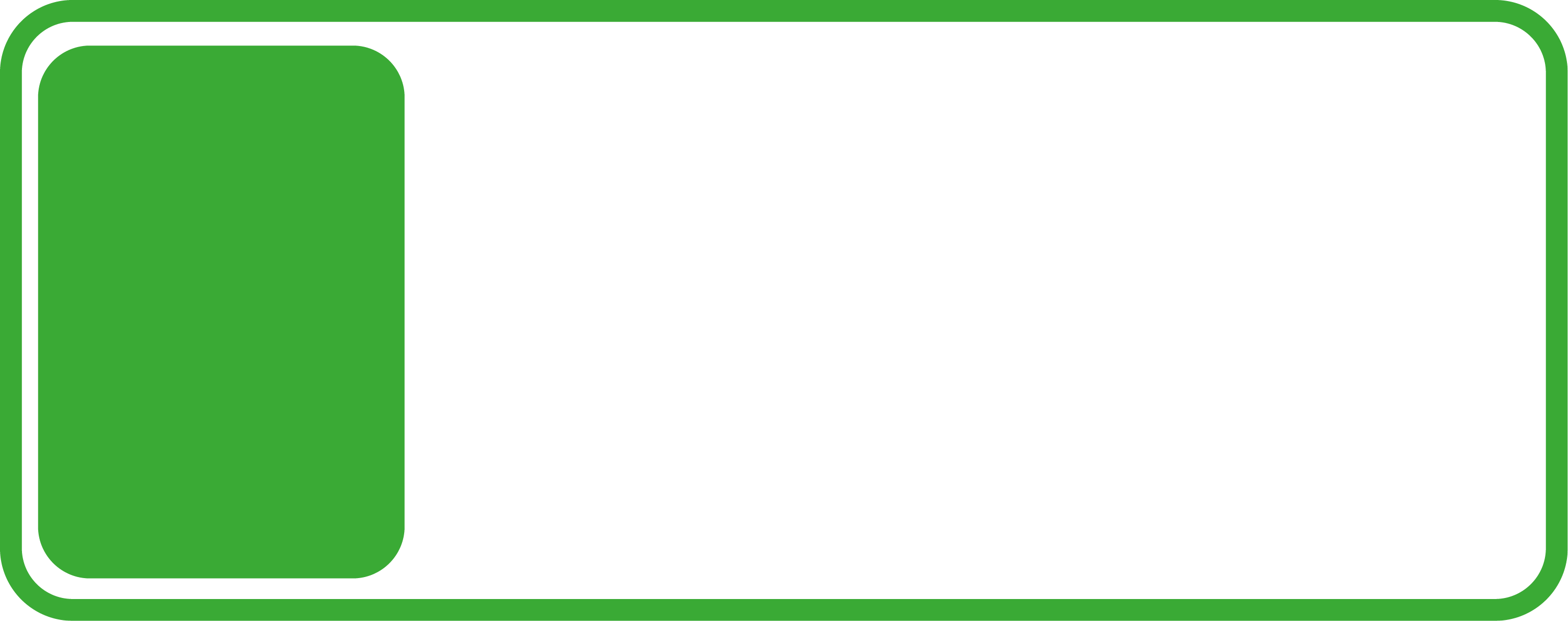 PRIORITÉ 13
Promouvoir et articuler entre elles les plateformes numériques de régulation médicale et de prise en charge urgente
13-1. Service d’accès aux soins (SAS)

→ Généralisation de la plateforme SAS à au moins 90 % des départements d’ici fin 2023

DGOS - ANS - DNS 
Fin mai 2024, la plateforme SAS est opérationnelle pour les PS à titre individuel dans 70 SAS et couvre plus de 80% de la population. Les travaux sont entamés pour rendre la plateforme utilisable par les PS de structures d’exercice coordonné (ex. SOS Médecins) et des CPTS. Interfaçage avec les solutions d’agrégation de créneaux (24 mises en service et 18 en cours), de prise de rendez-vous (24 mises en service et 1 en cours), de régulation médicale (6 mises en service et 1 en cours), SOS Médecins (3 en cours) et de places de marchés (6 en cours).
13-2. Programme SI-SAMU

→ Financement d’ici fin 2024 de l’interopérabilité des LRM (15-15, 15-18) et déploiement du bandeau national (outil de visualisation et de priorisation des appels) 
dans 75 % des SAMU avant fin 2027

DGOS - ANS - DNS 

Le bandeau téléphonique national est déployé dans 10 SAMU et la bascule a été réalisée vers le nouveau titulaire.
Interopérabilités pilotes 15-15 T3 2024 et 15-18 T4 2024.
13-3. Lancement d’un groupe de travail du CNS sur les transports sanitaires

→ Lancement en 2026 d’un groupe de travail dans le cadre du CNS, pour poser un diagnostic et définir des orientations et actions concrètes

DNS

Travaux à cadrer
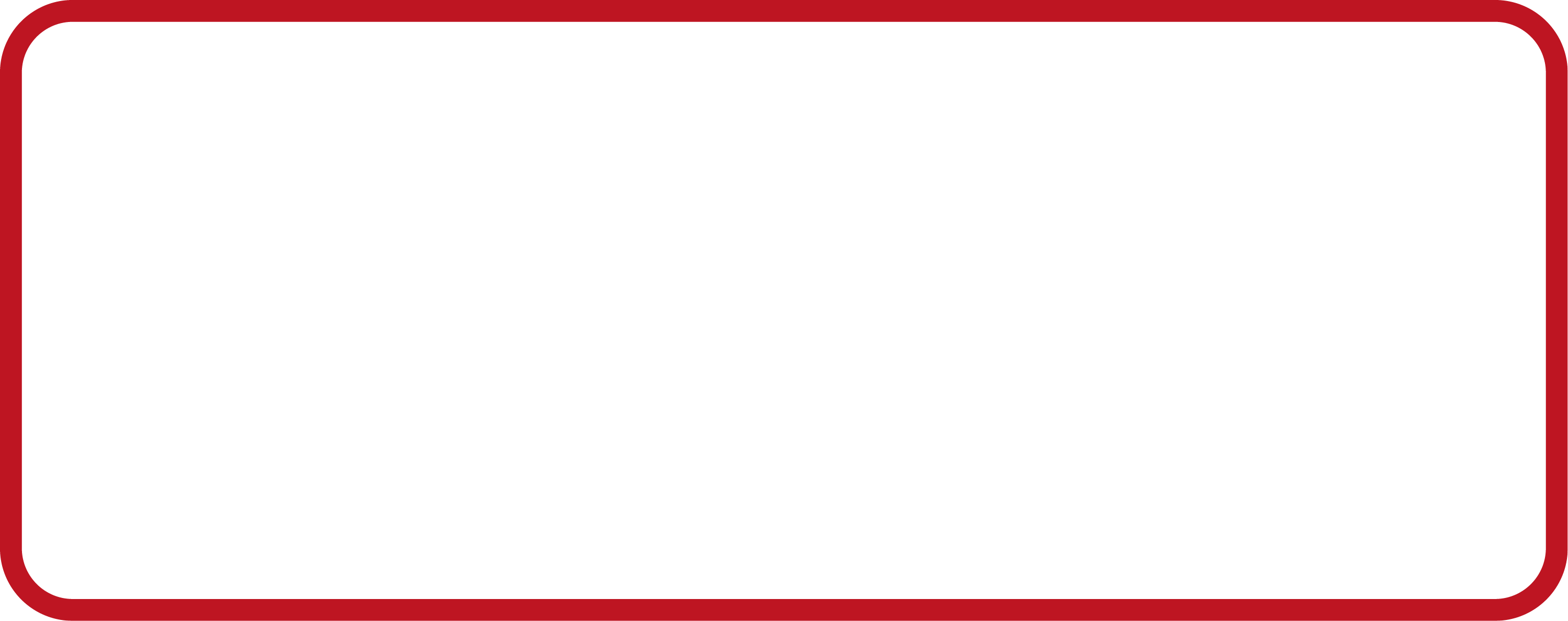 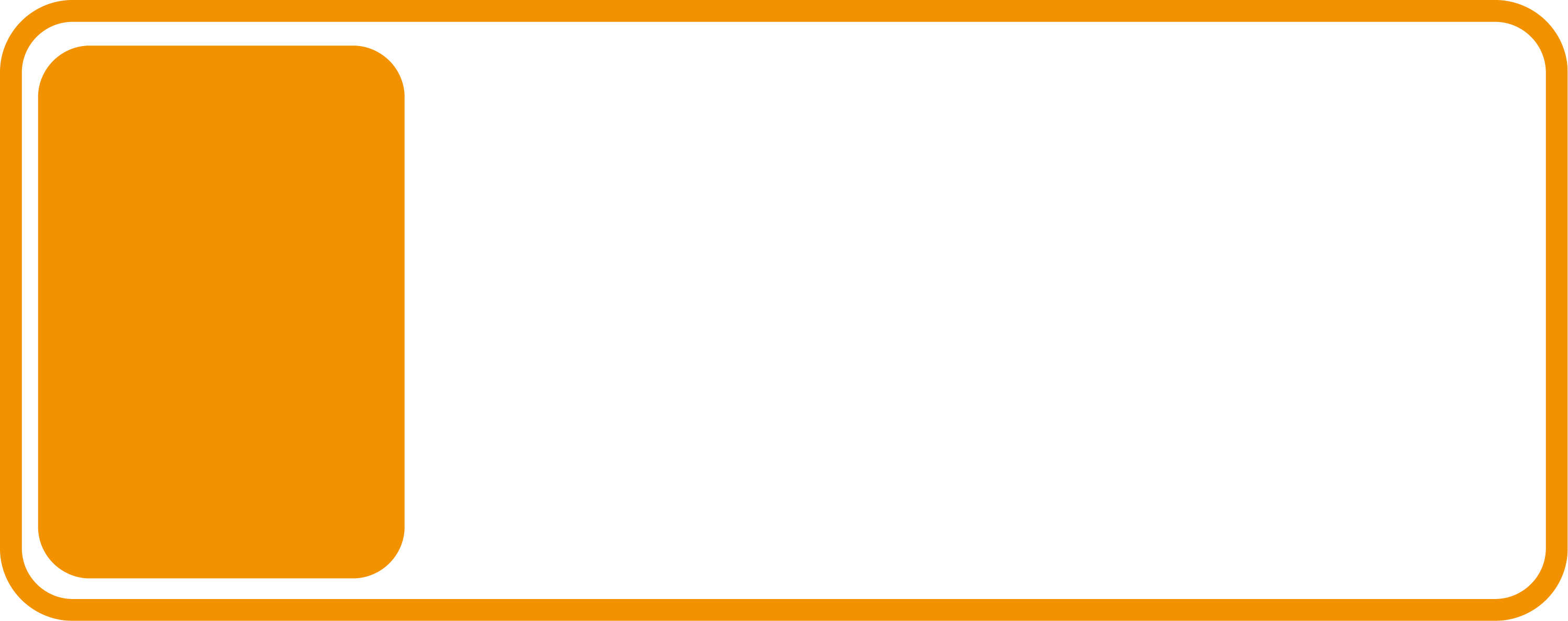 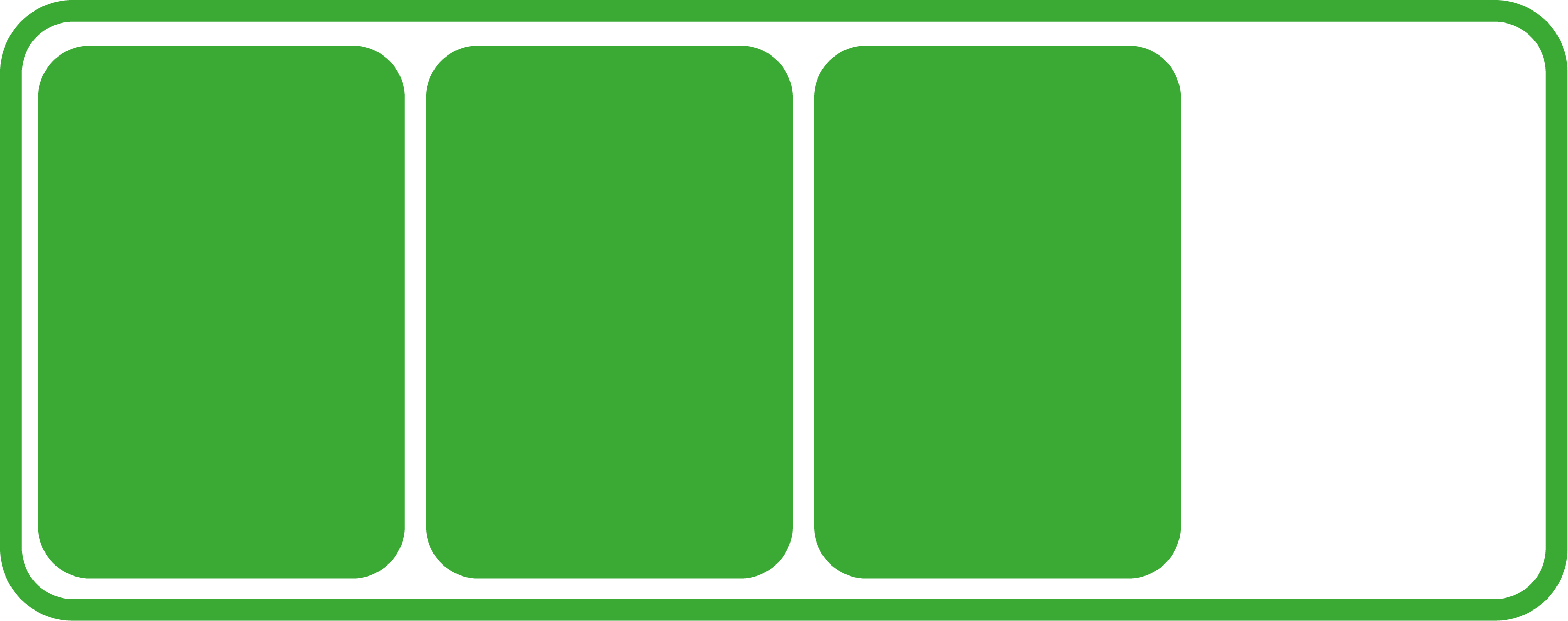 PRIORITÉ 14
Diffuser largement l’appli carte Vitale et l’Identité Nationale de Santé (INS)
14-2. Identitovigilance et INS

→ Atteindre courant 2024 90 % d’INS qualifiées dans la file active des établissements, notamment grâce à une meilleure synchronisation des bases SNGI et RFI

DNS - DGOS - CNAM - GIE SESAM-Vitale - ANS - DGS

Resynchronisation des bases RFI et SNG lancée à l’été 2023, devrait être finalisée fin juin 2024.
Accompagnement des structures par les régions dans l'augmentation du taux de qualification.
Mise à jour du corpus documentaire : publication du nouveau référentiel INS, RNIV et guide d'implémentation INS sur le site de l'ANS après concertation.
Mise en place prévue fin 2024 d'un indicateur du taux d'identités par statut dans les établissements de santé.
14-1. Appli carte Vitale

→ Certification eIDAS substantiel de l’appli Carte vitale et ouverture à la France entière l’activation de l’application fin 2025, avec un objectif d’avoir 20 millions d’utilisateurs en 2027

GIE SESAM-Vitale - CNAM - DSS - DNS 

L’appli carte Vitale est déployée dans 23 départements
+15 départements depuis juin avec une incitation des professionnels à s’équiper de lecteurs adaptés, pour une généralisation début 2025.
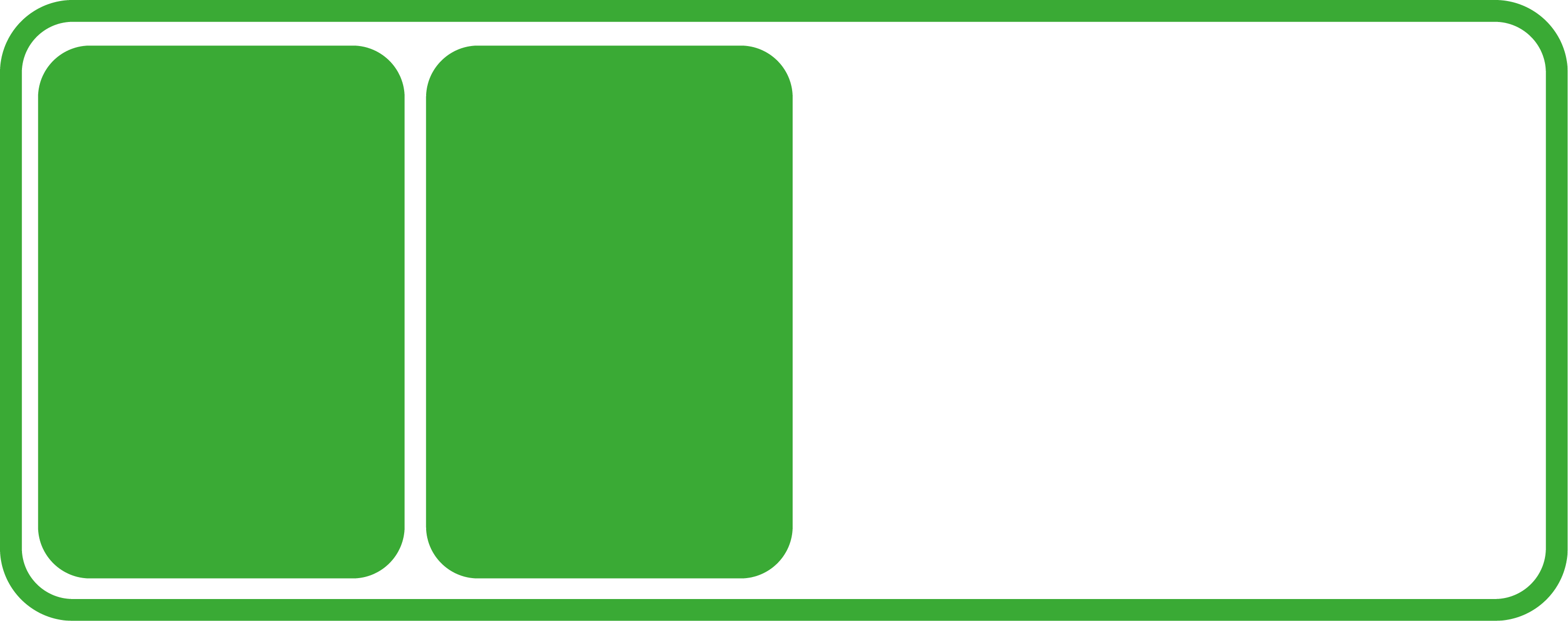 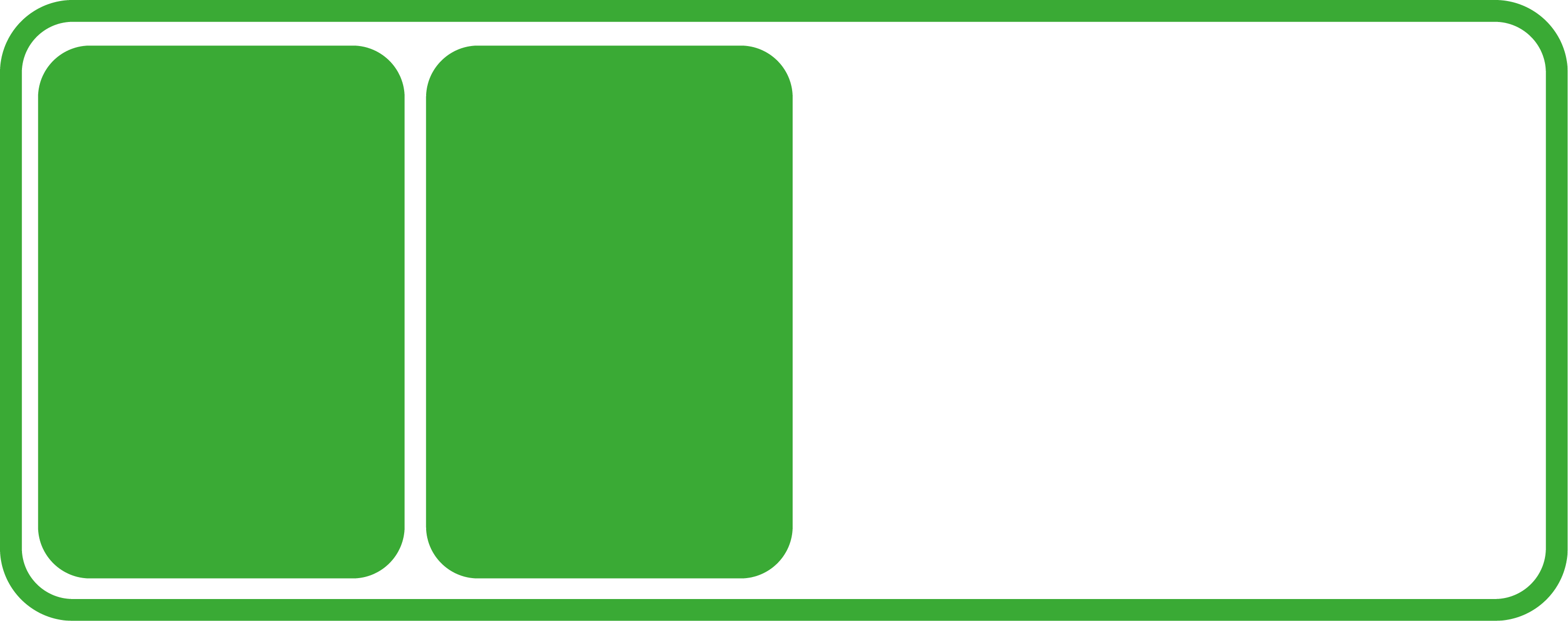 PRIORITÉ 15
Renforcer massivement la cyber dans les établissements, notre souveraineté sur l’hébergement et notre résilience face aux futures crises sanitaires
15-4. Renforcement et pérennisation des ressources numériques et cyber en établissement

→ Au plus tard en 2027, les établissements sanitaires consacrent en moyenne au moins 2 % de leur budget au numérique, dont 10 % sur la cybersécurité et les infrastructures, avec la mise en place d’un forfait numérique pérenne dans la tarification

DGOS - DNS

Intégration de la mesure du budget de l'établissement consacré au numérique dans les objectifs à atteindre du premier appel à financement CaRE. 
Communication dans les instances de DG d’établissements, à poursuivre.
Etude sur le forfait numérique à lancer.
15-2. Renforcement de la gouvernance sur la cyber

→ Renforcement au T1 2024 des critères numériques et cyber dans la certification HAS des établissements de santé, avec des visiteurs dédiés

HAS - DNS - DGOS - ANS

Lancement effectif des critères numériques dans la certification HAS des établissements avec intégration dans le manuel. 
Intégration dans les visites dès janvier 2024.
Recrutement de plus de 170 experts visiteurs numériques pour effectuer les visites. 
250 établissements visités en 2024.
15-3. Sensibilisation à la cyber et réalisation d’exercices

→ Au plus tard en 2027, tous les établissements réalisent un exercice de crise cyber annuel ou bi-annuel 

DNS - ARS/GRADeS - DGOS ANS - DGCS CNSA 

2 030 exercices de crises ont été réalisés ou planifiés (jusque fin juin 2024) soit 71,7% des ES.
Toutes les régions ont planifié ou réalisé leurs exercices de crise régionaux.
Construction en cours  de la campagne Tous Cybervigilants ! 2.
15-5. Renforcement de la souveraineté de l’hébergement des données de santé

→ En 2023, premier renforcement de la souveraineté de l’hébergement des données de santé (localisation et transparence), avant un nouveau renforcement prévu en 2027

DNS - ANS

Publication au JO du référentiel HDS embarquant des exigences de souveraineté le 26 avril

La loi "Sécuriser et réguler l'espace numérique" renforce les dispositions législatives relatives à l'hébergement des données de santé pour sanctuariser les exigences de souveraineté mises à la charge des hébergeurs.
15-6. Préparation aux futures crises

→ Avoir construit en 2024 un schéma directeur des systèmes d’information des crises sanitaires

DNS - CNAM - DGS - SPF

Cadrage du schéma directeur des SI de crise avec la DREES et le Centre de Crise Sanitaire.
15-1. Programme CARE

→ Lancer mi-2023 le programme cyber accélération et résilience des établissements (CARE)

DNS - HFDS - DGOS
ARS/GRADeS - ANSSI - ANS

Lancement du programme par les ministres le 18 décembre 2023.
Démarrage  du domaine 1 sur les annuaires et l’exposition internet le 18 mars 2024 : les candidatures validées représentent 96% de l’activité combinée des ES éligibles.
Construction du domaine 2 sur les sauvegardes et la reprise d’activité pour mise en œuvre sur T4 2024
Mise à jour mensuelle du catalogue des offres cyber régionales
Mise en place des centres régionaux de ressources cyber (CRRC) pour développer une offre de service répondant aux besoins prioritaires des établissements.
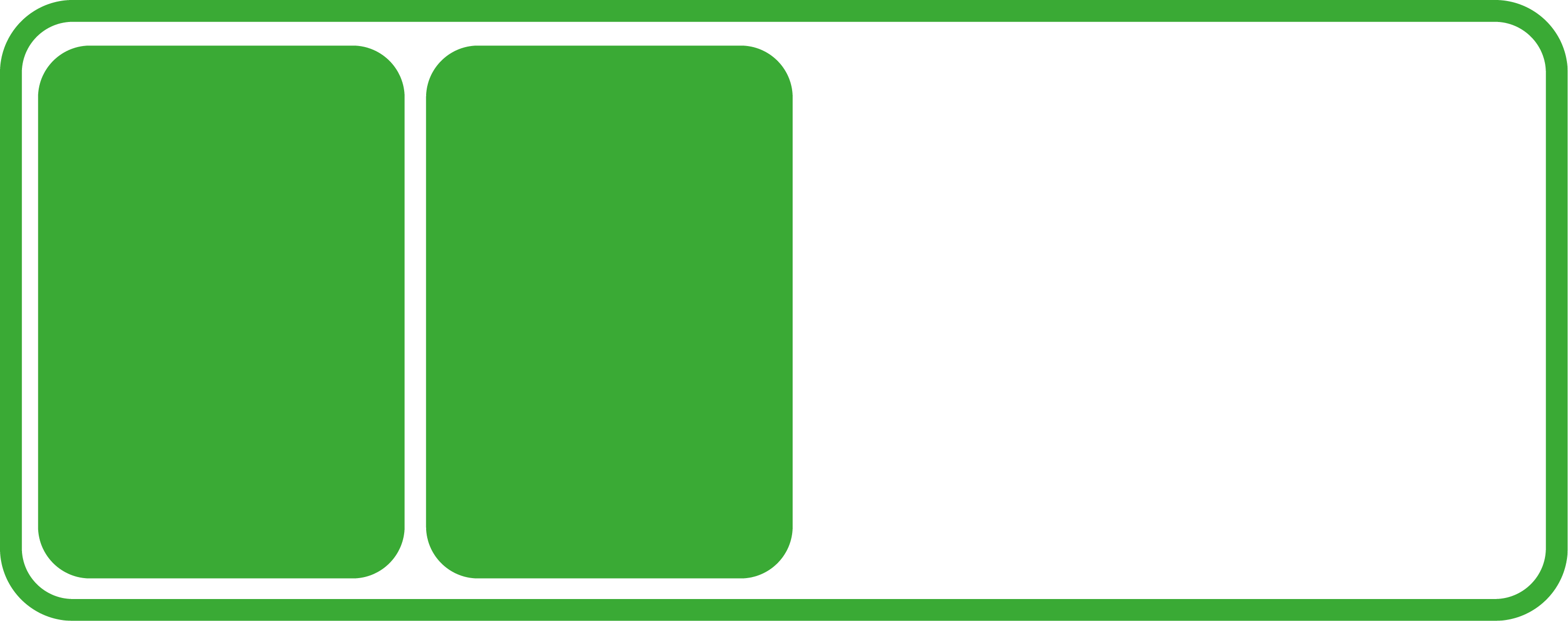 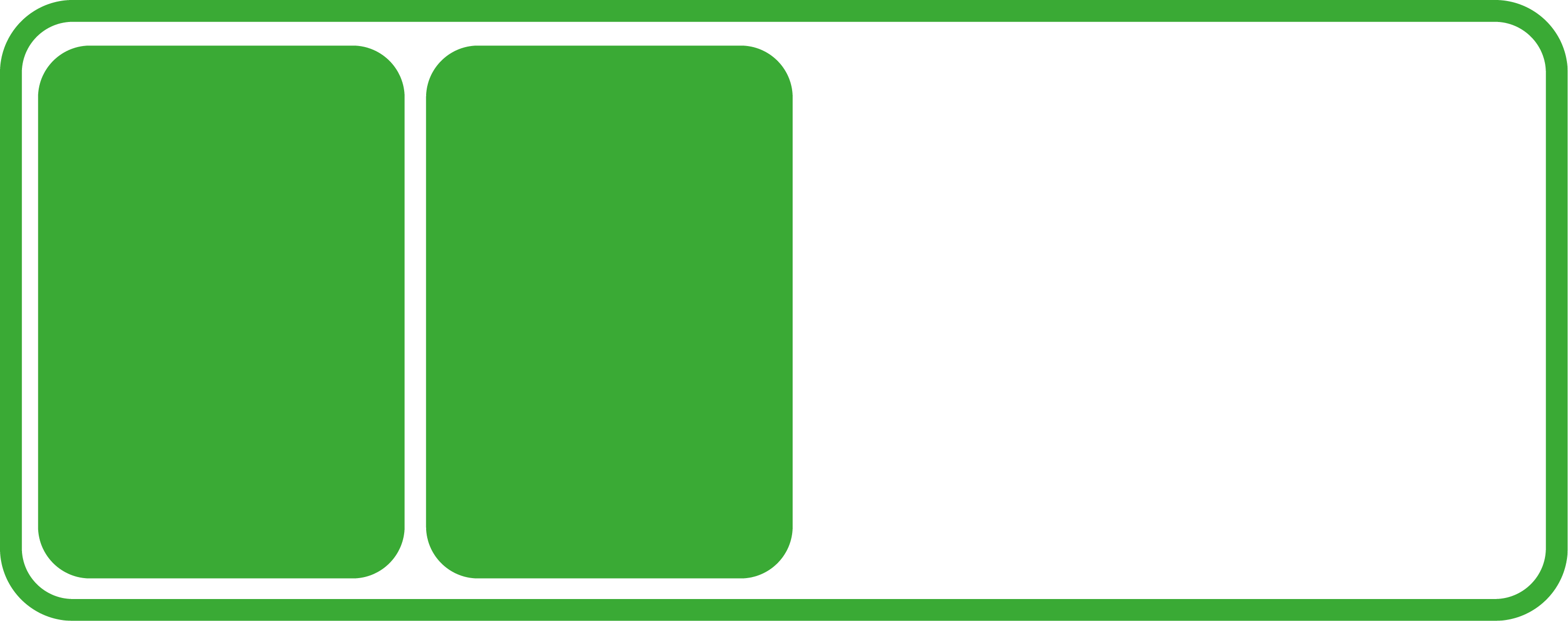 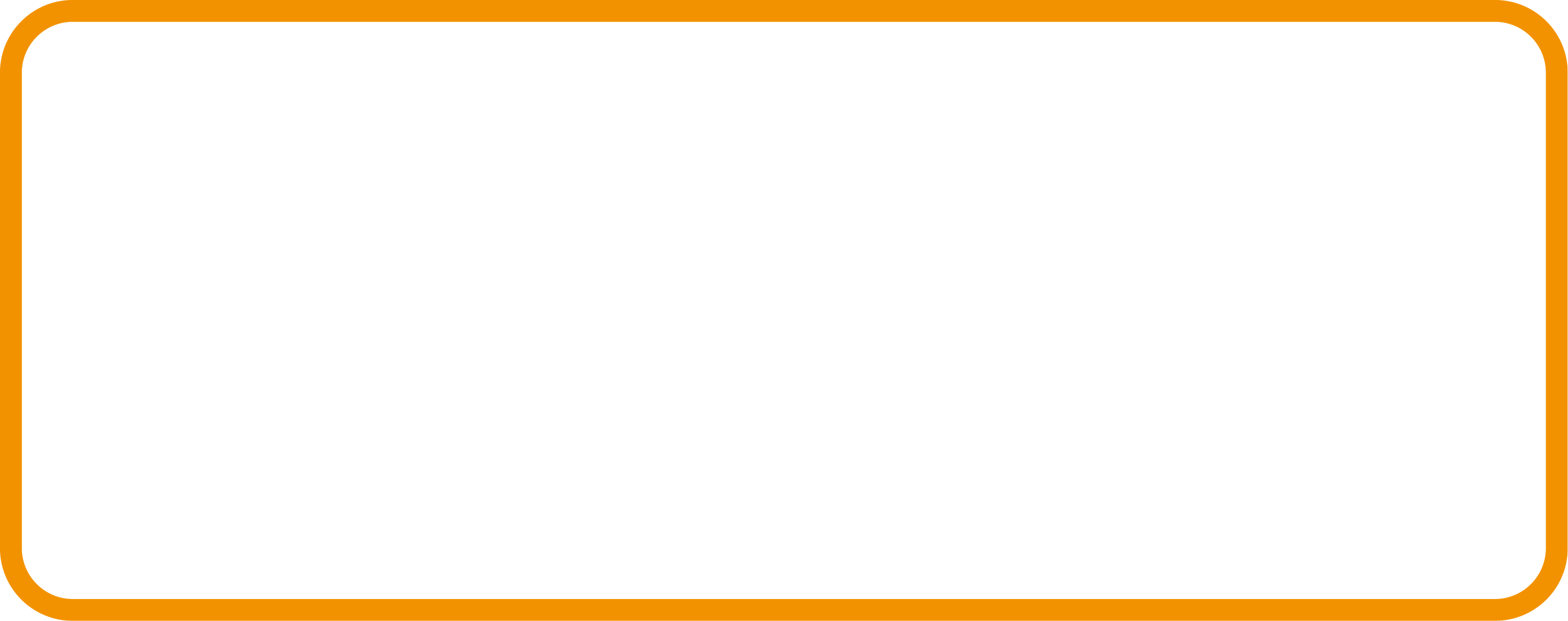 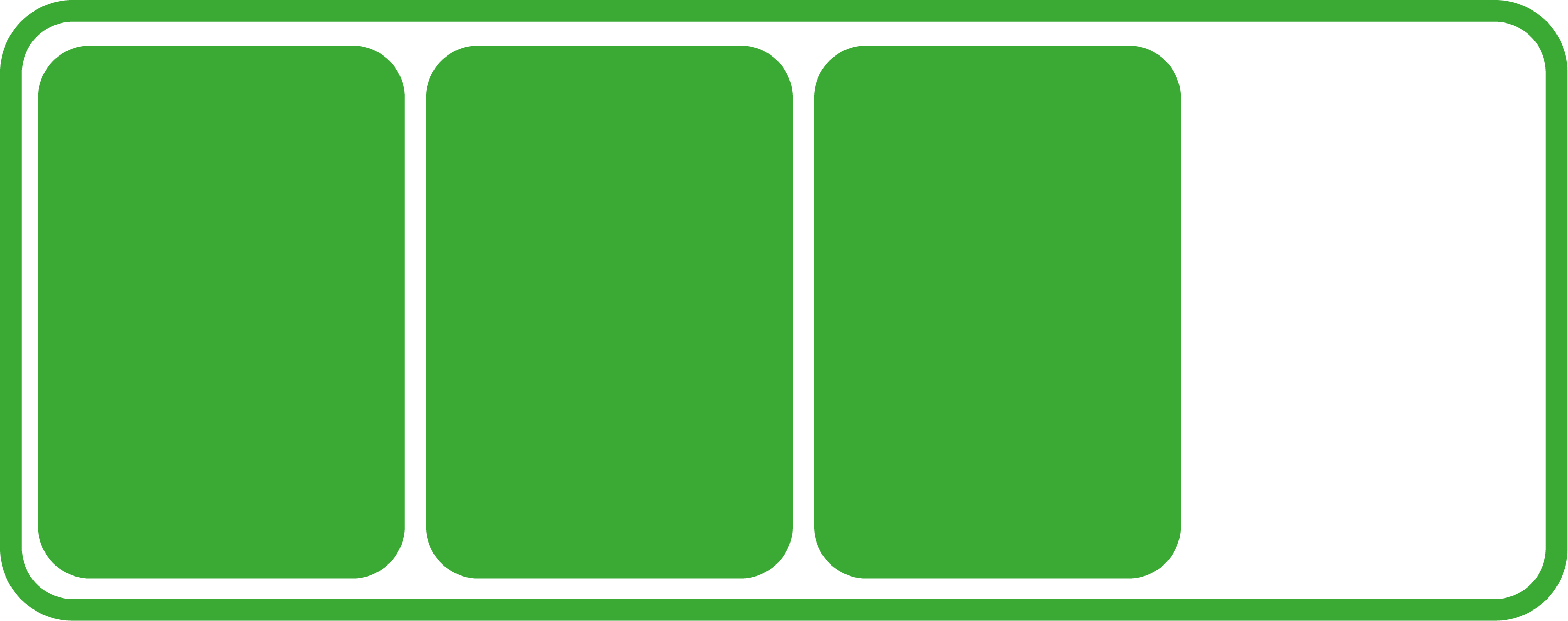 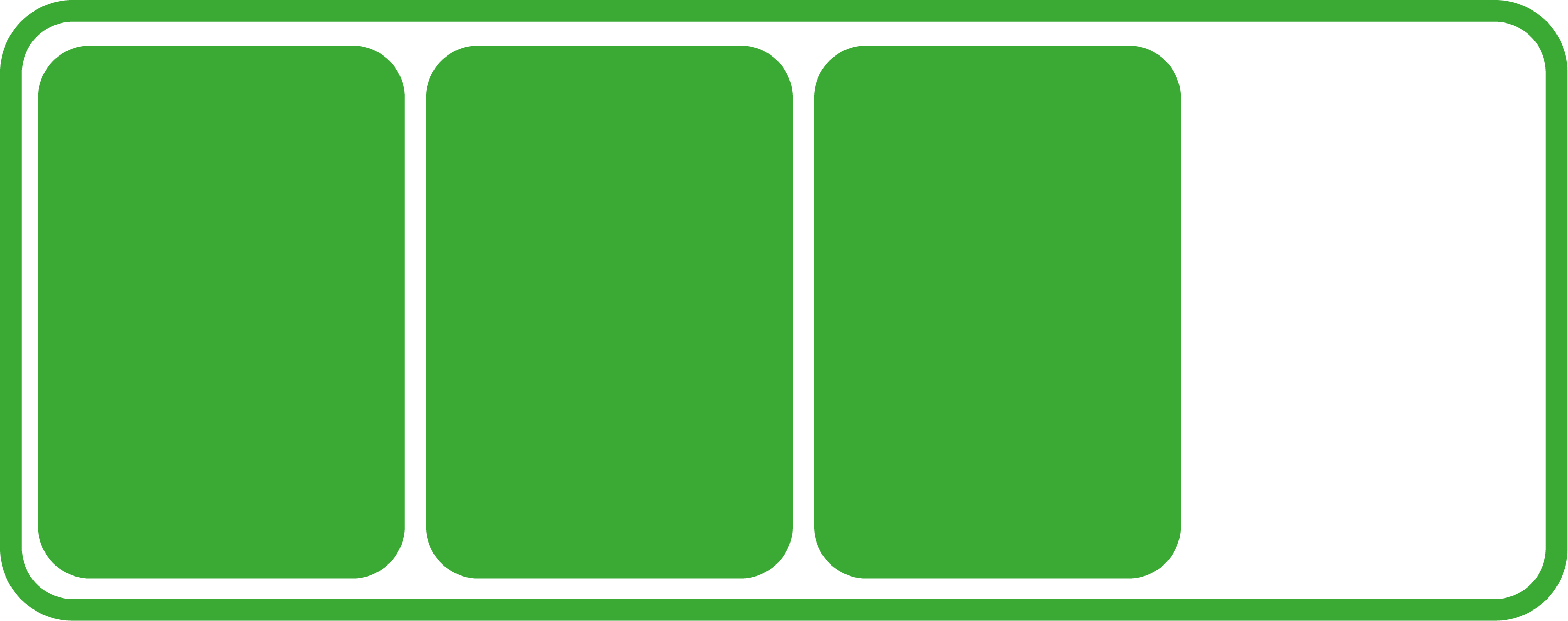 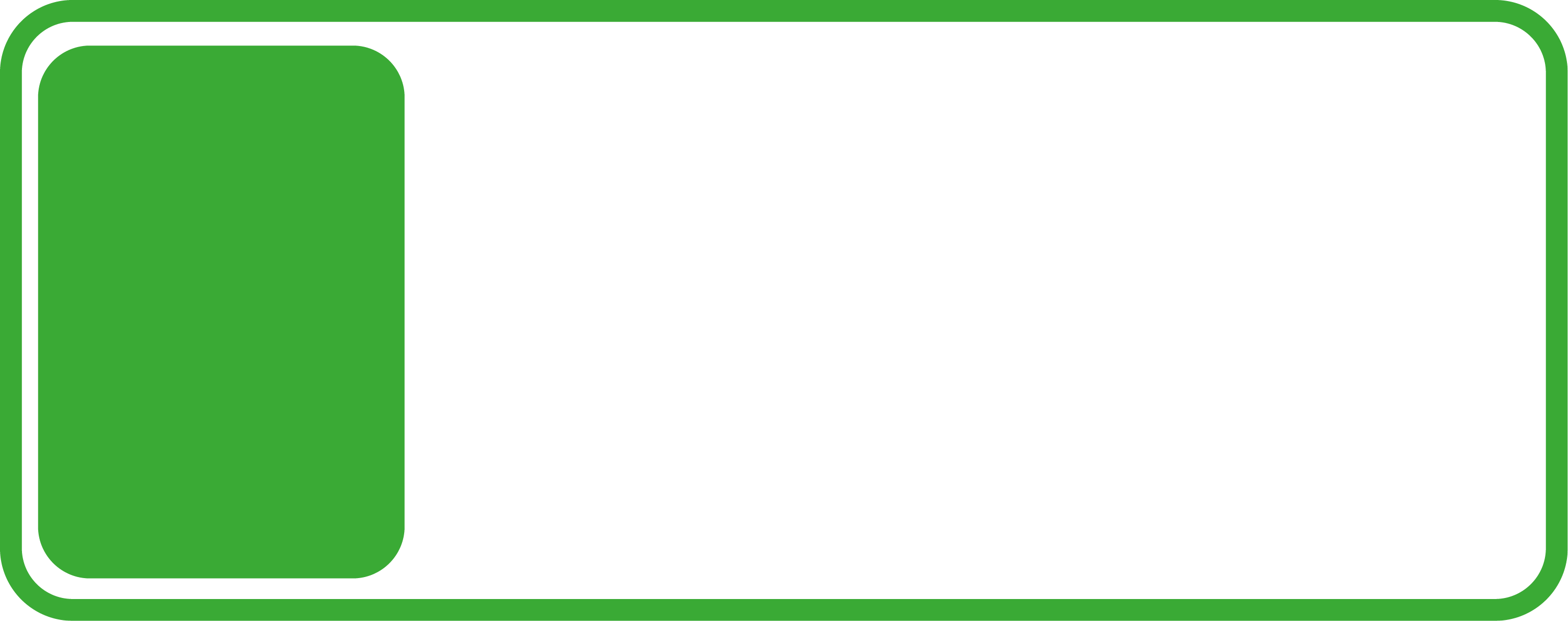 PRIORITÉ 16
Systématiser la co-construction de référentiels d’exigences, secteur par secteur, en sécurisant la conformité des solutions utilisées par les acteurs de santé
16-1. Co-construire les référentiels

→ Publication des textes d’application sur la régulation du numérique en santé fin 2023

DNS - ANS - CNAM

Décret publié au JO concernant la procédure de délivrance des certificats de conformité aux référentiels de l’ANS.

Accompagnement des entreprises du numérique en santé avec la liste des référentiels publiés à T3 2024.
16-2. Accompagner les entreprises du numérique en santé

→ S’être doté fin 2024 d’un répertoire unique des entreprises du numérique en santé et de leurs solutions, pour leur simplifier leurs démarches auprès des pouvoirs publics et mieux les accompagner

ANS - GIE SESAM-Vitale

Cadrage technique du répertoire en cours.
Outils de partage des calendriers réglementaires communs en pilote.
16-3. Faire respecter les référentiels

→ Mise en application en 2025 d’un régime de sanctions applicables aux entreprises du numérique en santé durablement en marge des référentiels opposables

ANS - CNAM - DNS

Travaux de rédaction initiés pour le décret à prendre relatif aux procédures de sanction en cas de non-conformité aux référentiels de l'ANS (application du III de l'article L. 1470-6 du code de la santé publique).Dispositif d'audit construit pour les SONS Dossier Patient Informatisé (DPI) et Médecine de ville (MDV).
3 sites déjà audités.
16-4. Poursuivre le Ségur Numérique avec la vague 2

→ Lancement de la vague 2 Ségur Numérique (nouvelles professions, consultation du DMP, DRIM-M, etc.) fin 2023

DNS - ANS

La vague 2 est désormais lancée, avec la publication en mai dernier des dispositifs du couloir Hôpital, et l’ouverture en juin des guichets de référencement de l’ANS. 
Les autres dispositifs du secteur sanitaire seront lancés progressivement au cours des prochains mois, pour l’imagerie (incluant le lancement du dispositif DRIMbox), la biologie médicale, les médecins de ville, les officines, les sages-femmes, les paramédicaux et les chirurgiens-dentistes, avant la vague 2 du secteur médico-social en 2025.
16-5. Observatoire de la maturité des acteurs et ENS

→ Lancement fin 2023 de MaturiN (ESMS et H) et des restitutions dans l’observatoire de la e-santé, avec l’objectif d’embarquer 100 % des établissements en 2026

ANS - DGOS - DNS - CNAM - GIE SESAM-Vitale - ATIH

Fin 2023, le référentiel MaturiN-SMS est finalisé. Déploiement sur oSIS V3 à sa sortie. Les travaux MaturiN-H vont reprendre. Sortie oSIS V3 prévue T1 2024. Lancement de l’Observatoire Permanent de Sécurité des Systèmes d’information En Santé (OPSSIES), intégré dans le programme CaRE.
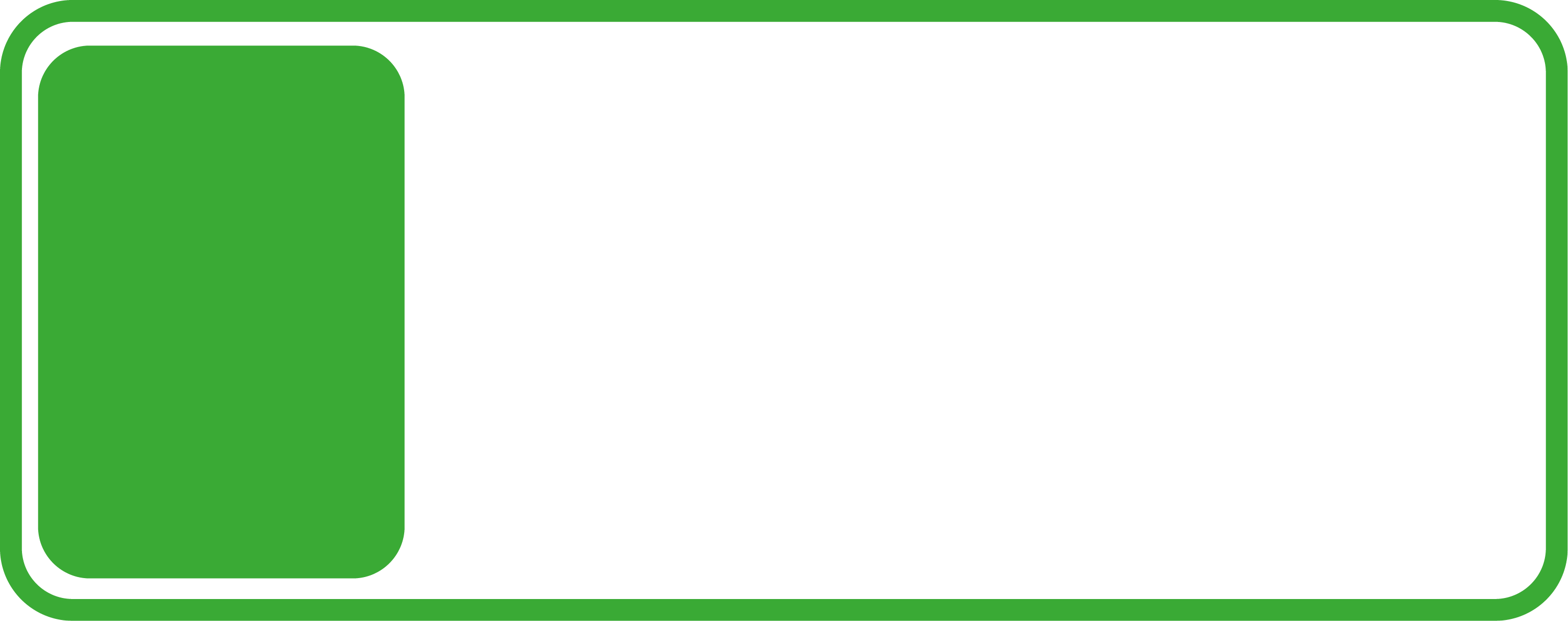 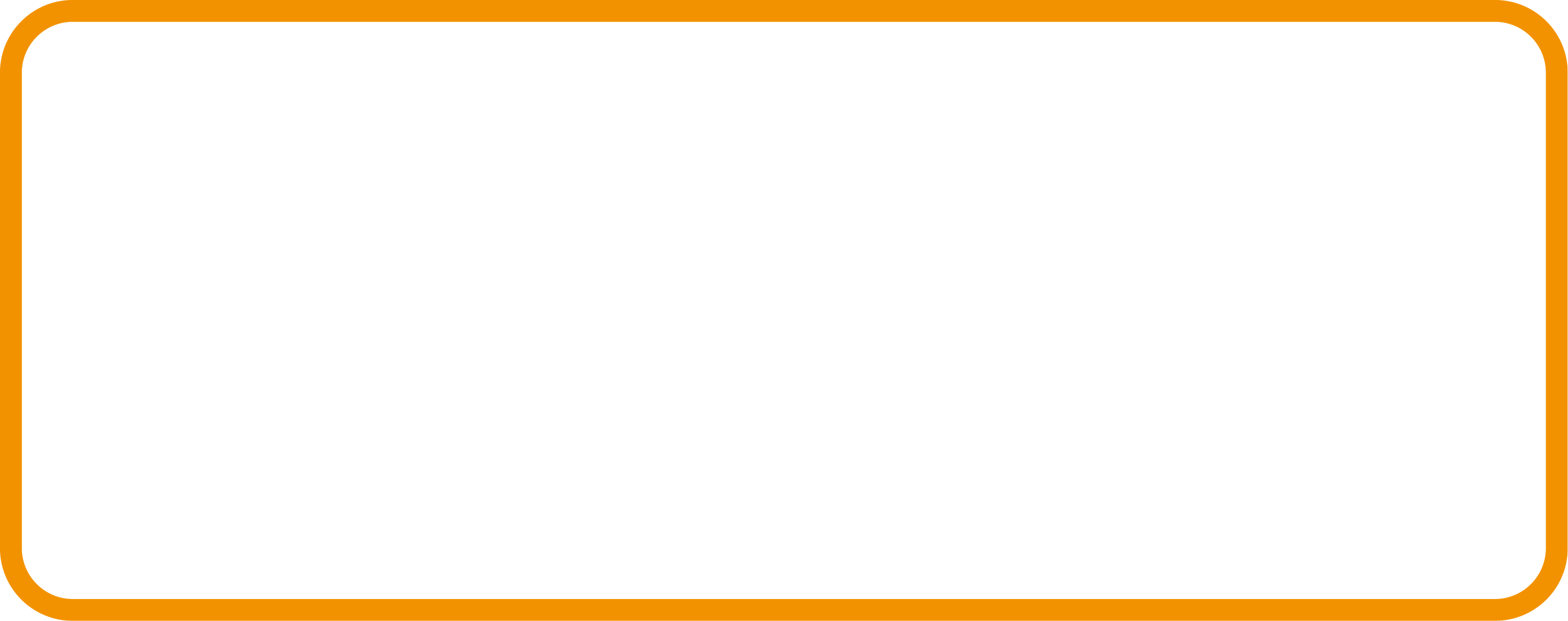 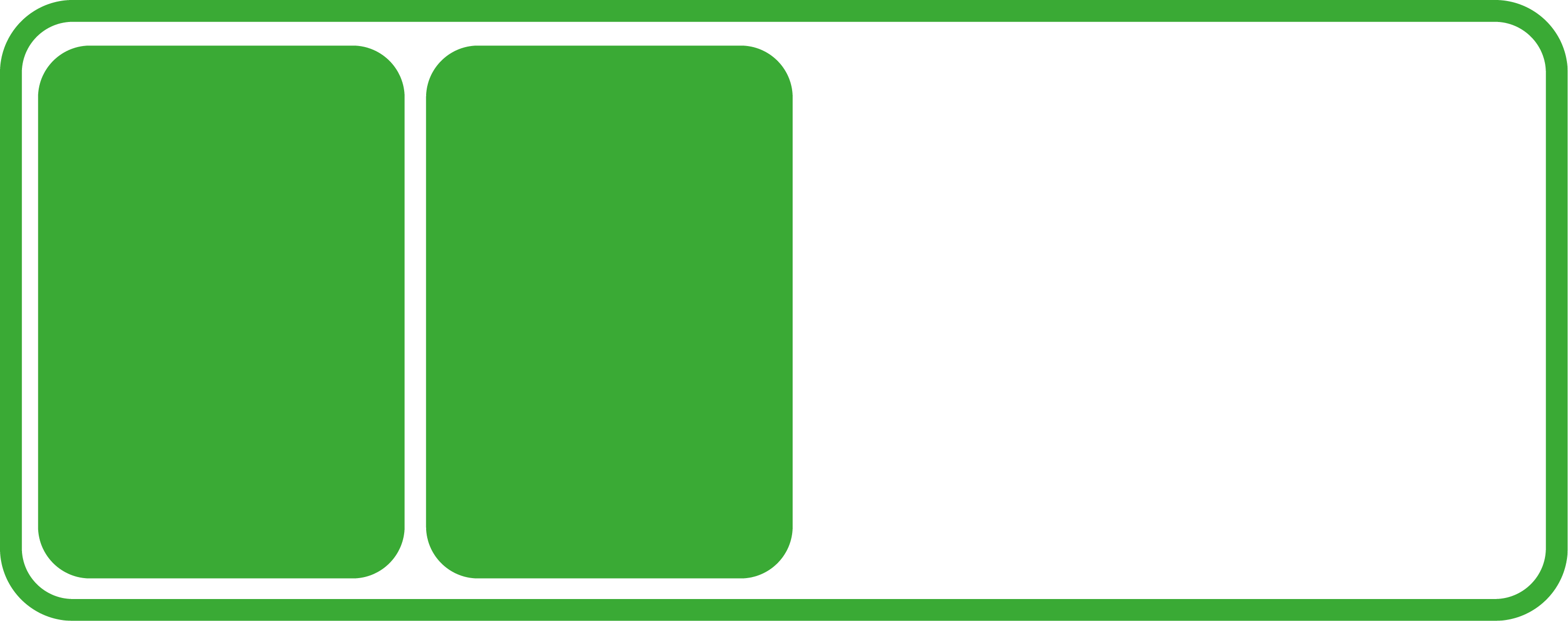 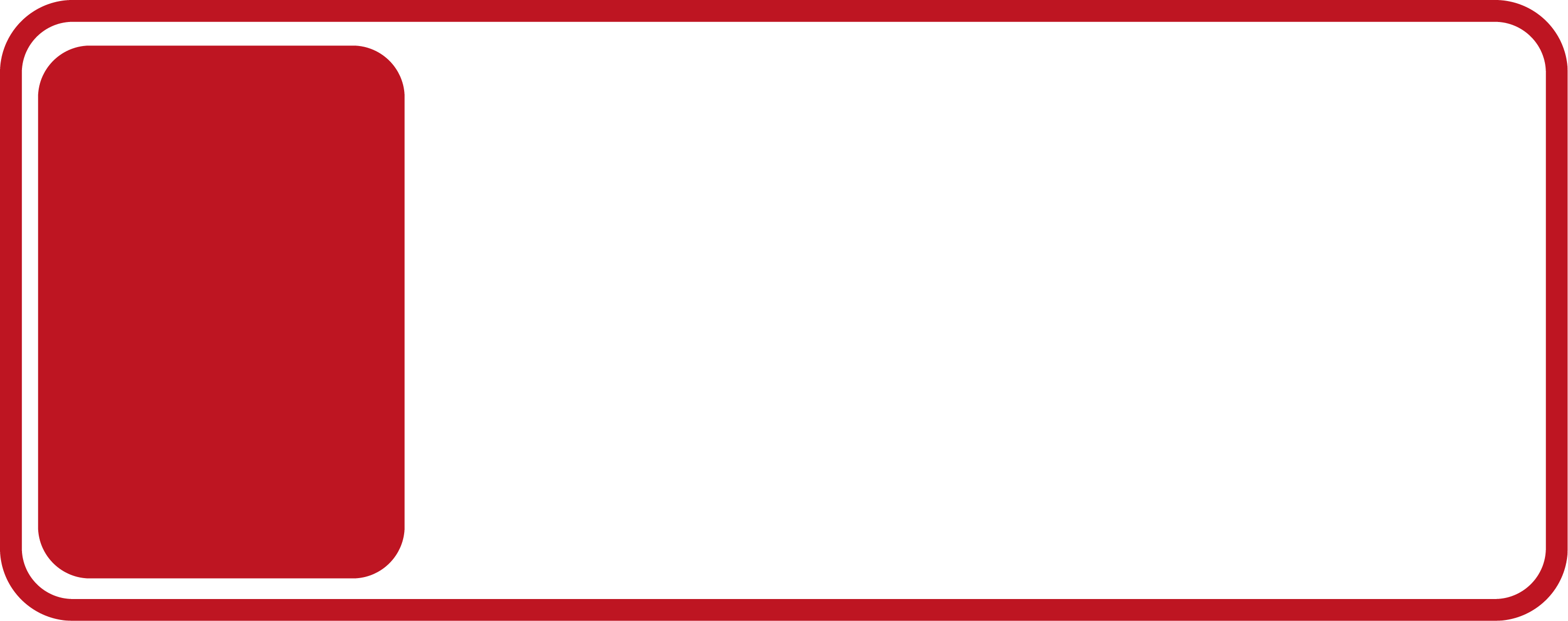 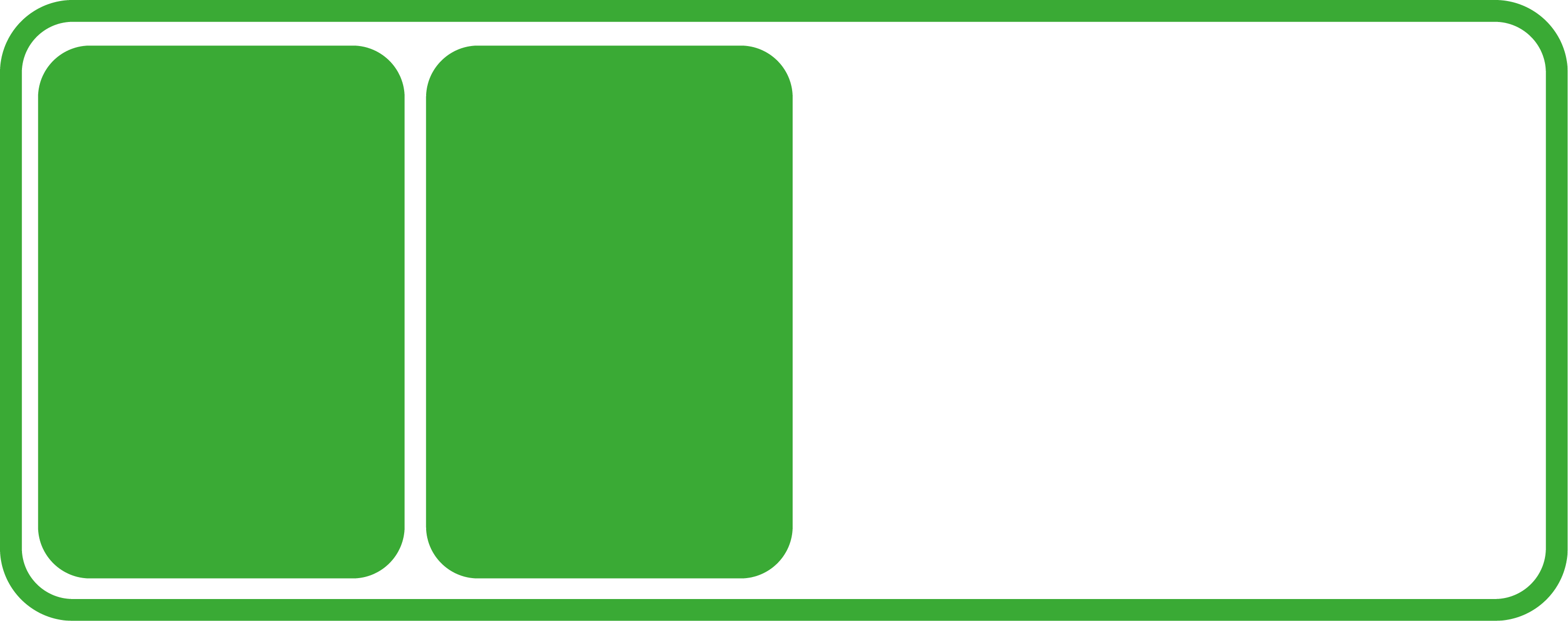 PRIORITÉ 17
Attirer des talents numériques 
vers la santé
17-1. Cartographie des métiers et des besoins

→ Publier fin 2024 un diagnostic sur les métiers du numérique dans la santé, au moins sur un premier périmètre des établissements

DNS - DGOS

Finalisation d'un diagnostic des métiers liés à la cyber en ES et ESMS par l'ANAP.
Lancement d'une étude sur les métiers liés au SI chez les industriels.
17-2. Grilles salariales du numérique en santé

→ Aligner avant fin 2023 la grille ingénieurs hospitaliers sur l’équivalent de la fonction publique d’État pour renforcer l’attractivité sur les postes numériques

DGOS - DNS 

Le décret n°2024-52 du 30 janvier 2024 crée un nouveau corps des ingénieurs hospitaliers, qui regroupe le corps des ingénieurs de la fonction publique hospitalière (FPH) et celui des ingénieurs de l’Assistance publique-hôpitaux de Paris (AP-HP). Il procède à l’alignement de la carrière des ingénieurs de la FPH sur celle des ingénieurs territoriaux.
17-3. Talents du numérique, vous aimez la santé

→ Lancer en 2026 des actions de promotion des emplois du numérique en santé, avec les employeurs

DNS

Travaux à cadrer
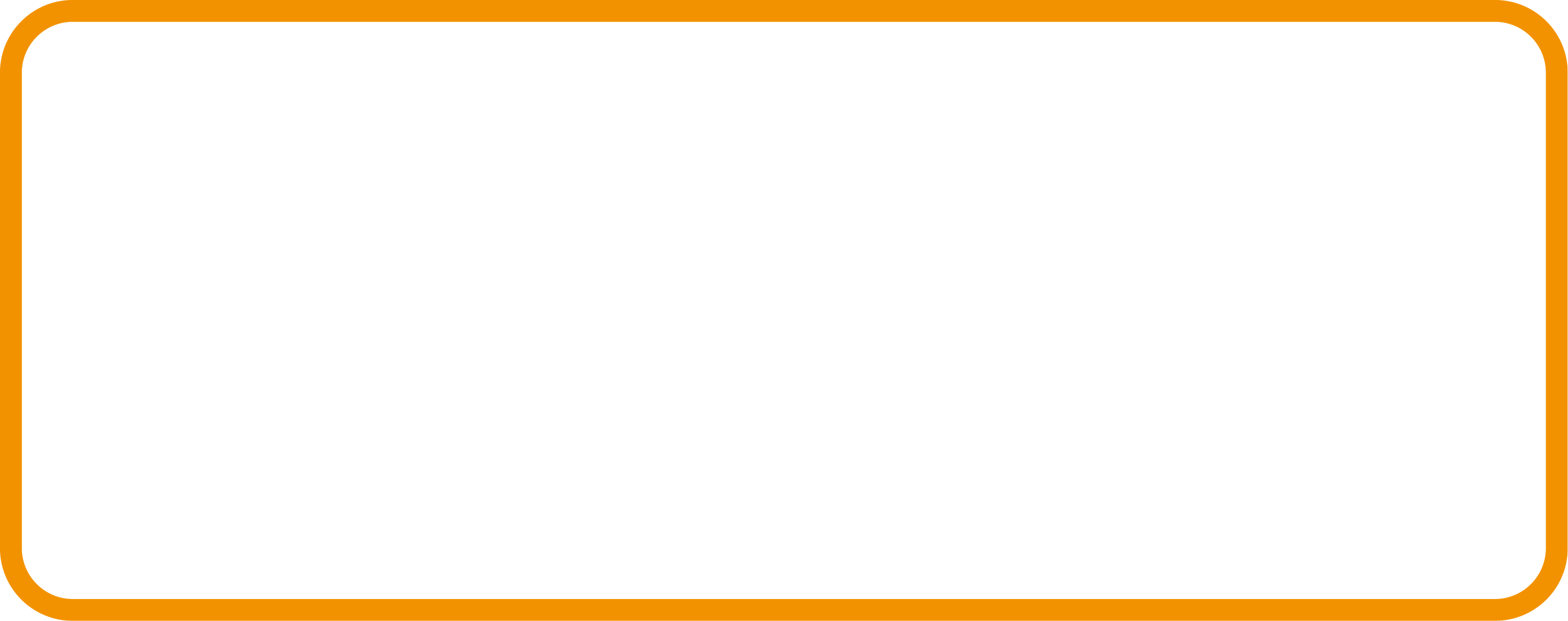 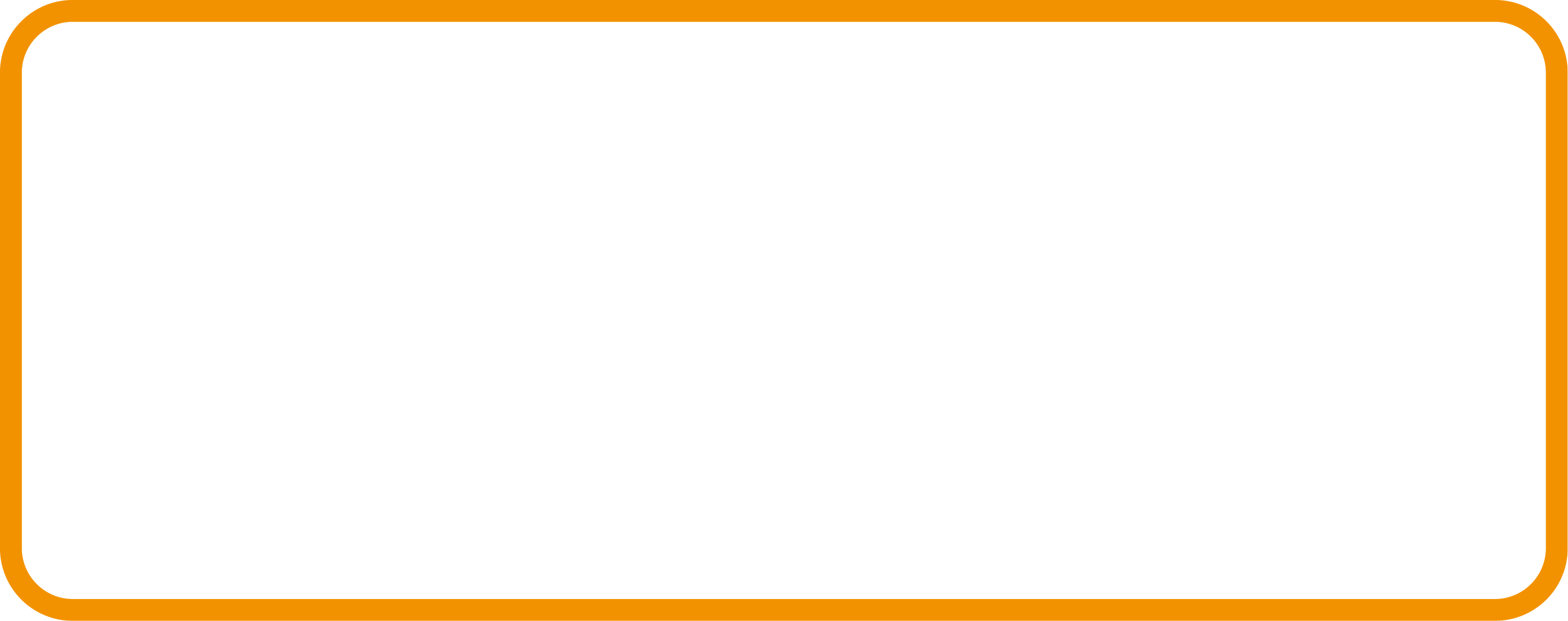 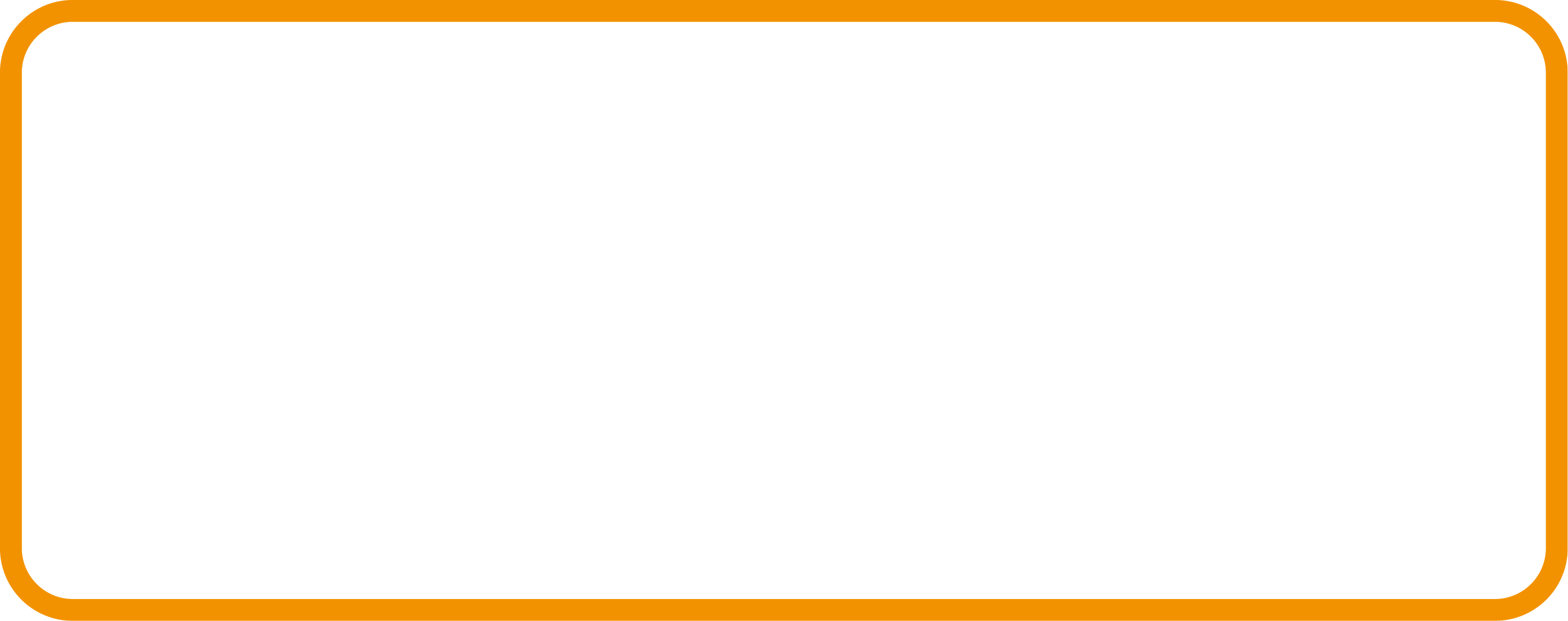 PRIORITÉ 18
Développer la recherche en santé
numérique et en particulier l’utilisation
secondaire des données de santé
18-4. Recherche et développement en santé numérique

→  Avoir financé plus de 300 projets de recherche et développement en santé numérique d’ici 2026

DNS - DGRI - DGE - AIS - DGOS DGS - DREES DMSMP


Financement de 171 projets de recherche et développement en santé numérique à date.
18-1. Stratégie pour l’utilisation secondaire des données 

→ Publier au S1 2024 une stratégie nationale sur la réutilisation et l’ouverture des données de santé

DNS - DREES – DGOS - DGRI - DGE - PDS – CNAM - AIS

L'interministériel (DNS, DREES, DGOS, DGRI et DGE) en lien avec l'Agence de l'Innovation en Santé et la Plateforme de Données de Santé (dit Health Data Hub) mettront en concertation un document sur la stratégie pour l'utilisation secondaire des données de santé au 3e trimestre 2024. Cette stratégie vise la mise en place de l'Espace Européen des Données de Santé et instruit les recommandations du rapport de la mission de Jérôme Marchand Arvier "Fédérer les acteurs de l’écosystème pour libérer l’utilisation secondaire des données de santé" publié le 18 janvier 2024.
18-2. Entrepôts de données

→ Avoir financé 50 entrepôts de données hospitaliers fédérés au niveau régional et/ou connectés au niveau national avant 2027

DGOS - DREES - DNS - DGRI - DGE - PDSATIH

16 consortiums représentant 70 partenaires, portant 60 EDS locaux et 14 plateformes d'échange mutualisées seront financés via l'AAP Entrepôts de données de santé hospitaliers de la Stratégie d'accélération "santé numérique" de France 2030, jusqu’en 2027. L'ensemble des lauréats a été publié le 18 janvier 2024, et les financements initiés.
18-3. Données de santé @UE

→ Avoir réussi le pilote du réseau d’entrepôts européens en 2025 autour de cinq cas d’usage

PDS

Lancé en octobre 2022 et coordonné par le HDH, le projet HealthData@EU Pilot réunit 17 acteurs européens majeurs et vise à créer une première 
version de l’infrastructure transfrontière HealthData@EU, prévue dans le projet de règlement pour l’EHDS. Une première version opérationnelle (MVP) de l’infrastructure a été livrée en décembre 2023. Les travaux se poursuivent en 2024 avec l’adaptation de l’infrastructure à partir de plusieurs livrables clés du projet, tels que le formulaire unique de demande d’accès, le nouveau standard de métadonnées, Health DCAT-AP et la connexion à l’infrastructure de partenaires supplémentaires.
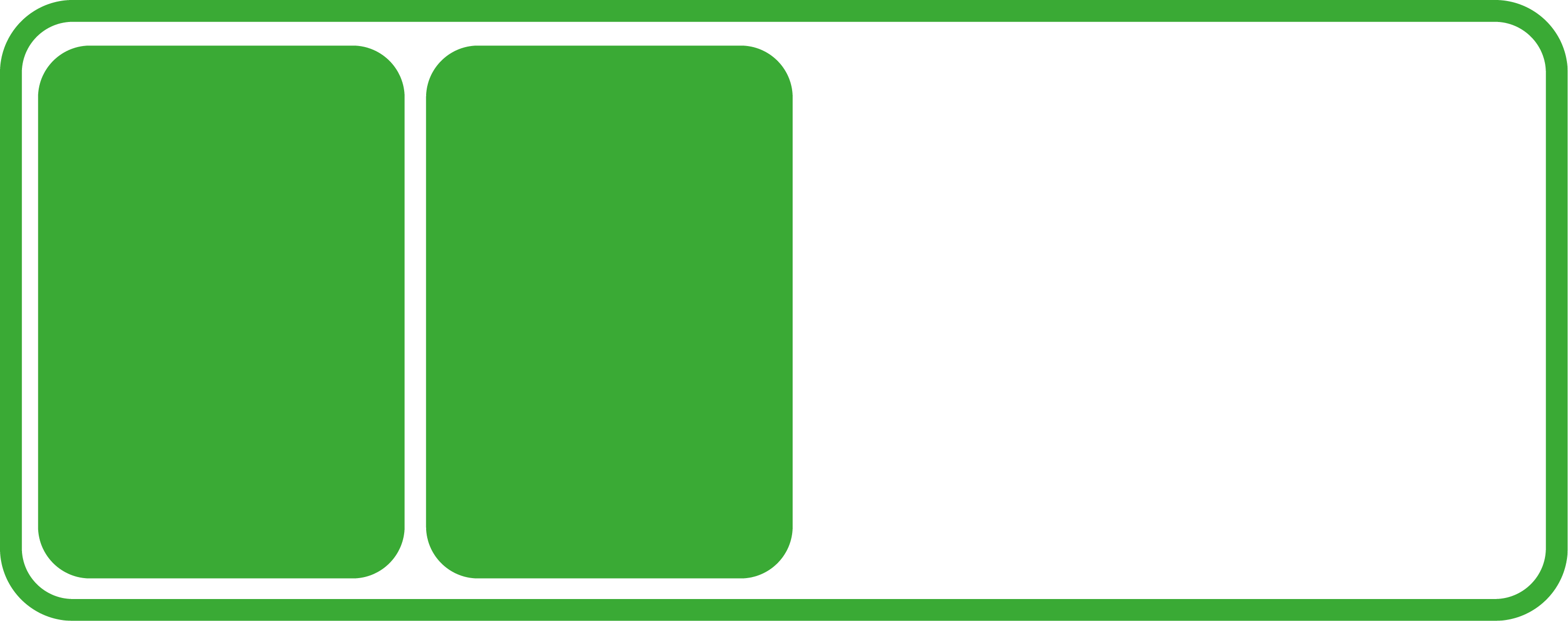 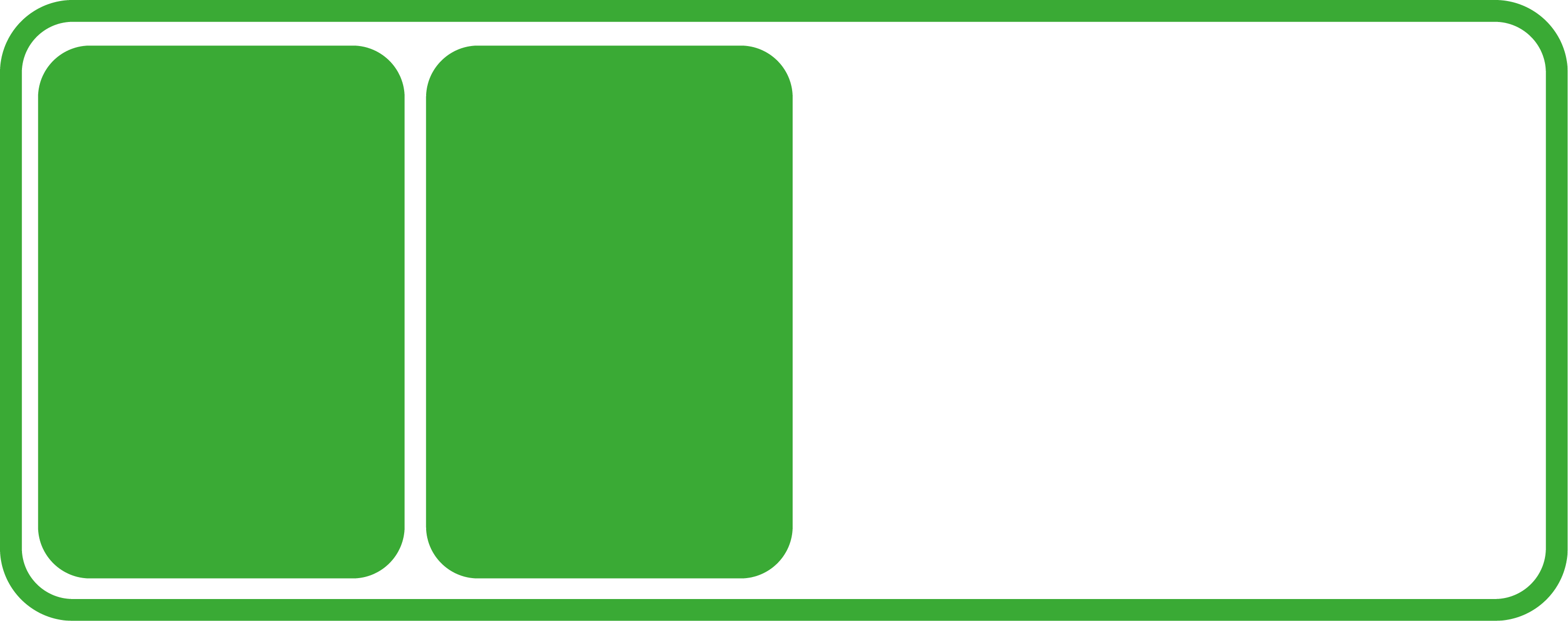 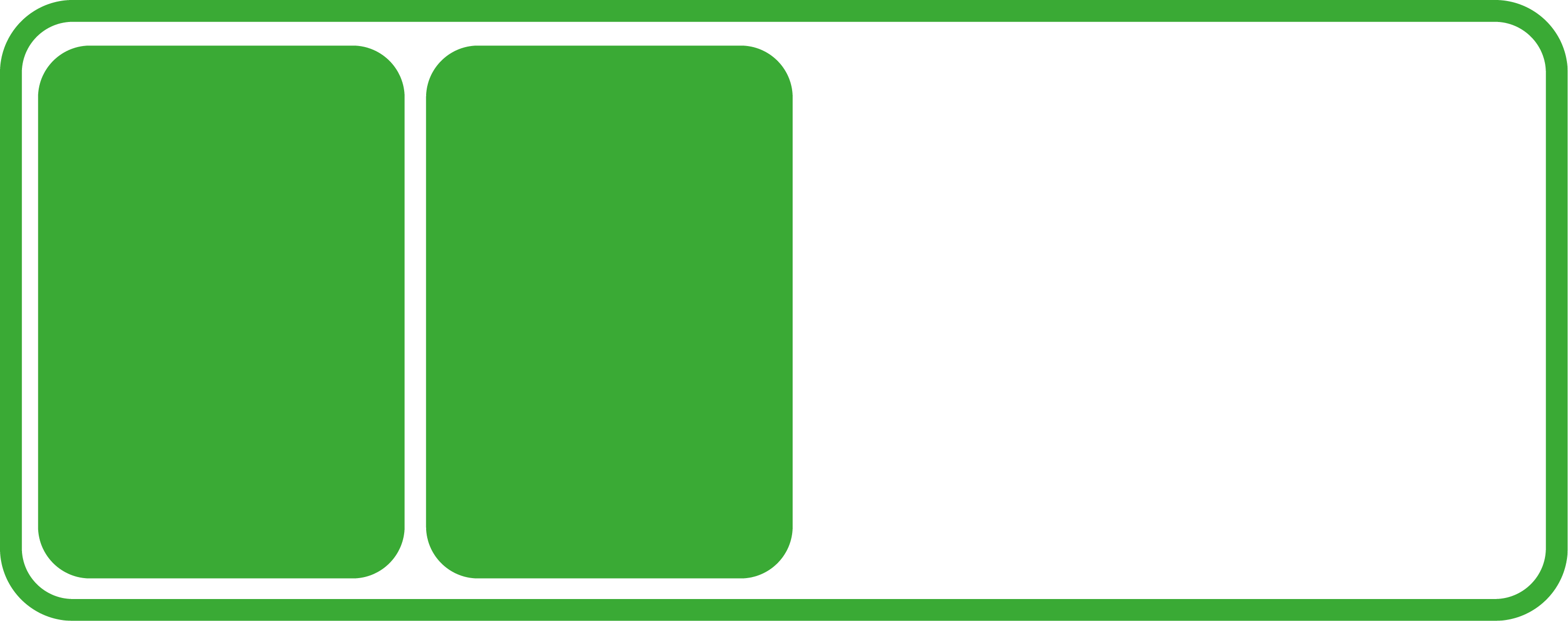 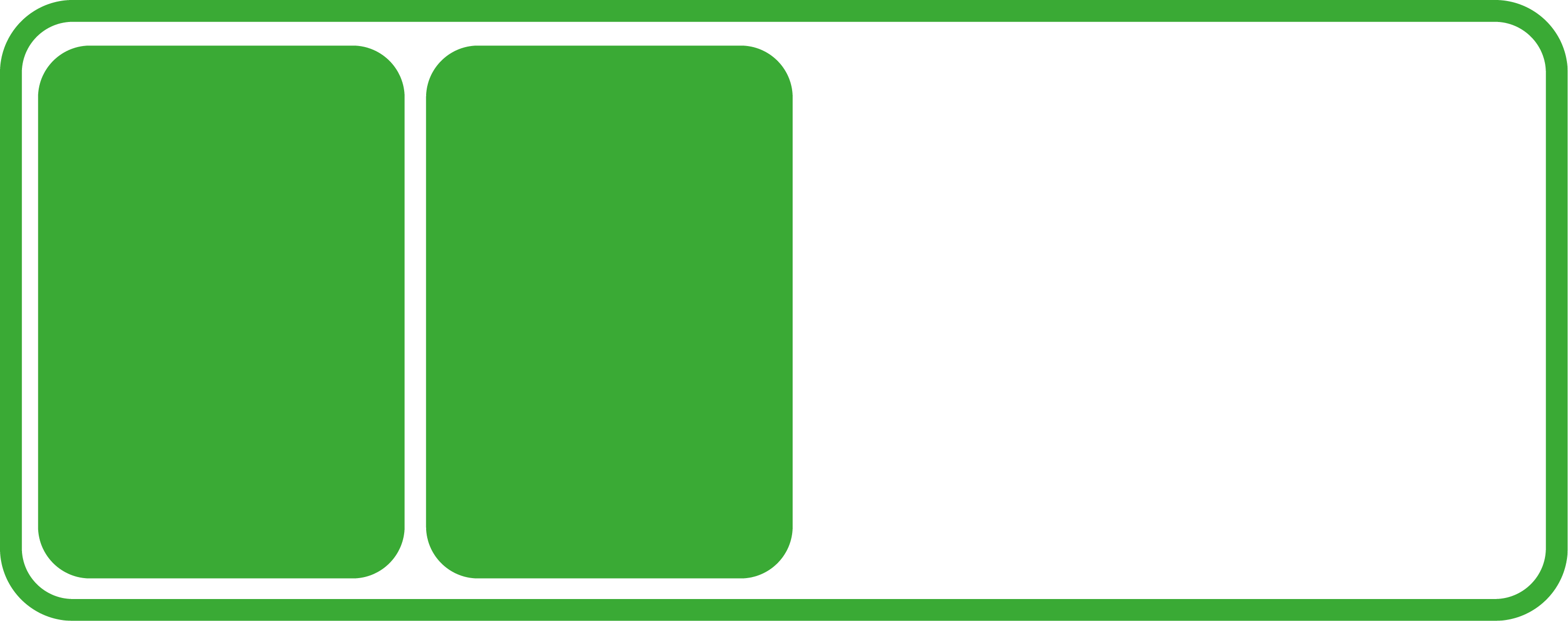